Liceul  de   arte “corneliu   baba”bistrita
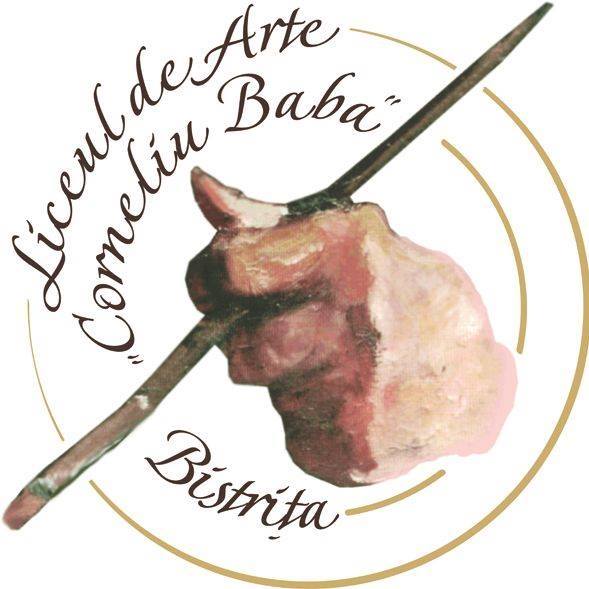 SPECIALIZĂRI UNICE  OFERITE ÎN juDEȚUL bn:
 
Grafica
Pictura
Moda
Ceramica
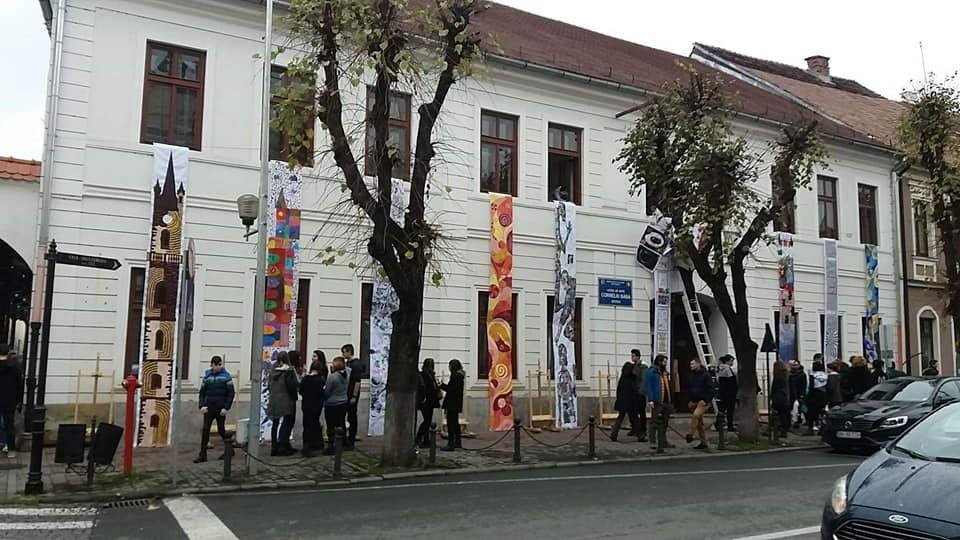 Arhitectura
design
Conservare- restaurare bunuri culturale
office@licartebn.ro
www.licartebn.ro
OFERTA EDUCAȚIONALĂ - OPȚIUNI PENTRU VIITOR - 2023-2024
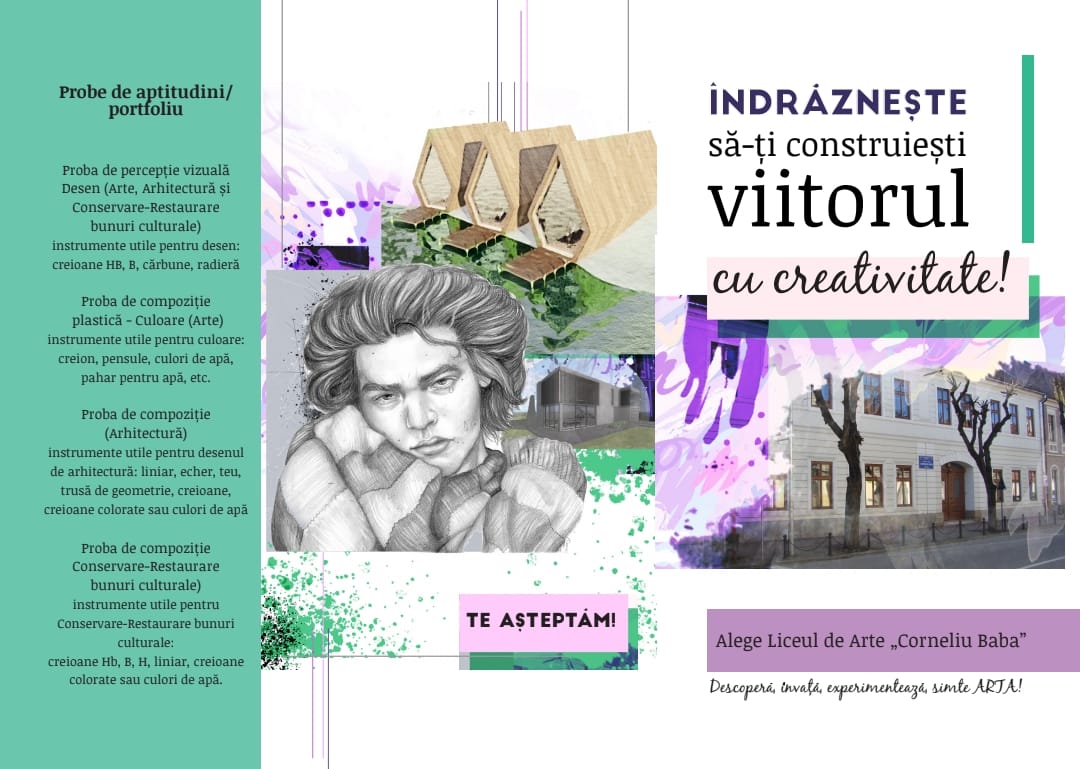 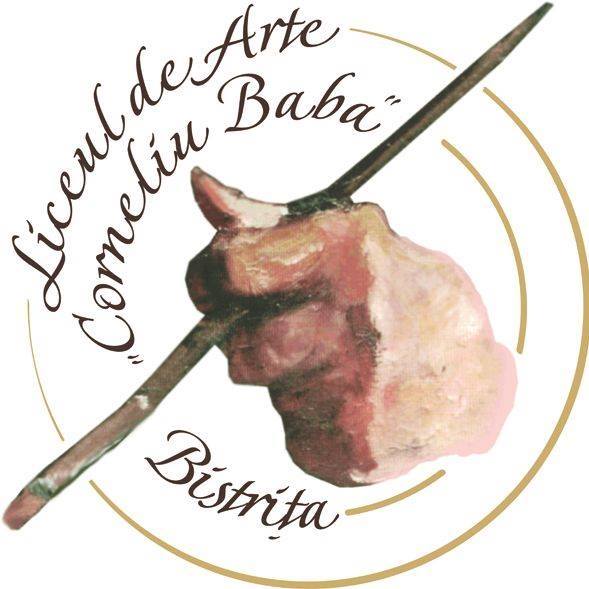 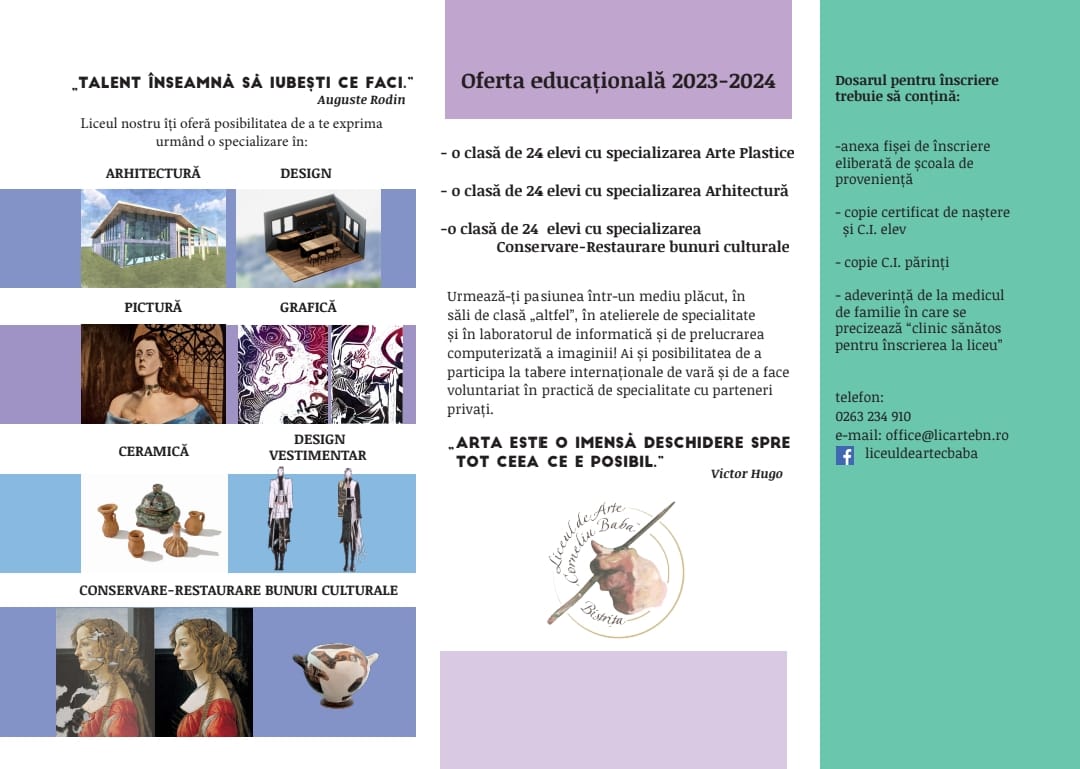 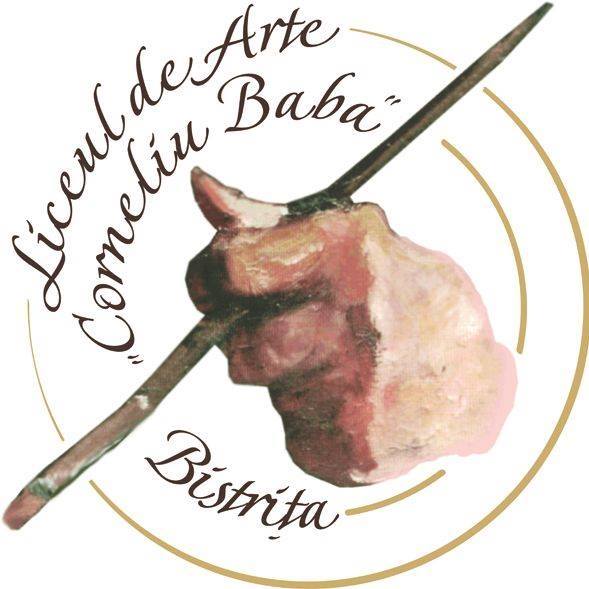 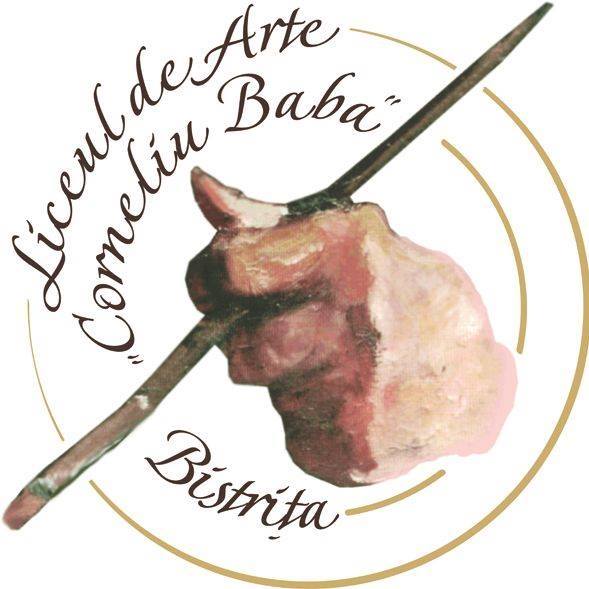 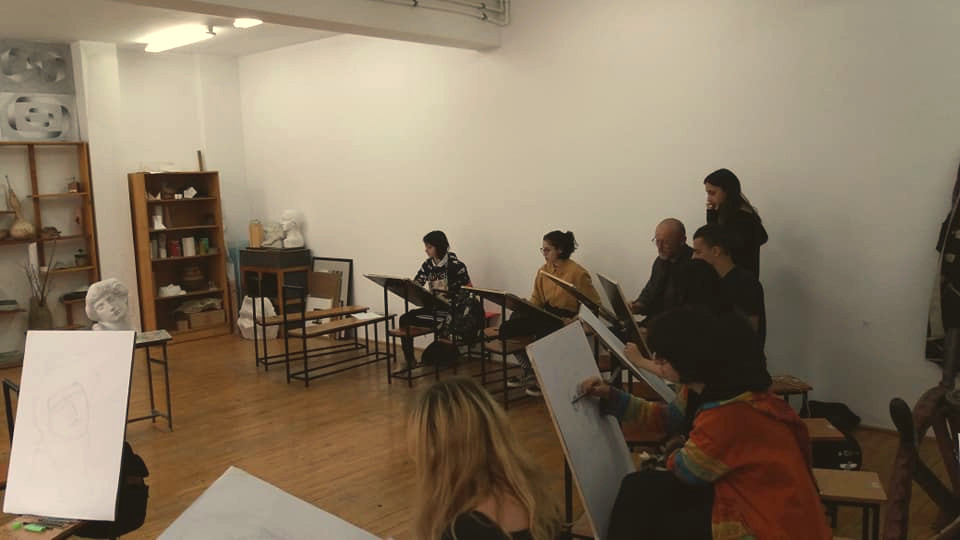 Clasa Arte plasticeSpecializare grafica
Calificare - Tehnician în tehnici artistice
- grafică
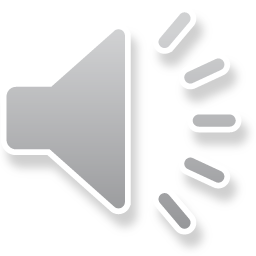 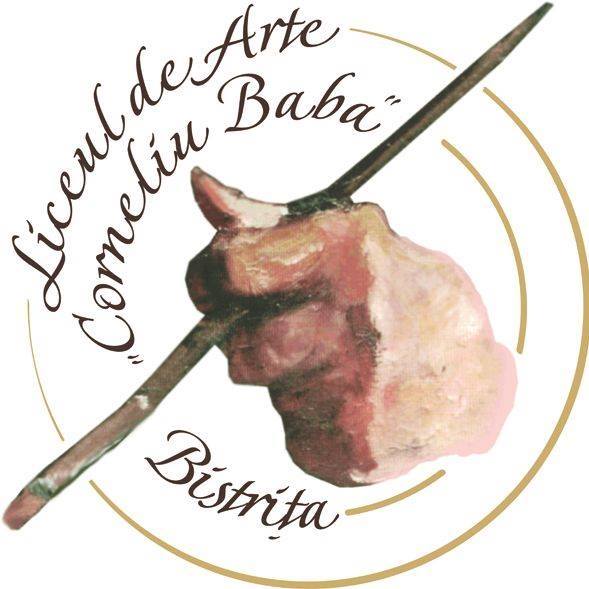 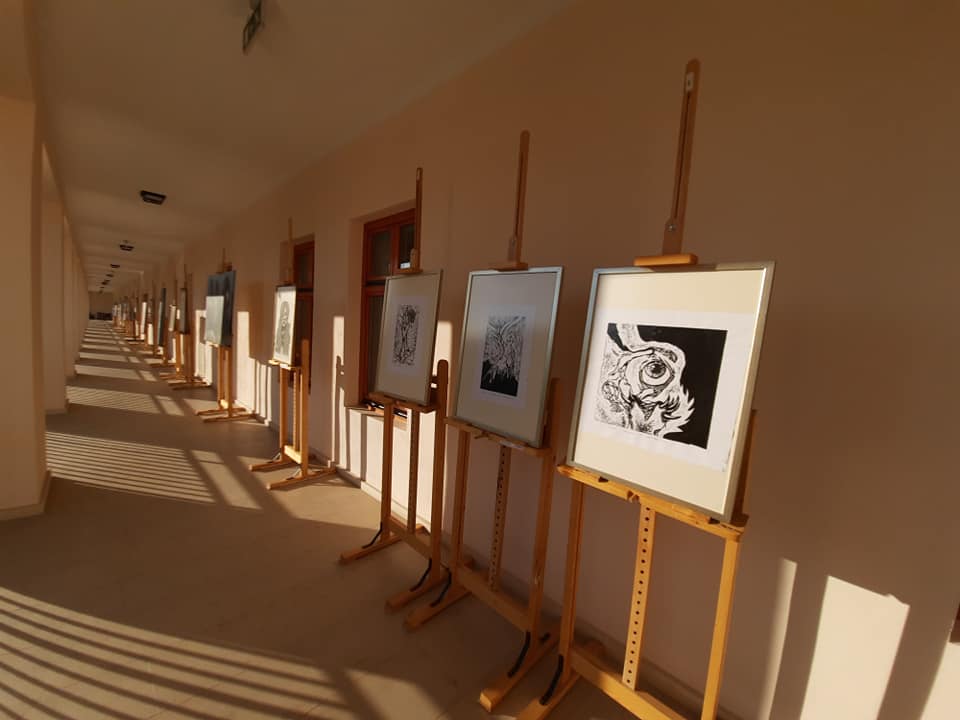 Clasa Arte plasticeSpecializare grafica
Calificare - Tehnician în tehnici artistice- grafică
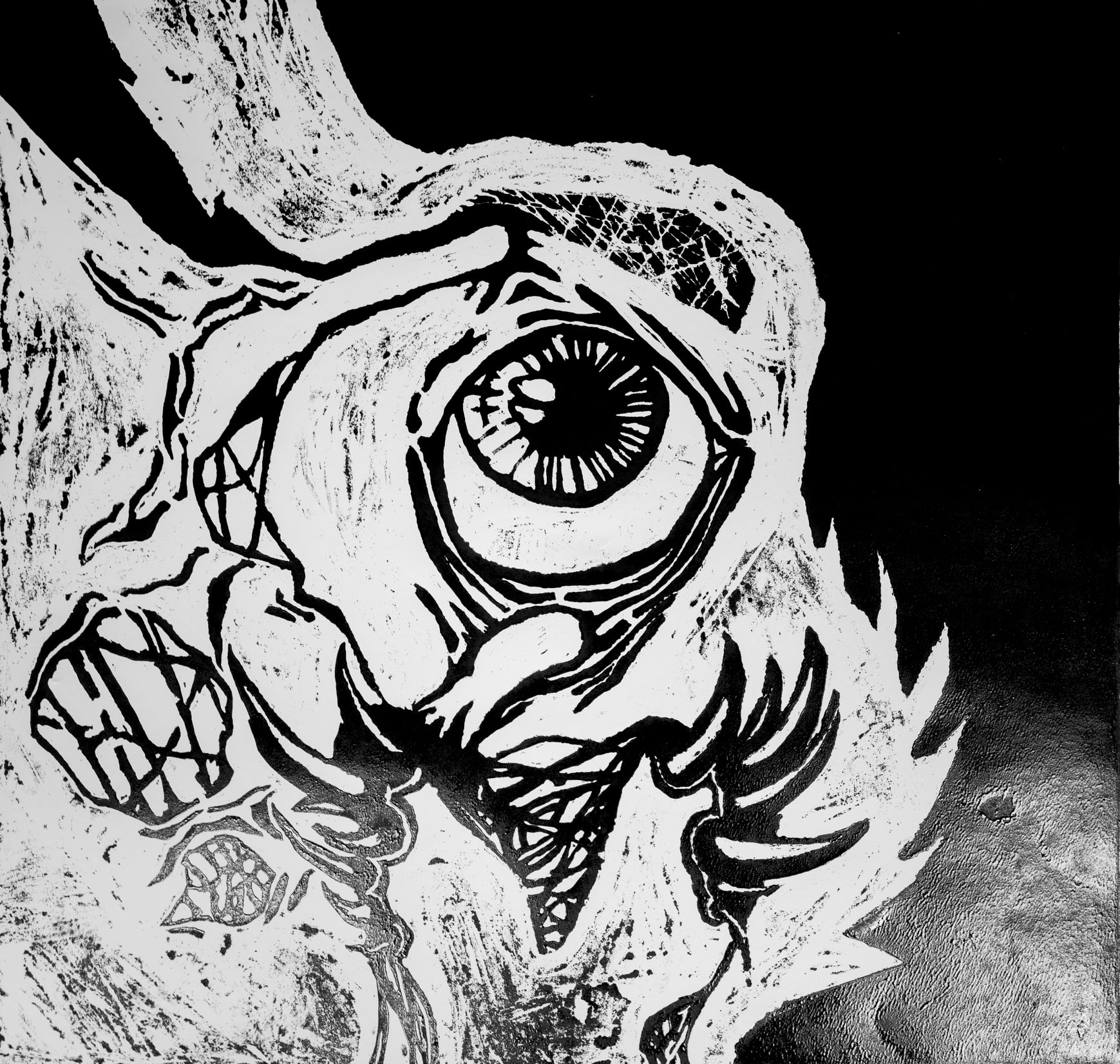 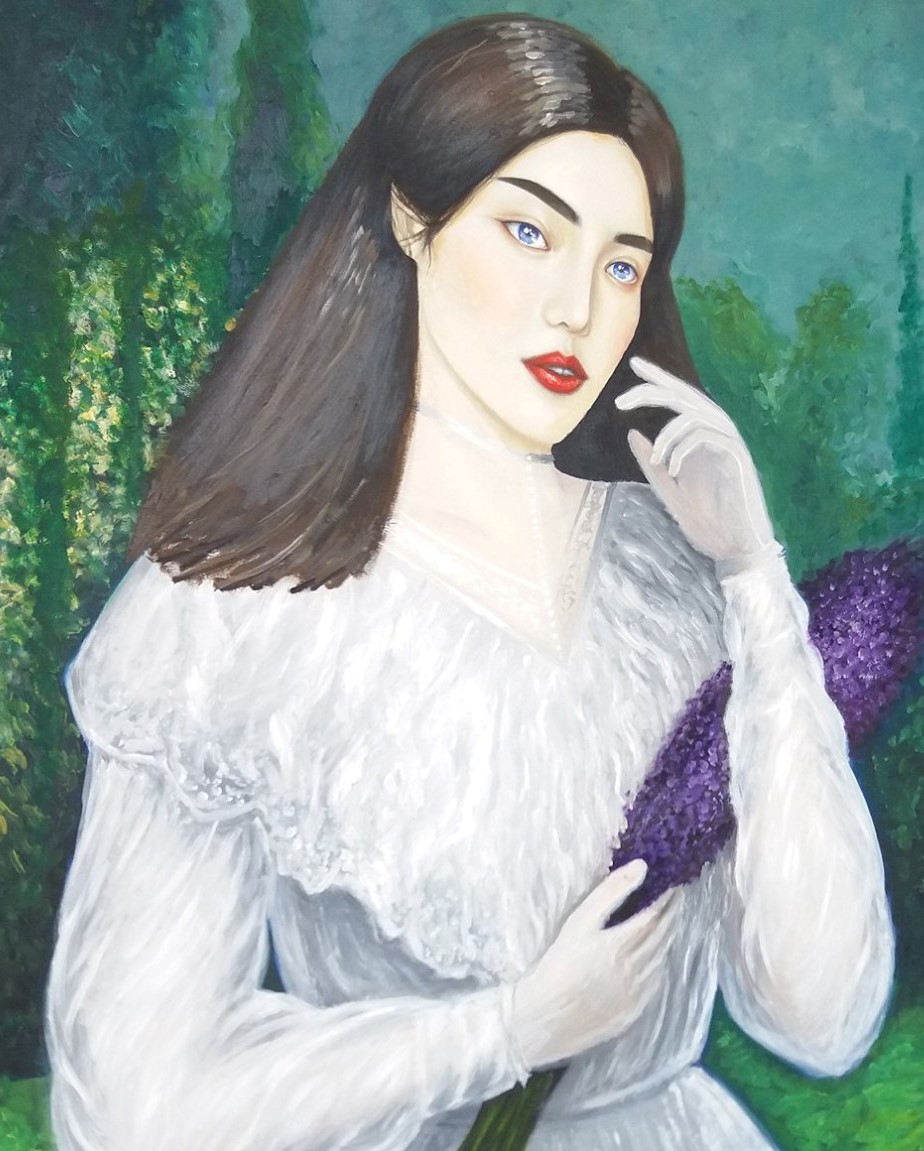 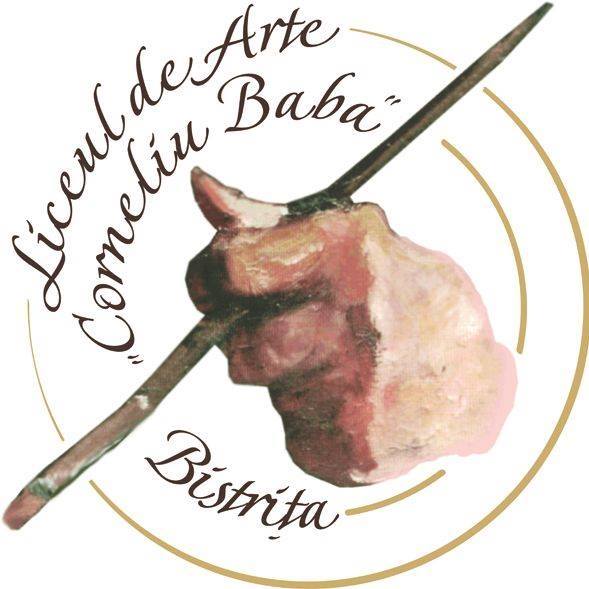 Clasa Arte plastice Specializarepictura
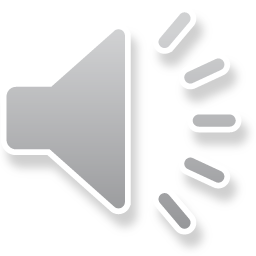 Calificare - Tehnician în tehnici artistice- pictură
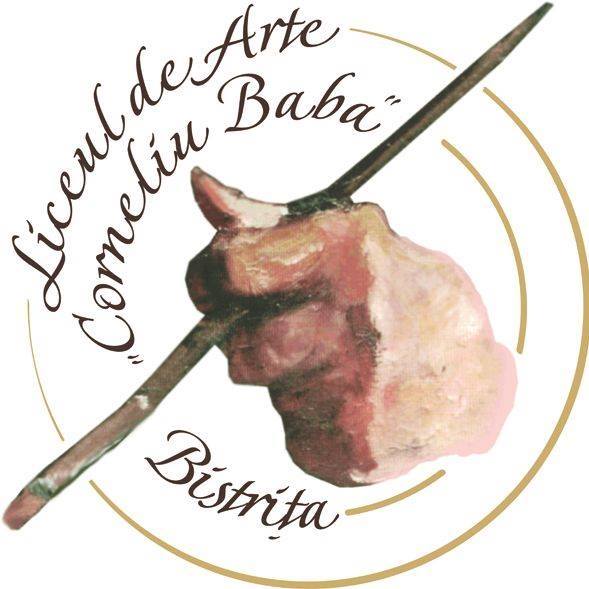 Clasa Arte plastice Specializarepictura
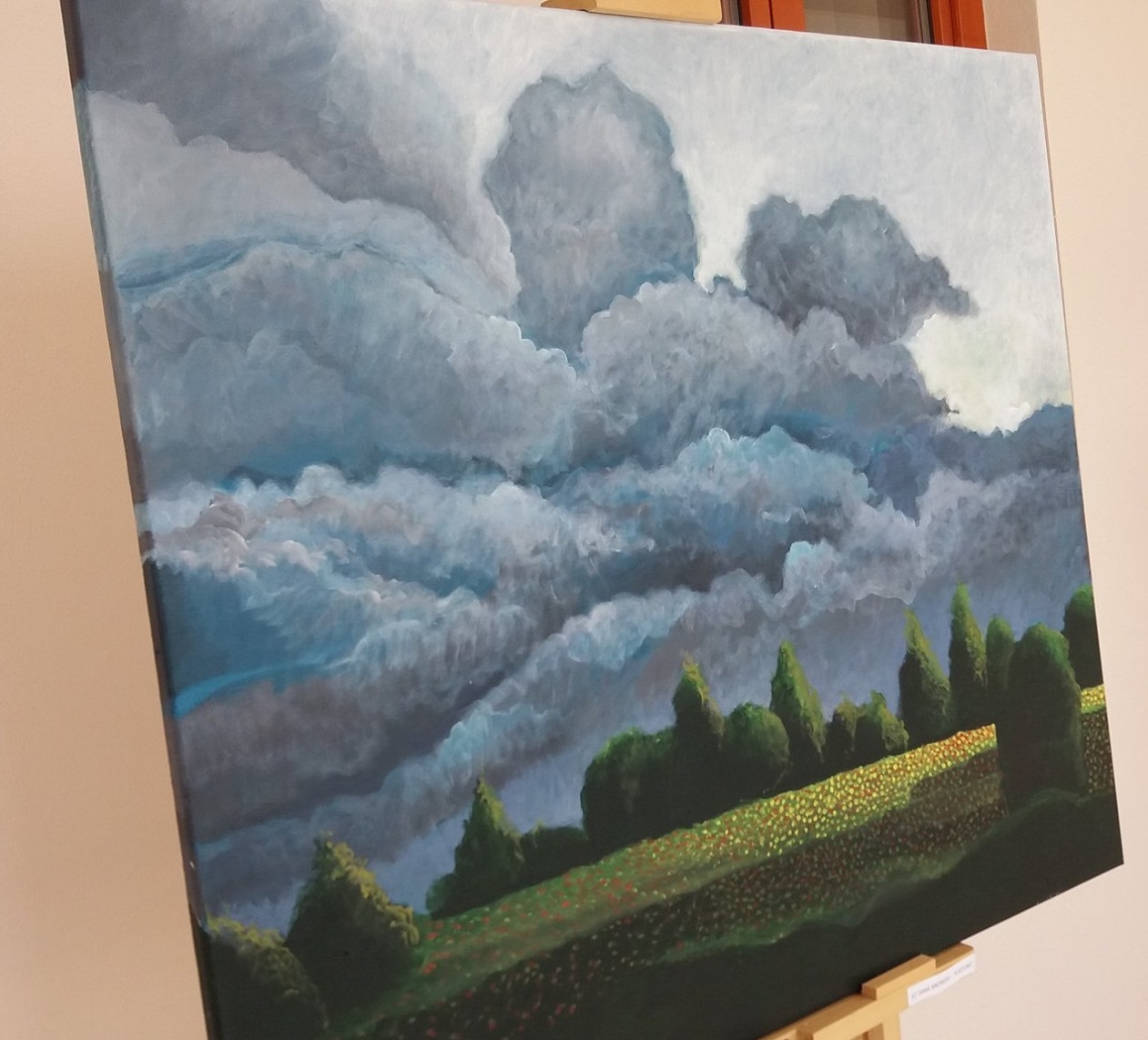 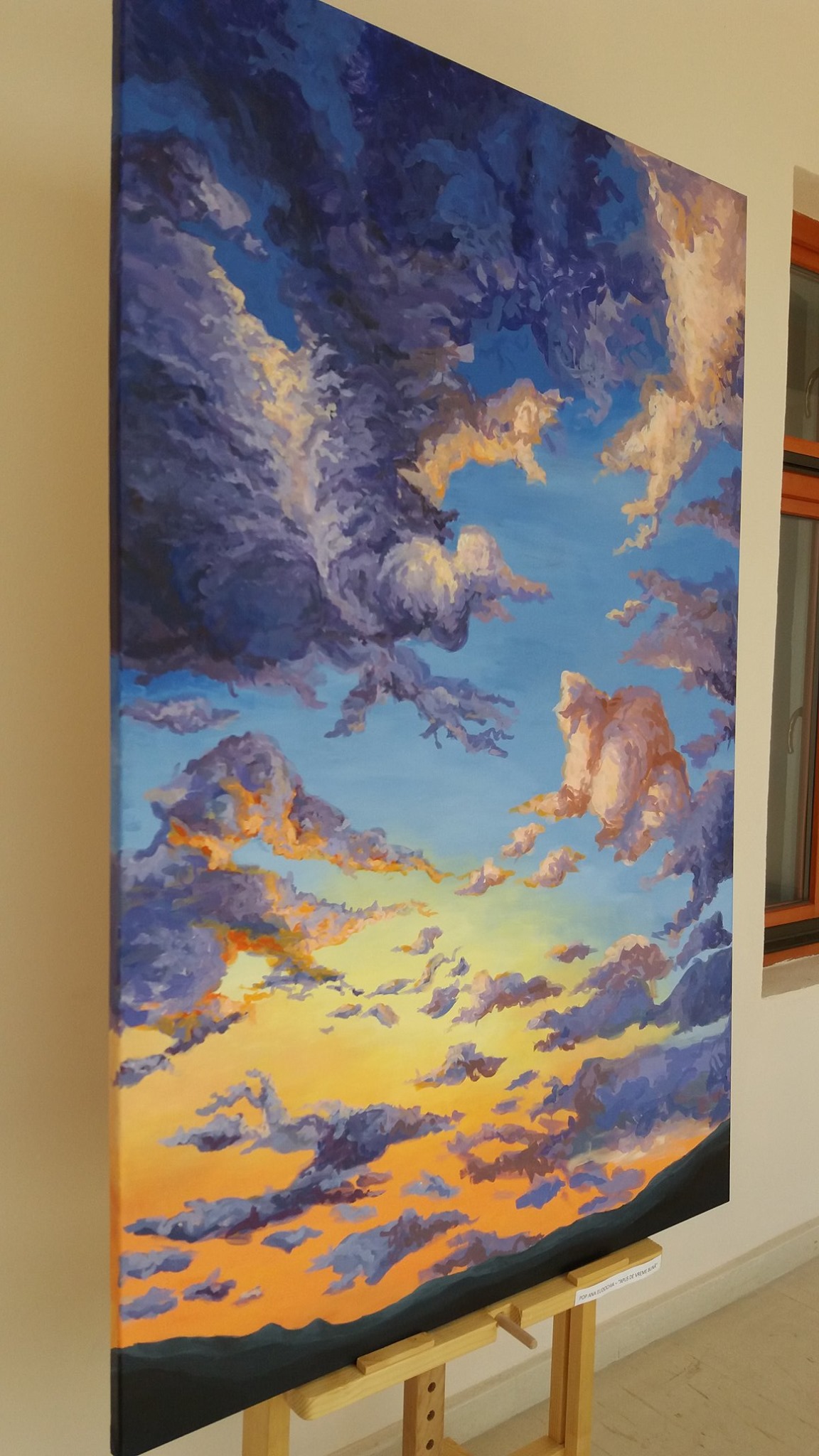 Calificare - Tehnician în tehnici artistice- pictură
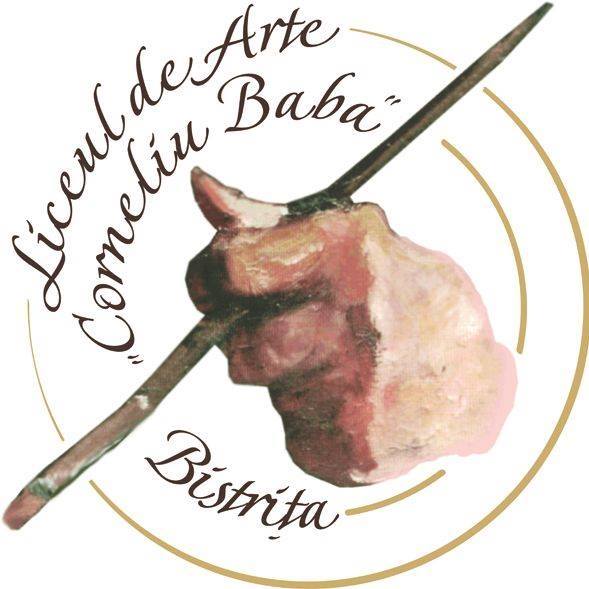 Clasa Arte plastice și decorativeSpecializaremoda
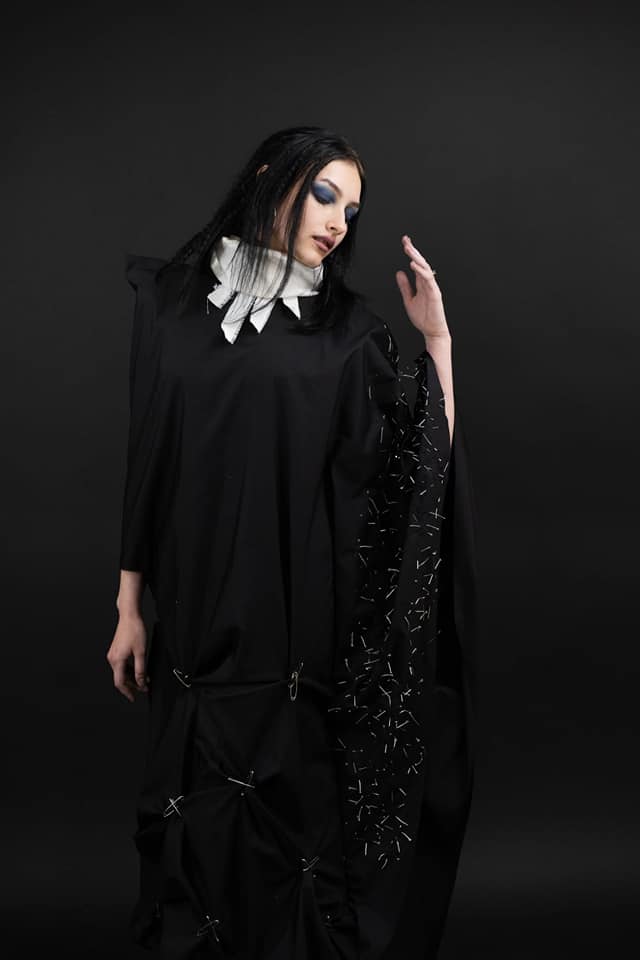 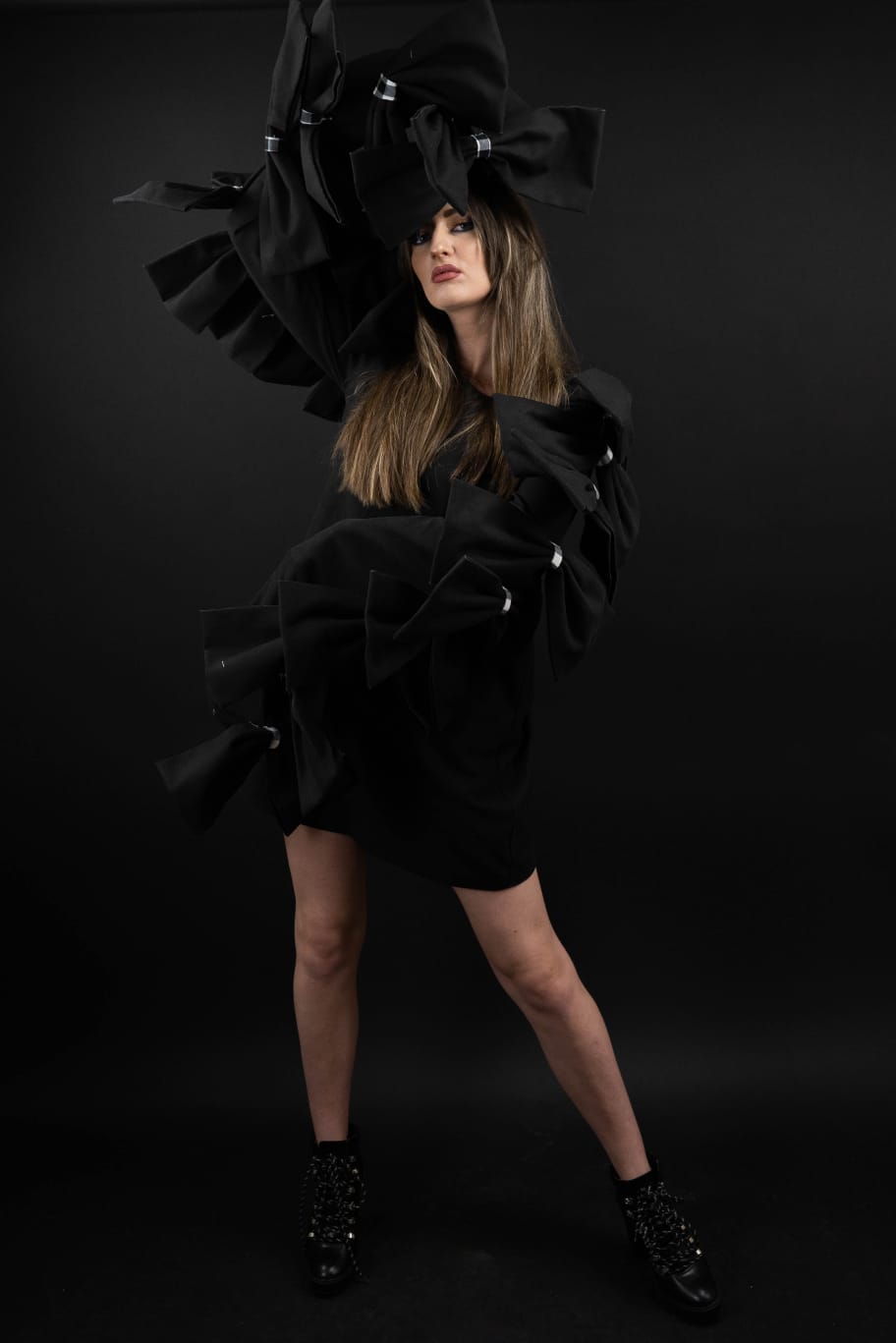 Calificare - Tehnician în tehnici artistice- modă
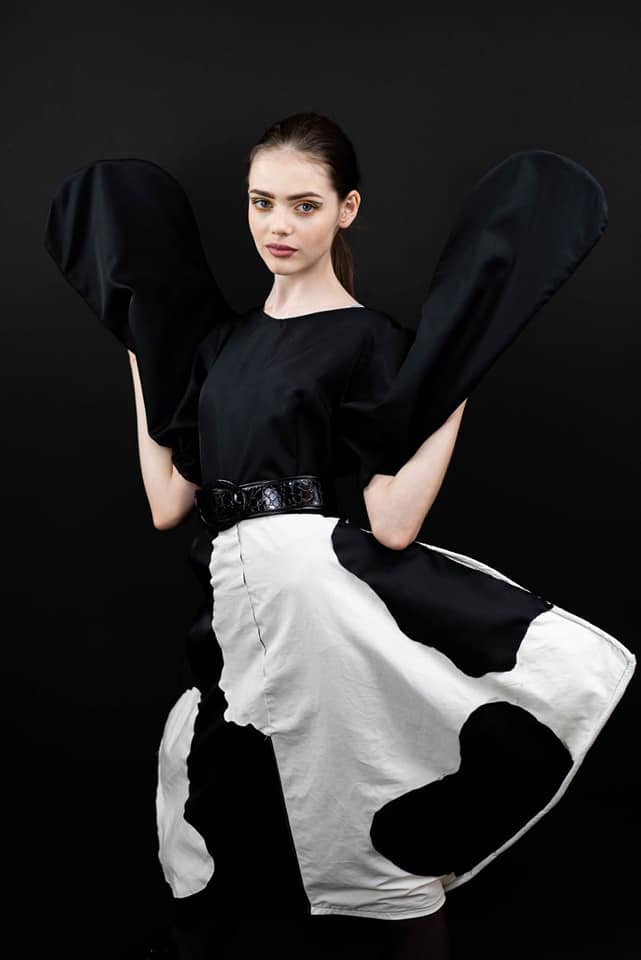 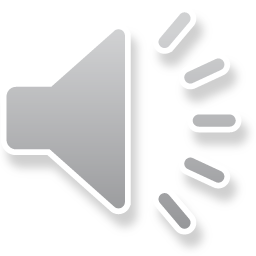 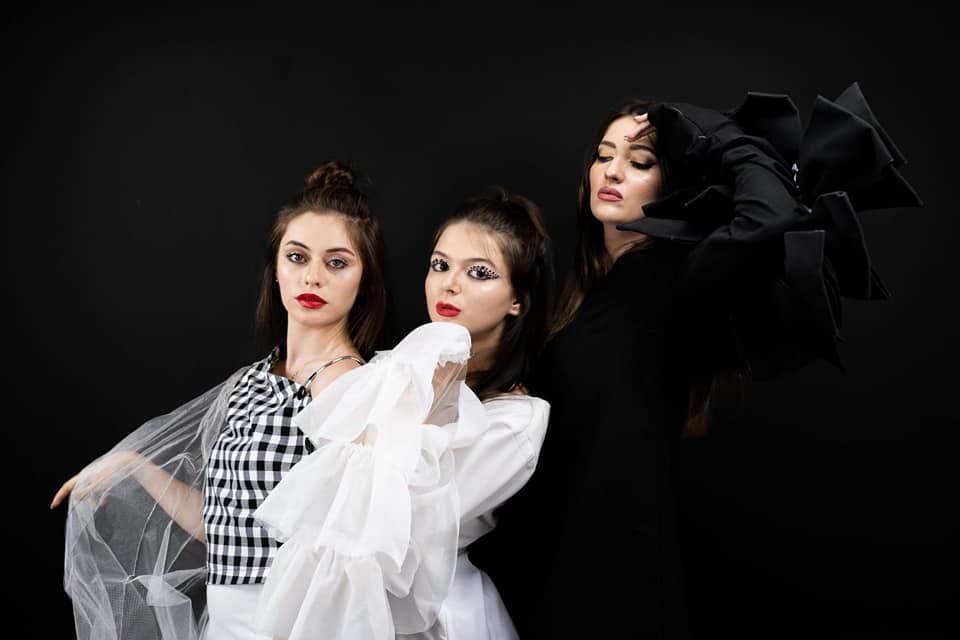 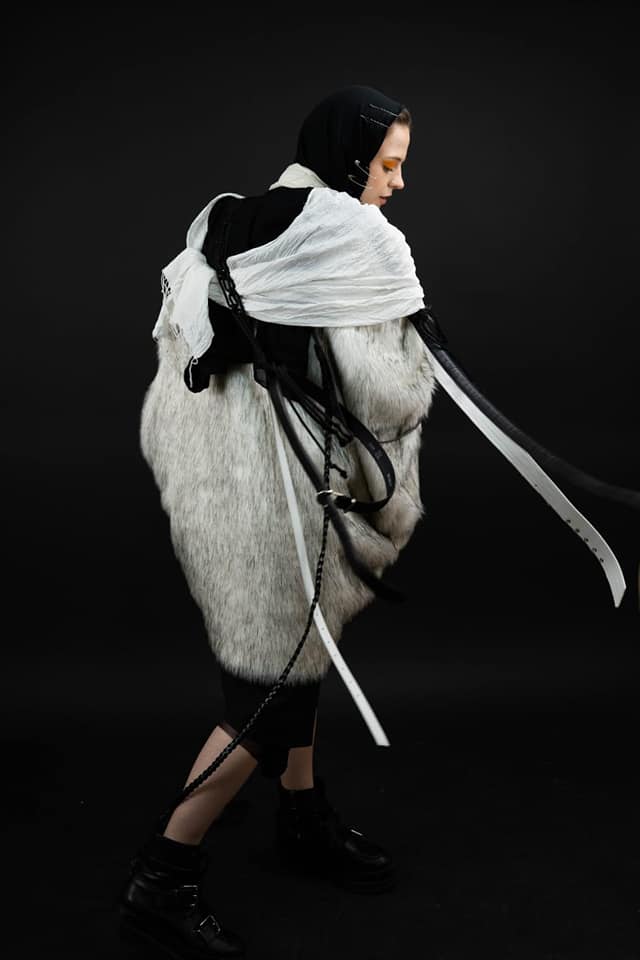 Clasa Arte plastice și decorativeSpecializaremoda
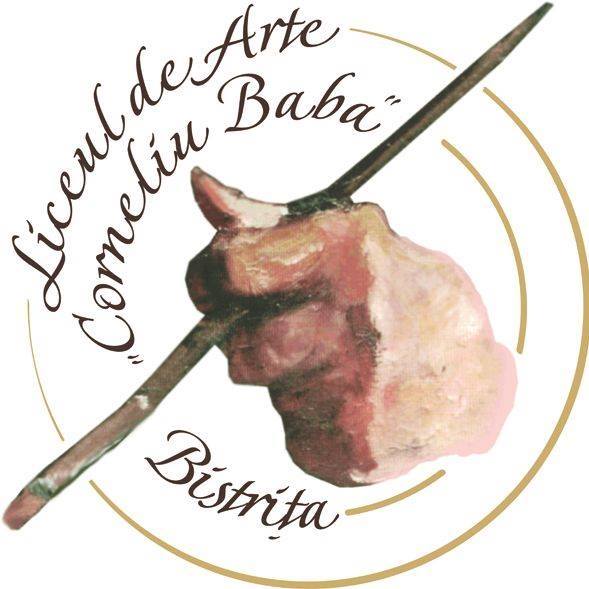 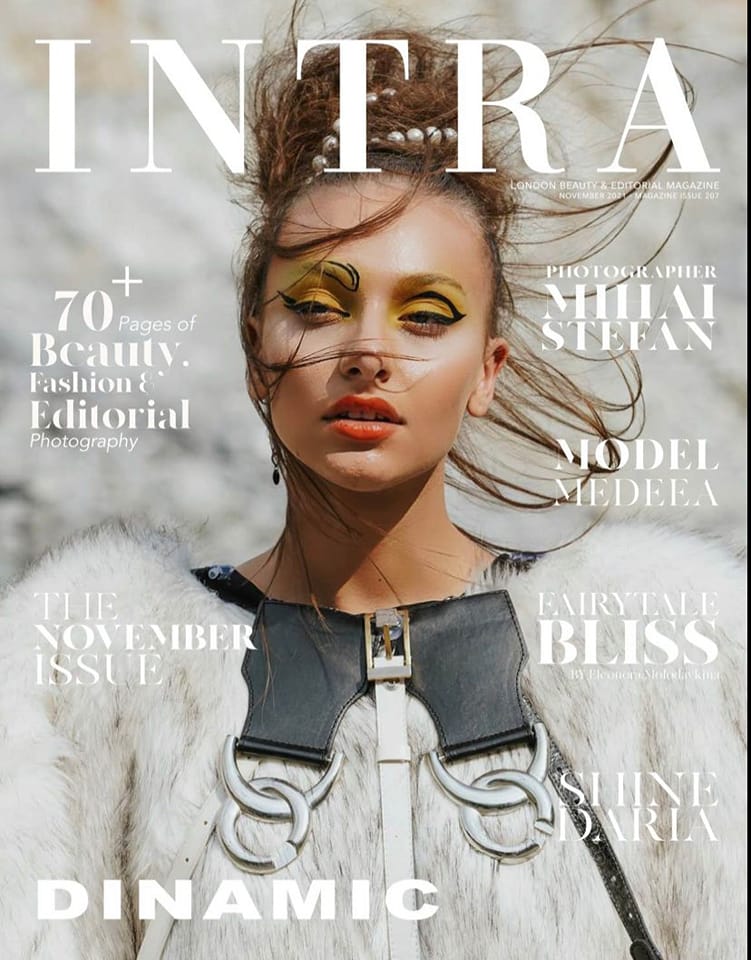 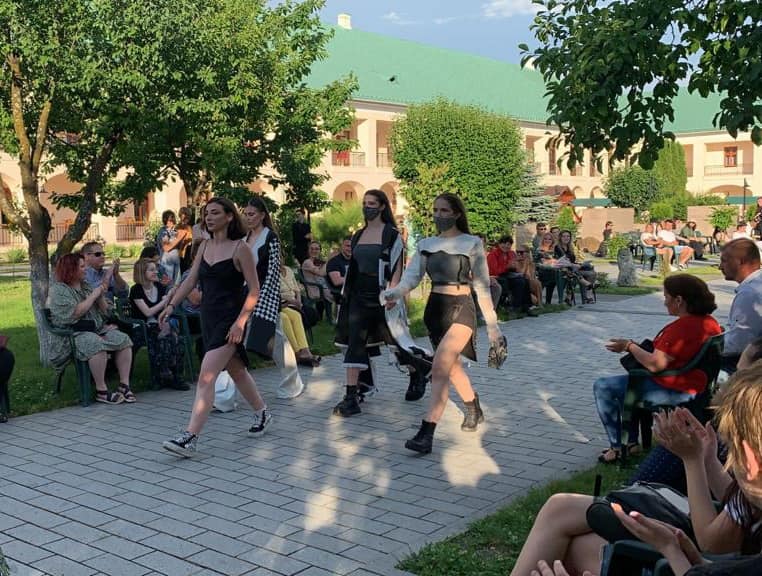 Calificare - Tehnician în tehnici artistice- modă
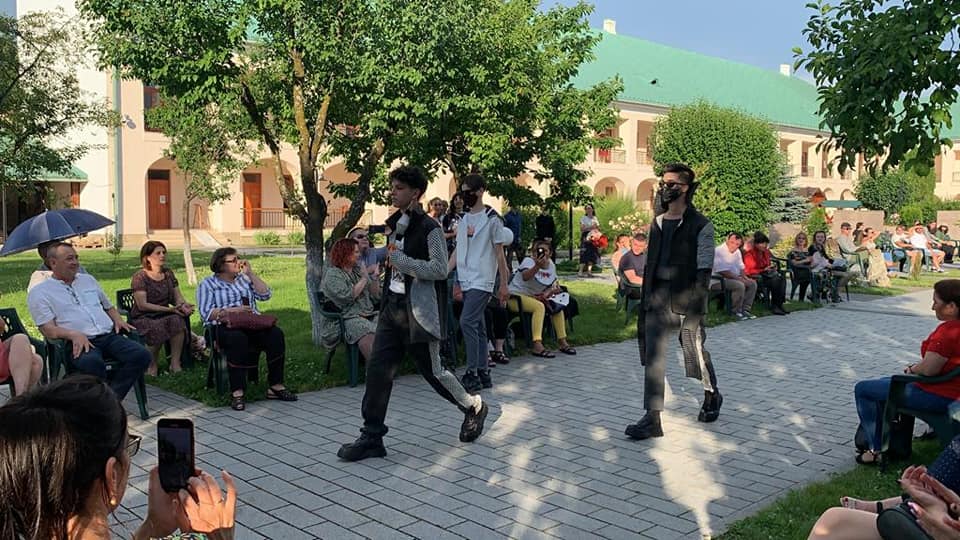 Clasa Arte plastice și decorativeSpecializareceramica
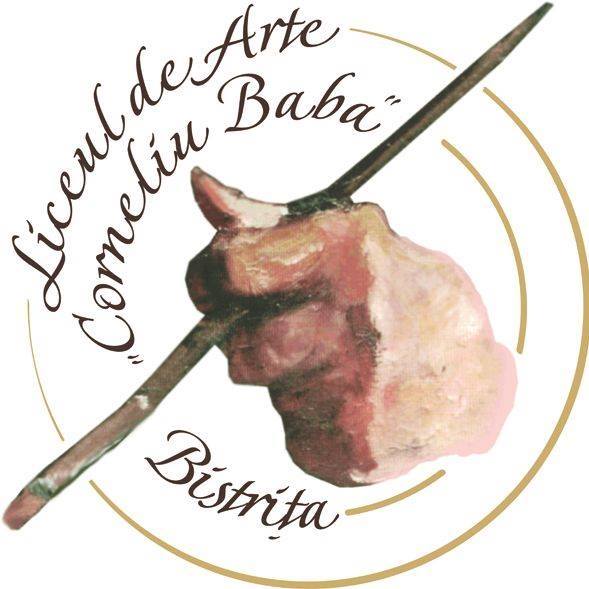 Calificare - Tehnician în tehnici artistice- ceramică
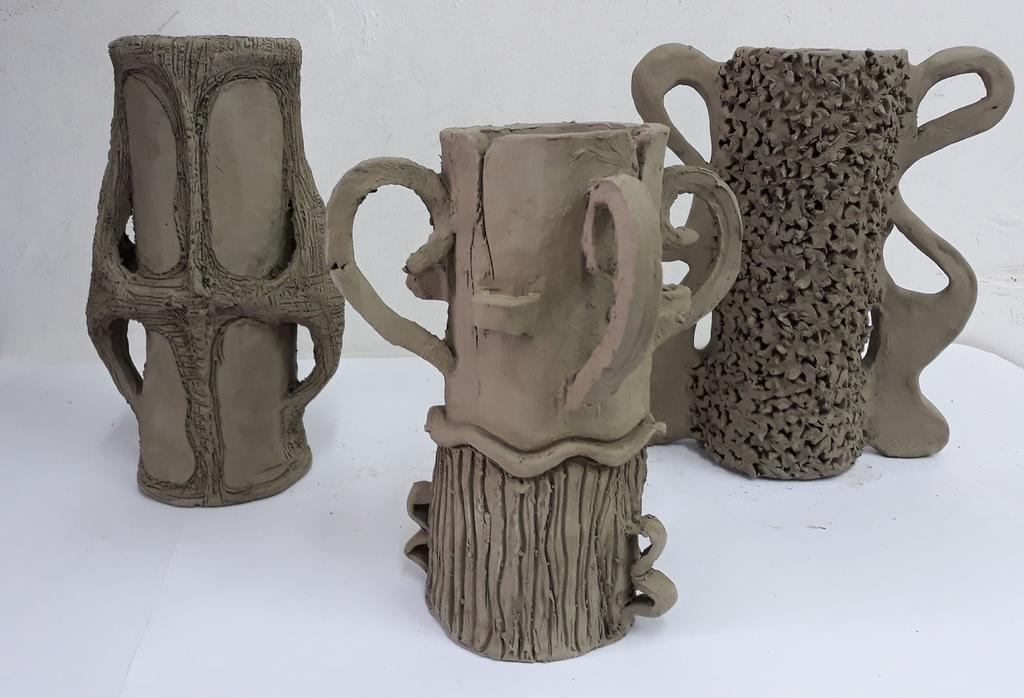 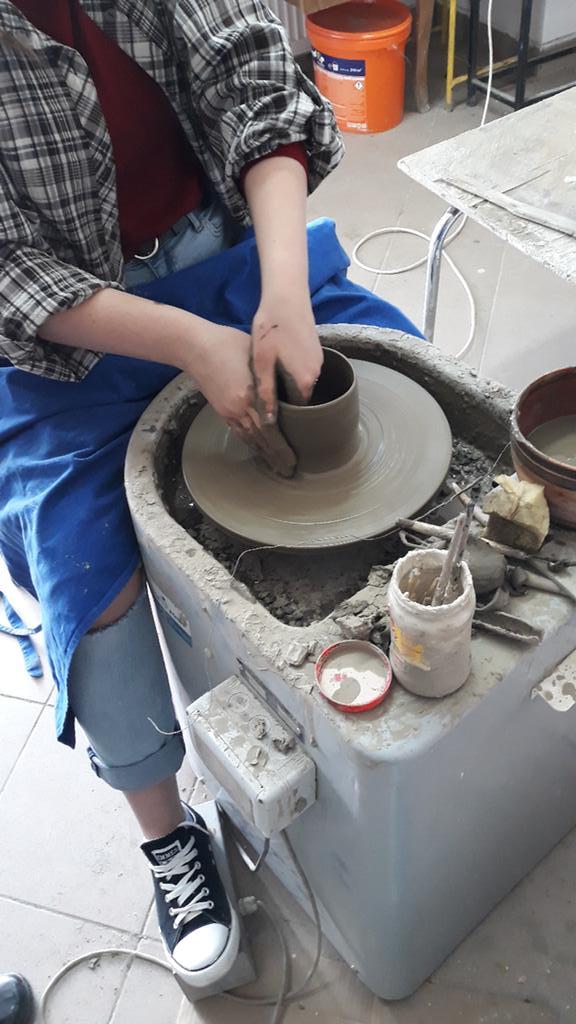 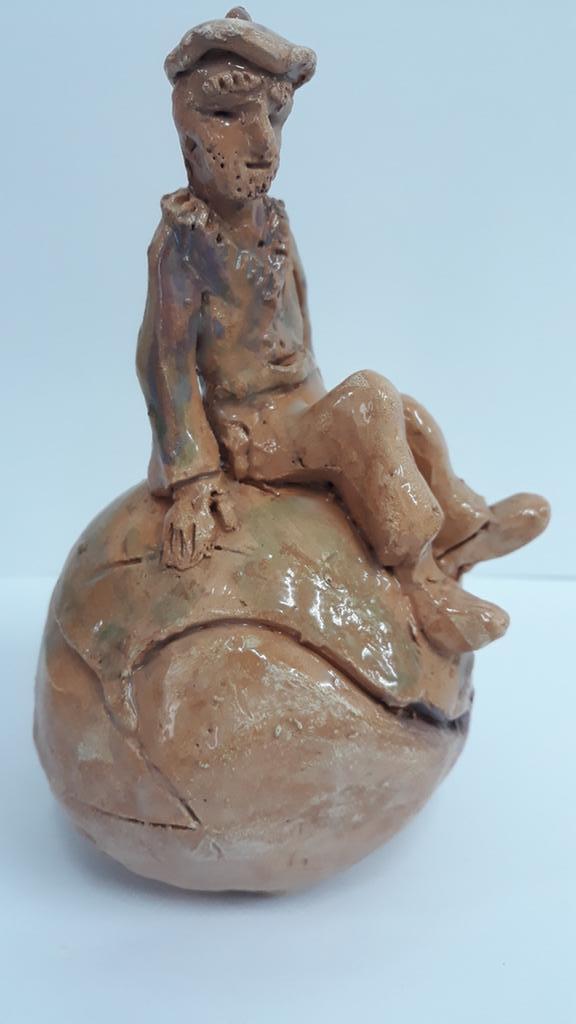 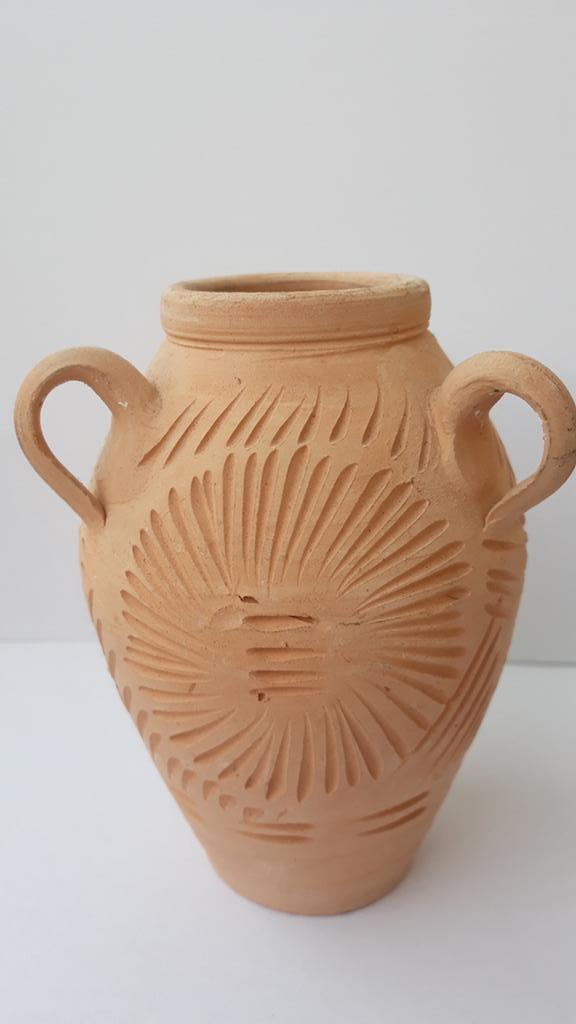 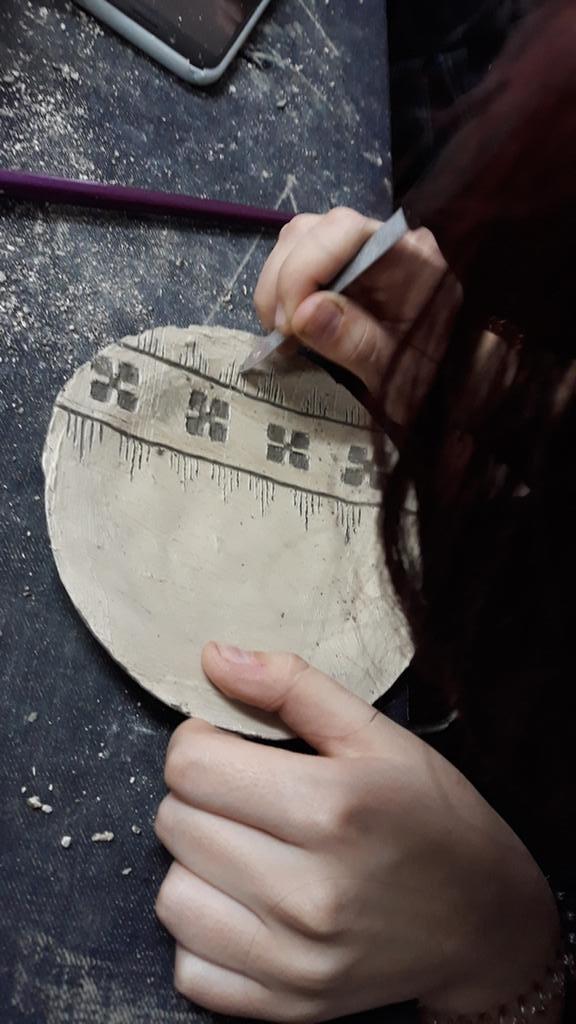 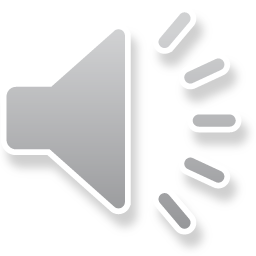 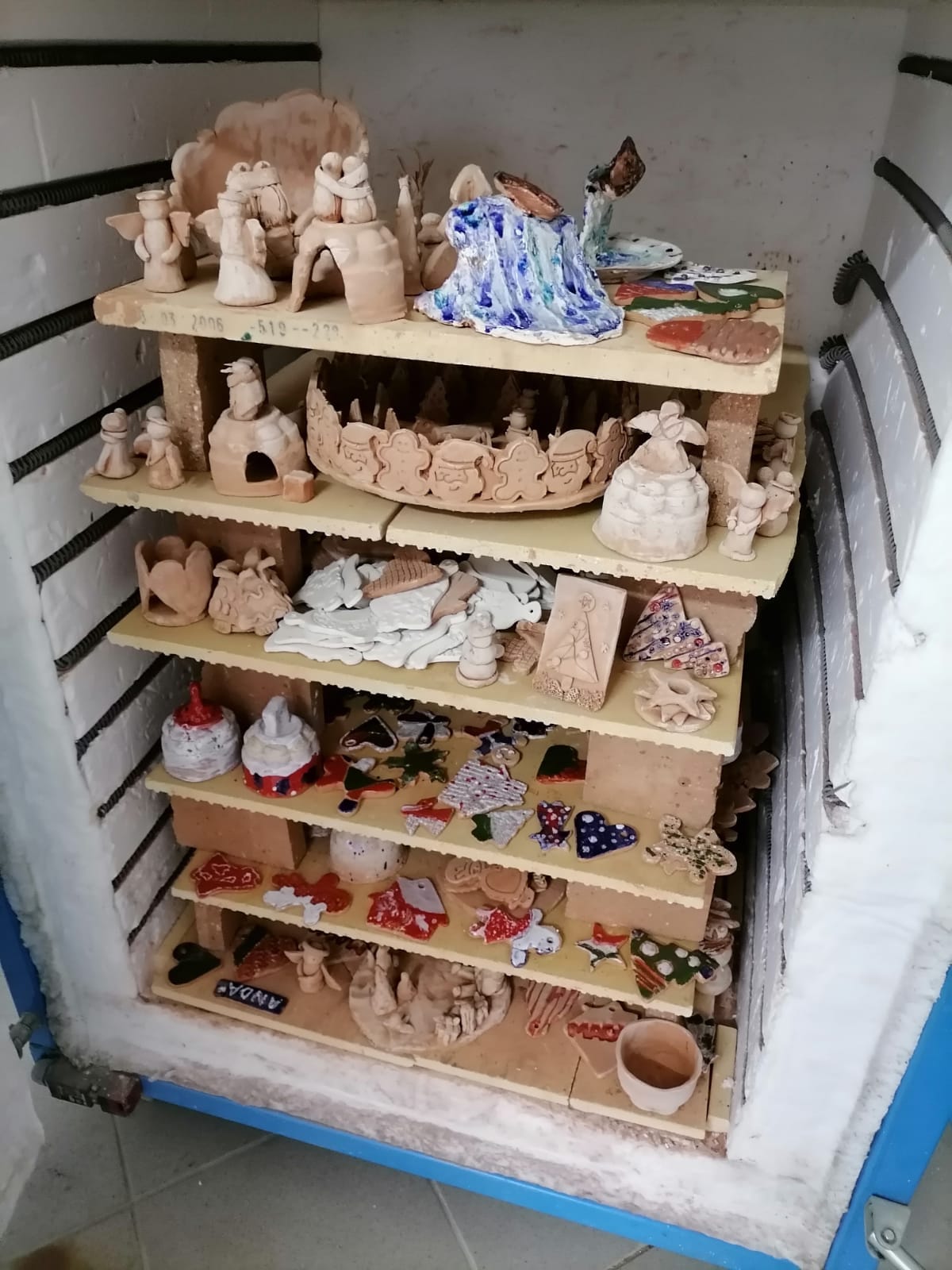 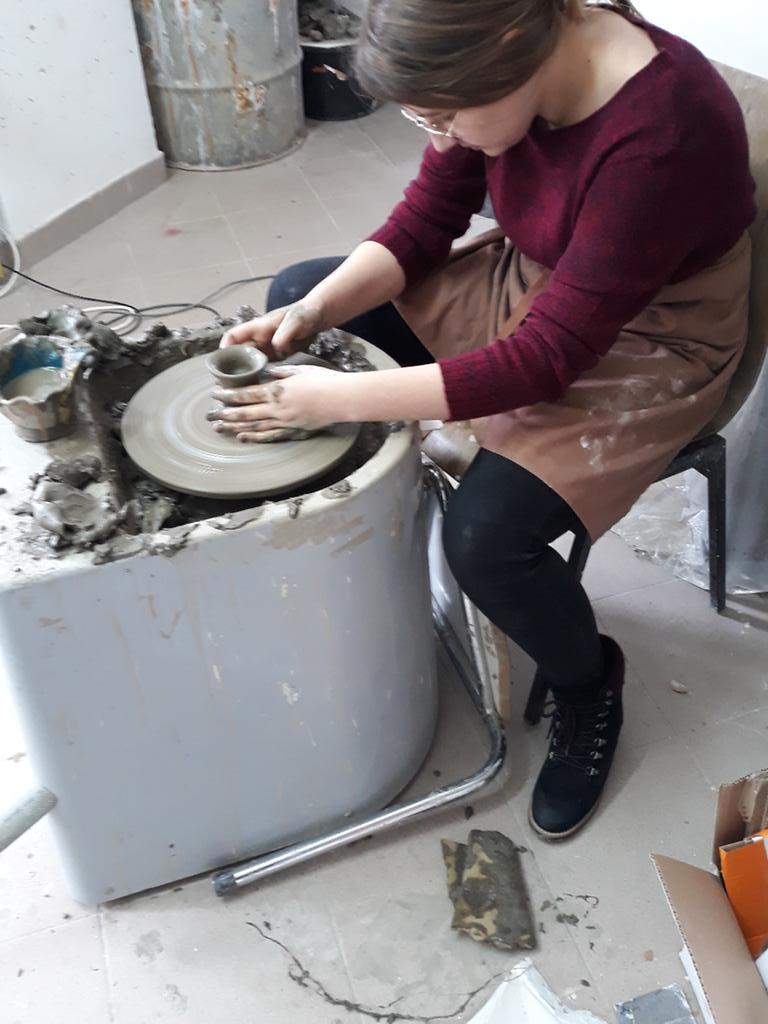 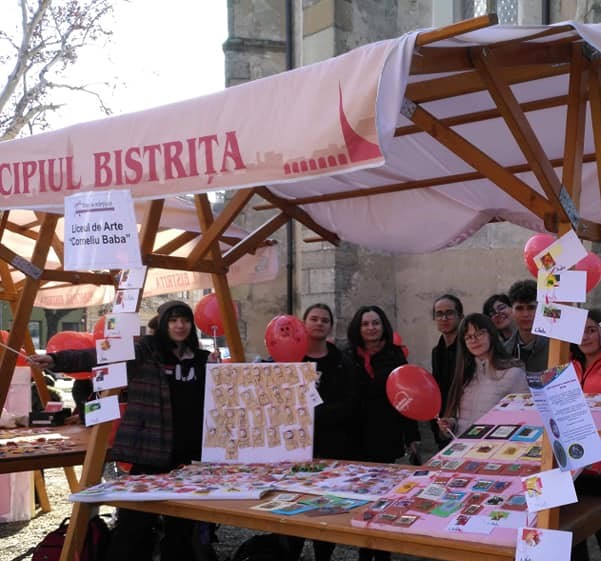 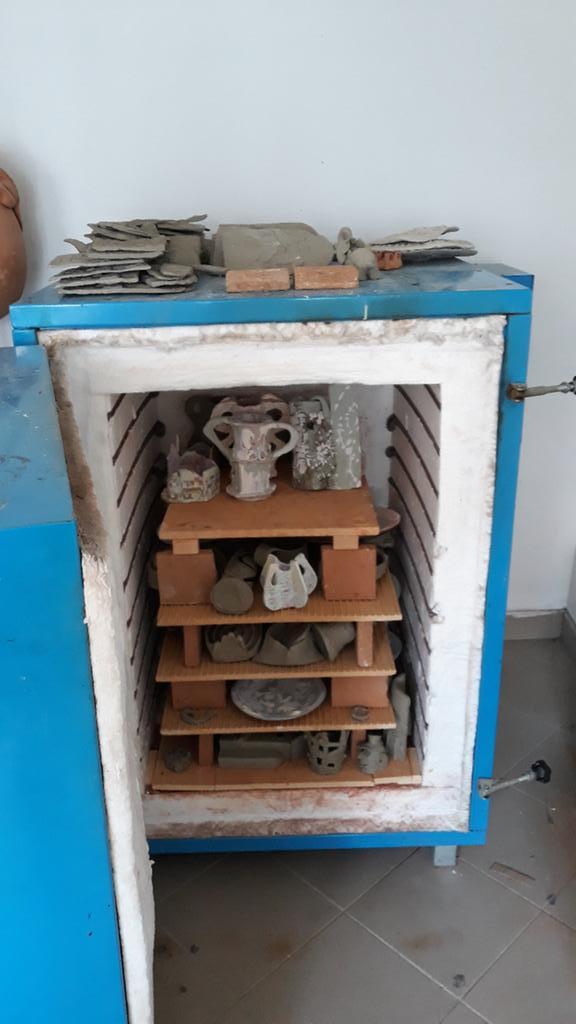 Clasa Arte plastice și decorativeSpecializareceramica
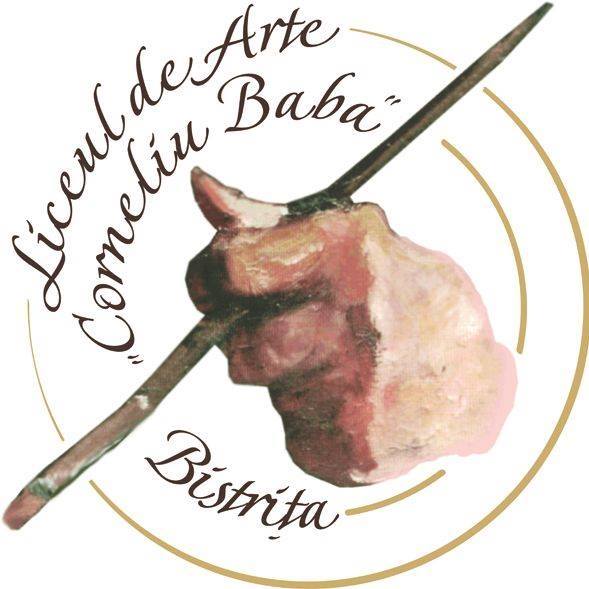 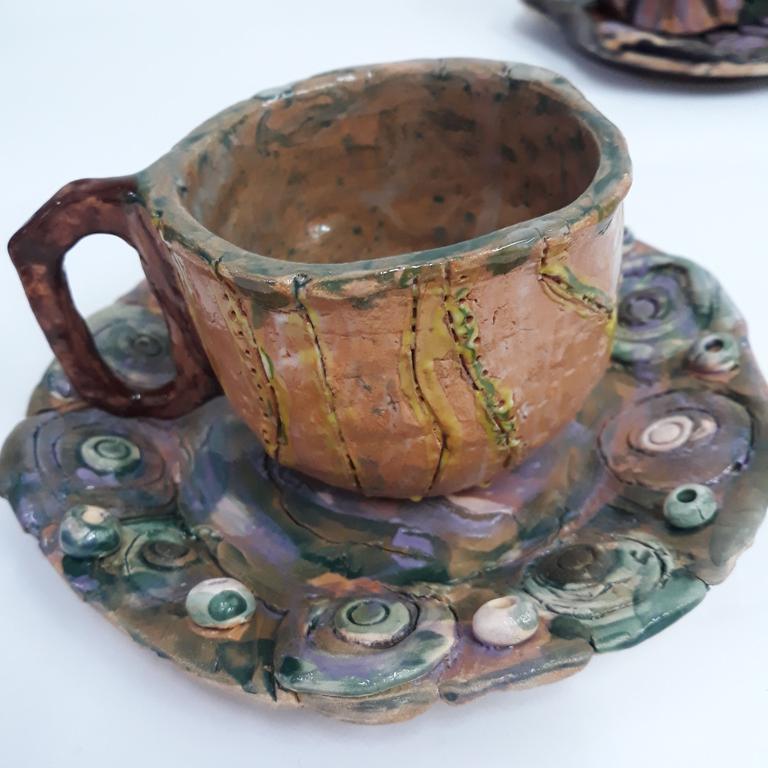 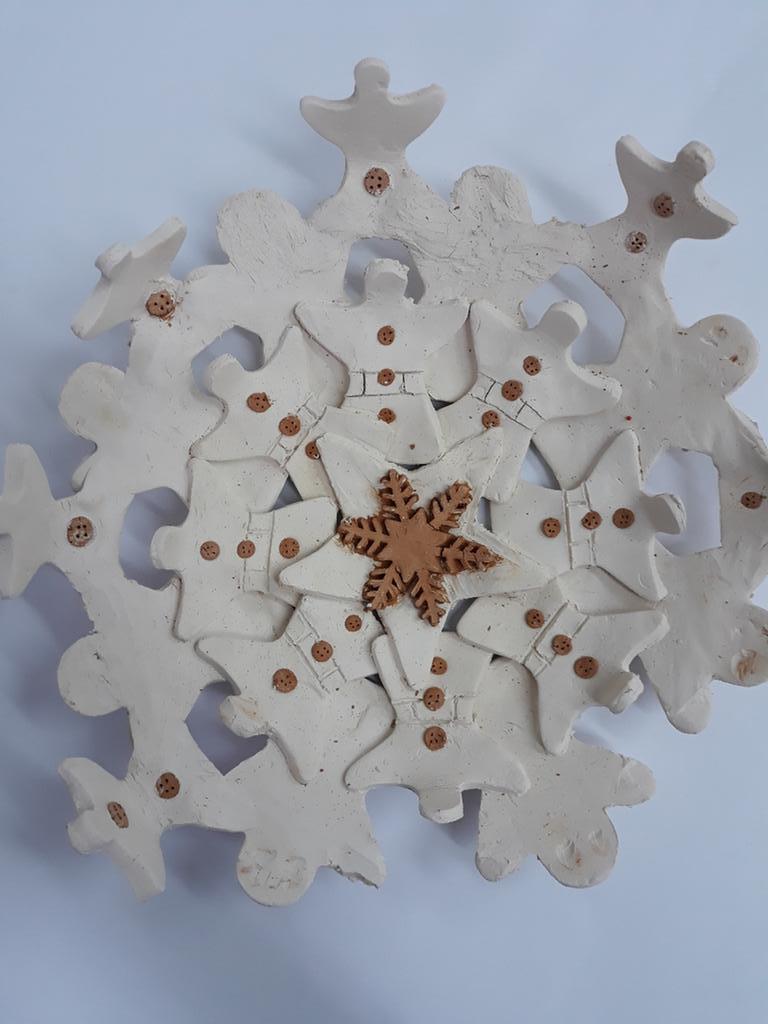 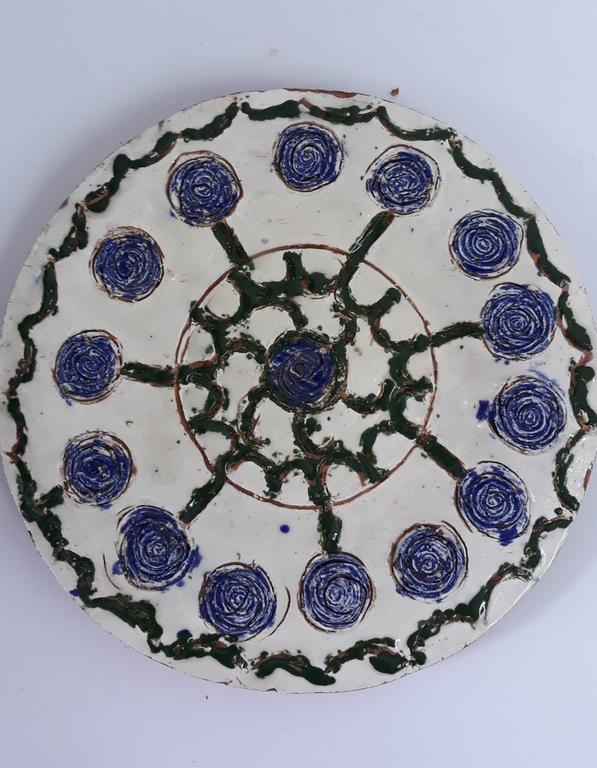 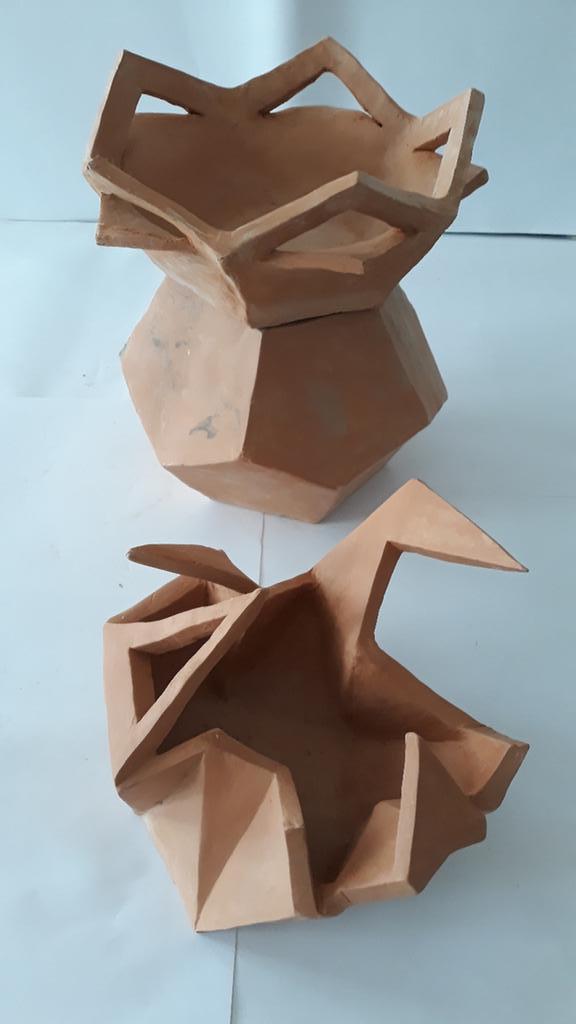 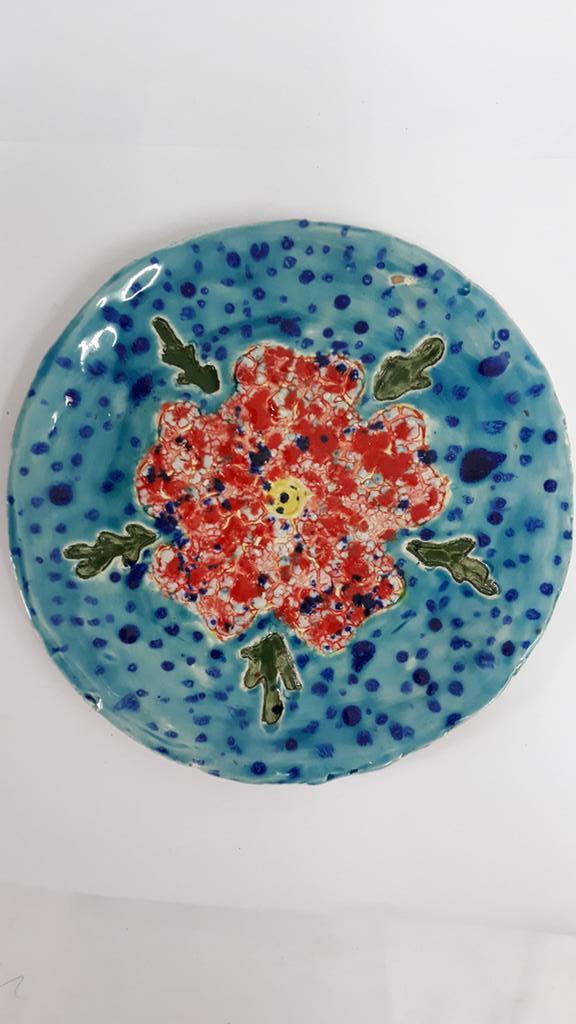 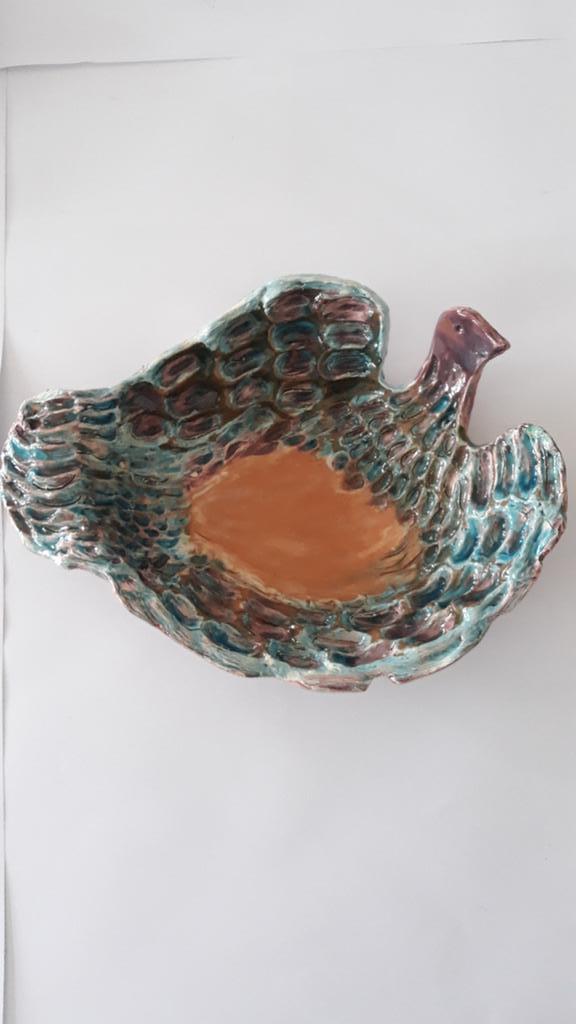 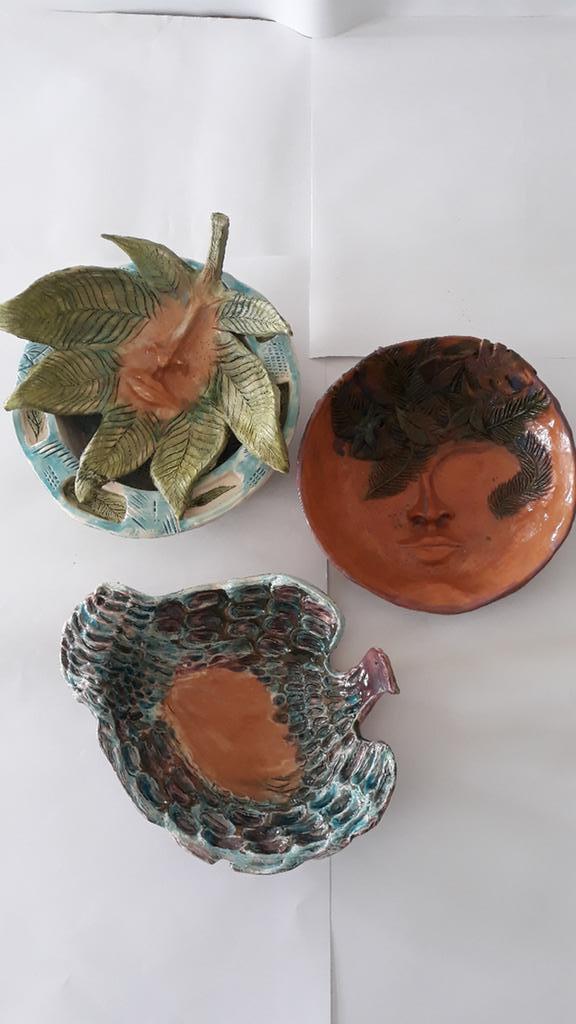 CALIFICARE - TEHNICIAN ÎN TEHNICI ARTISTICE- CERAMICĂ
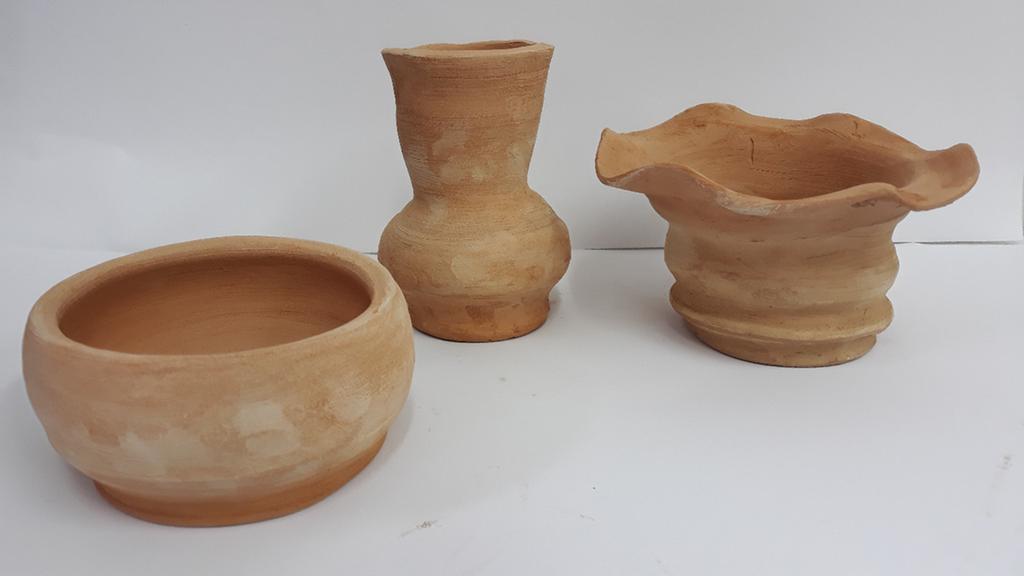 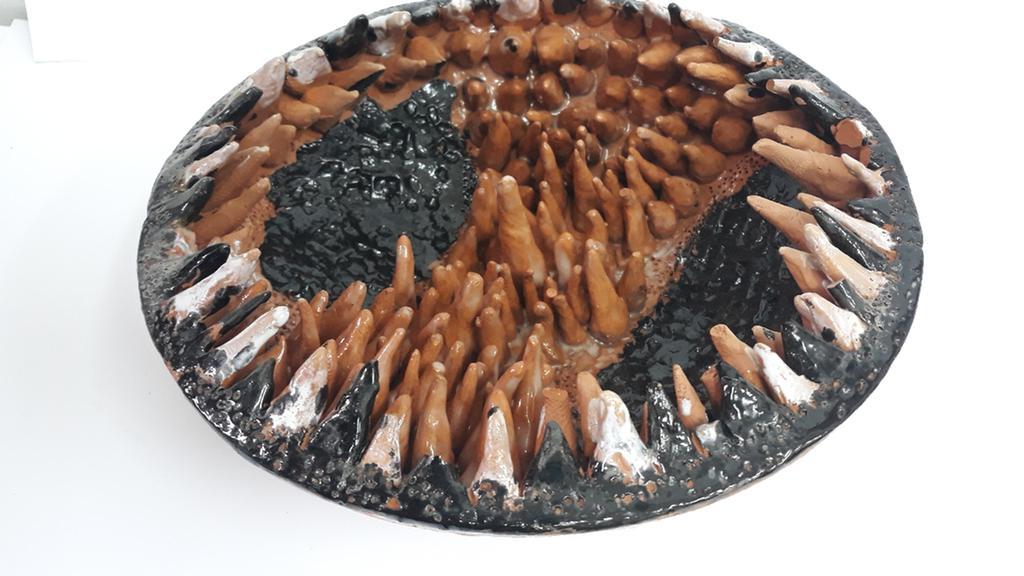 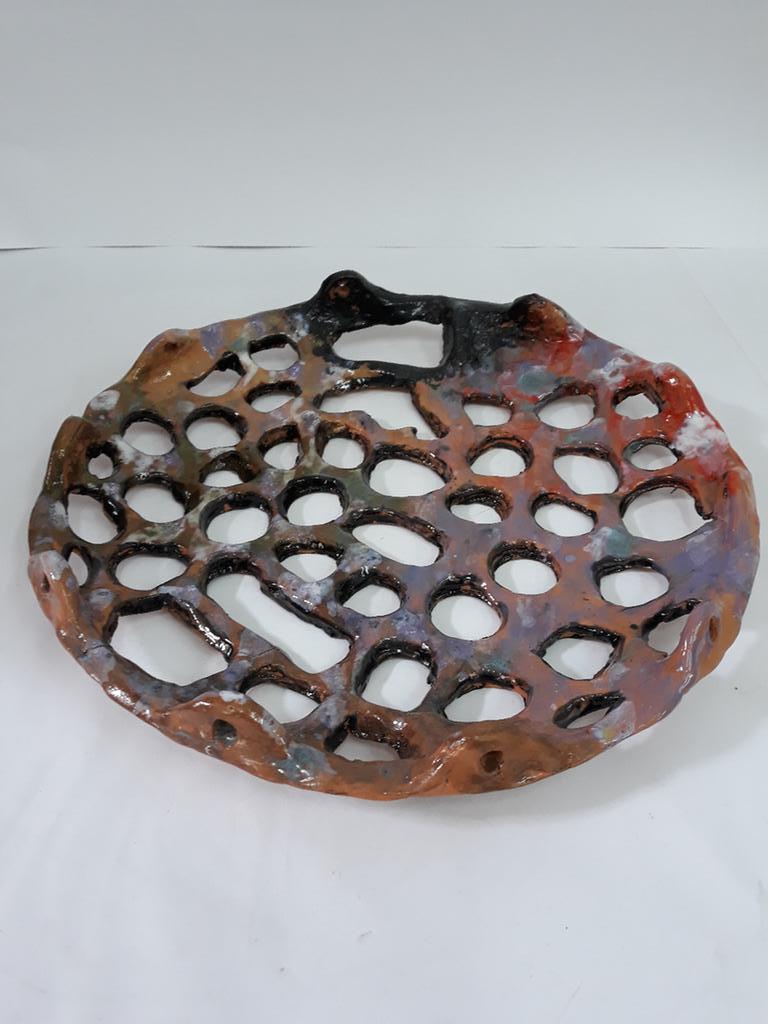 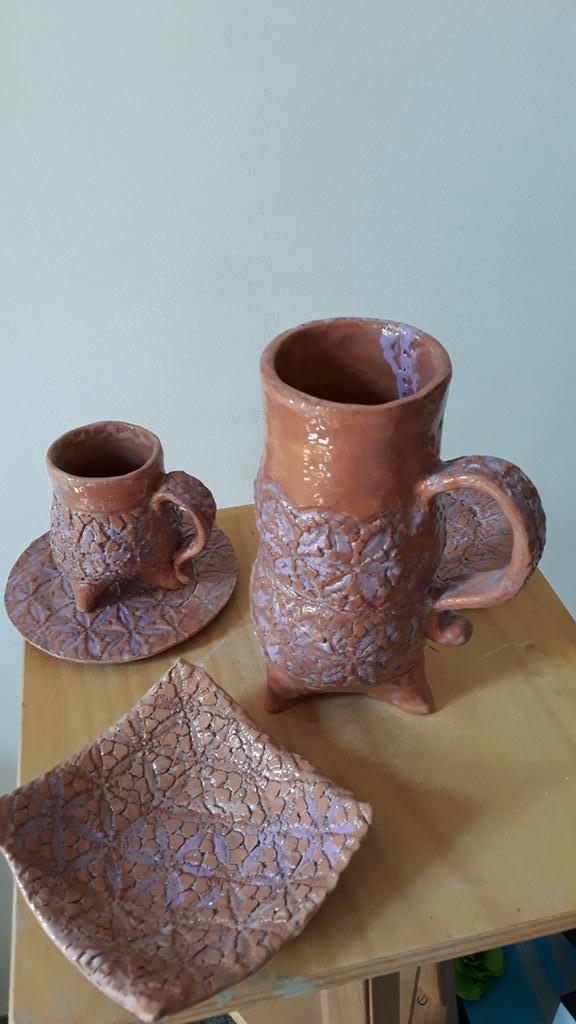 Clasa Arhitectura Specializarearhitectura
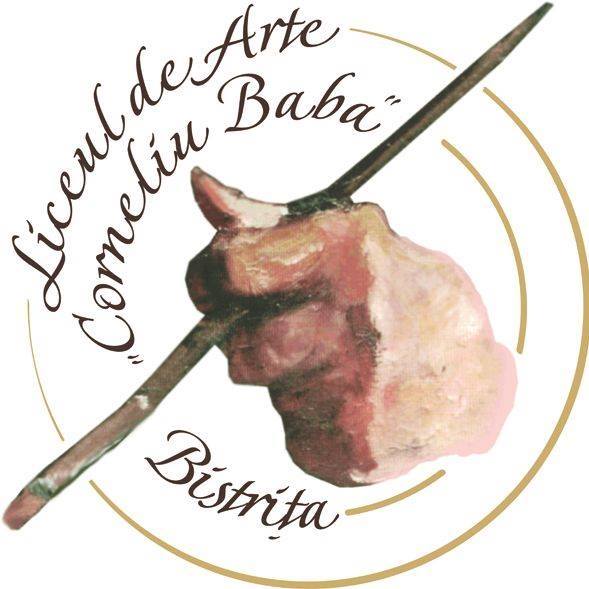 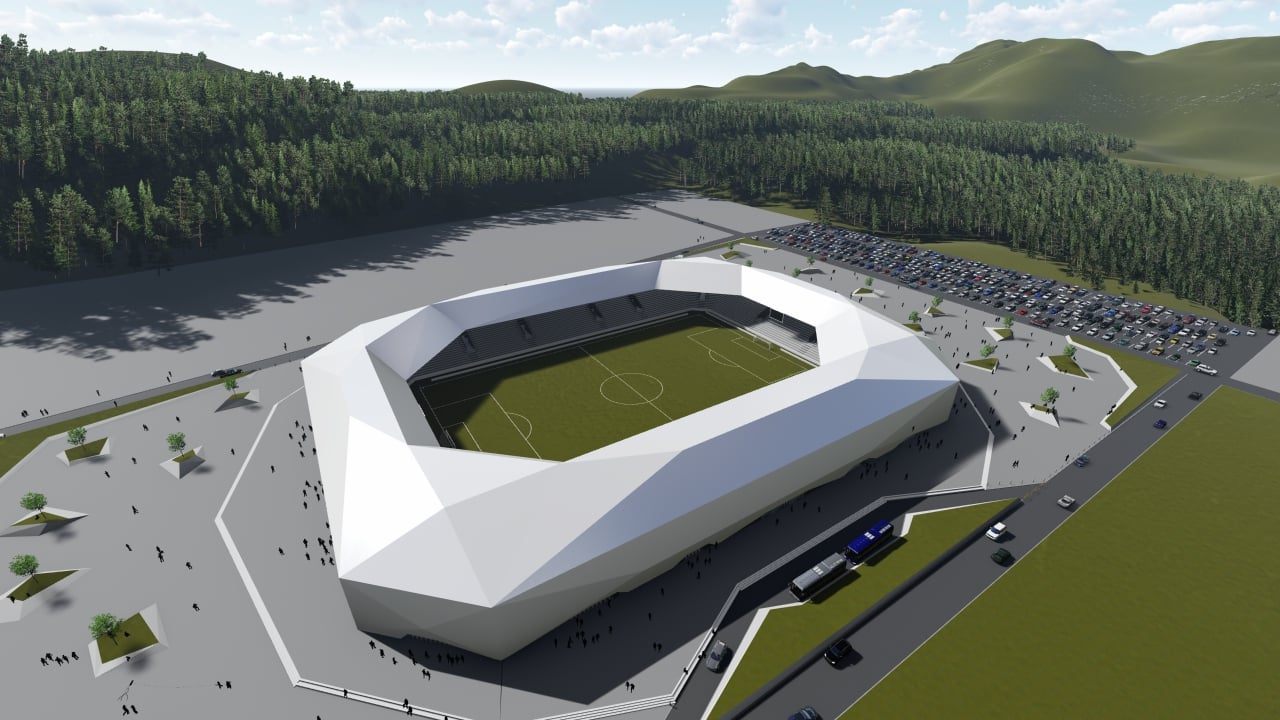 CALIFICARE – DESENATOR TEHNIC PENTRU ARHITECTURĂ ȘI DESIGN
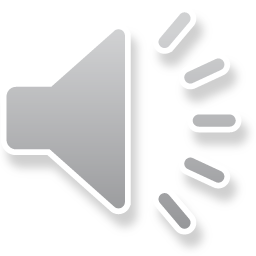 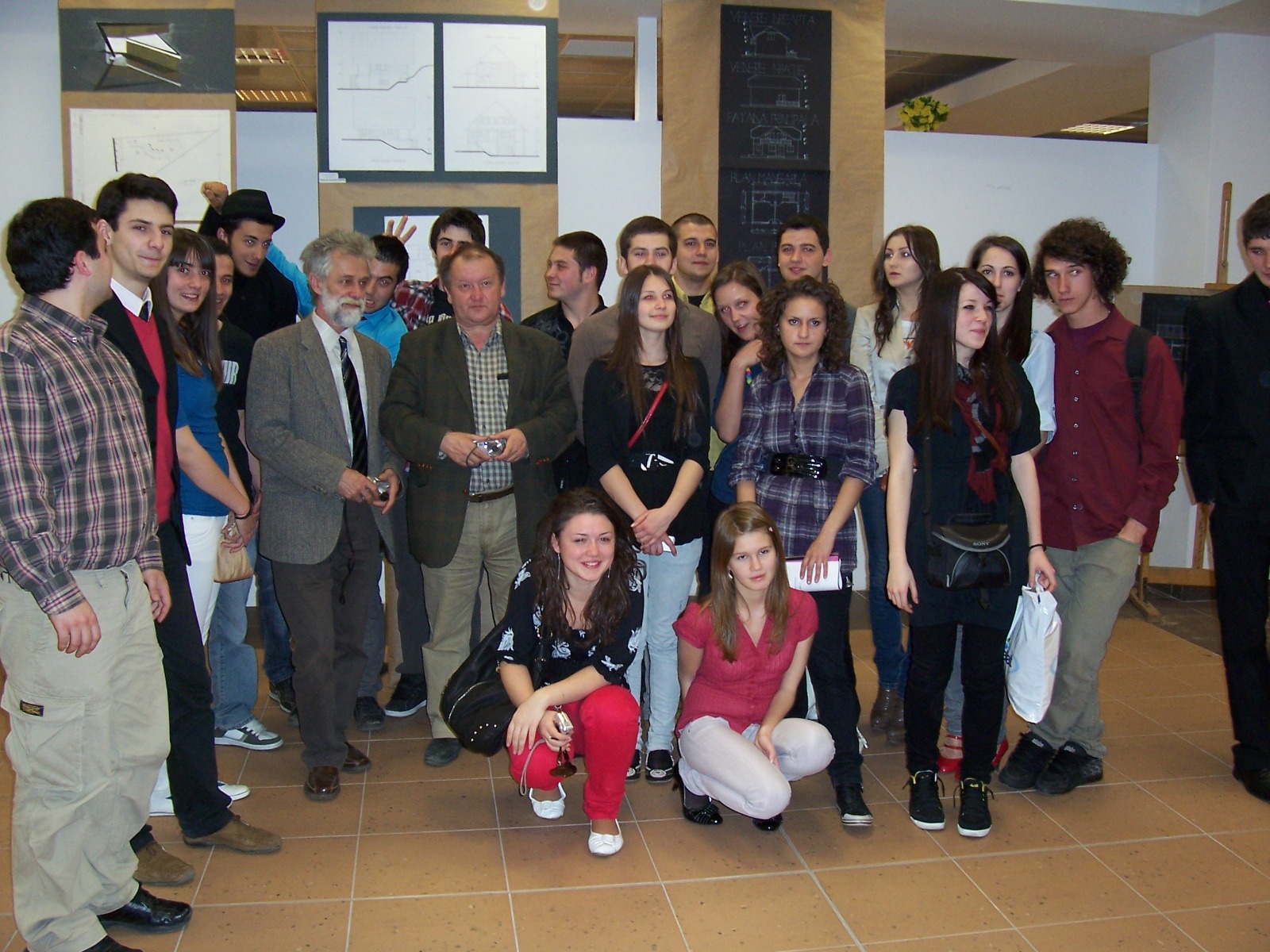 Clasa Arhitectura Specializarearhitectura
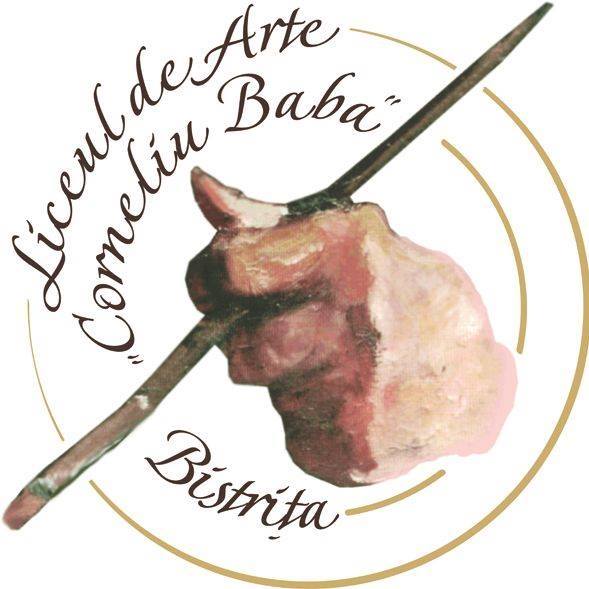 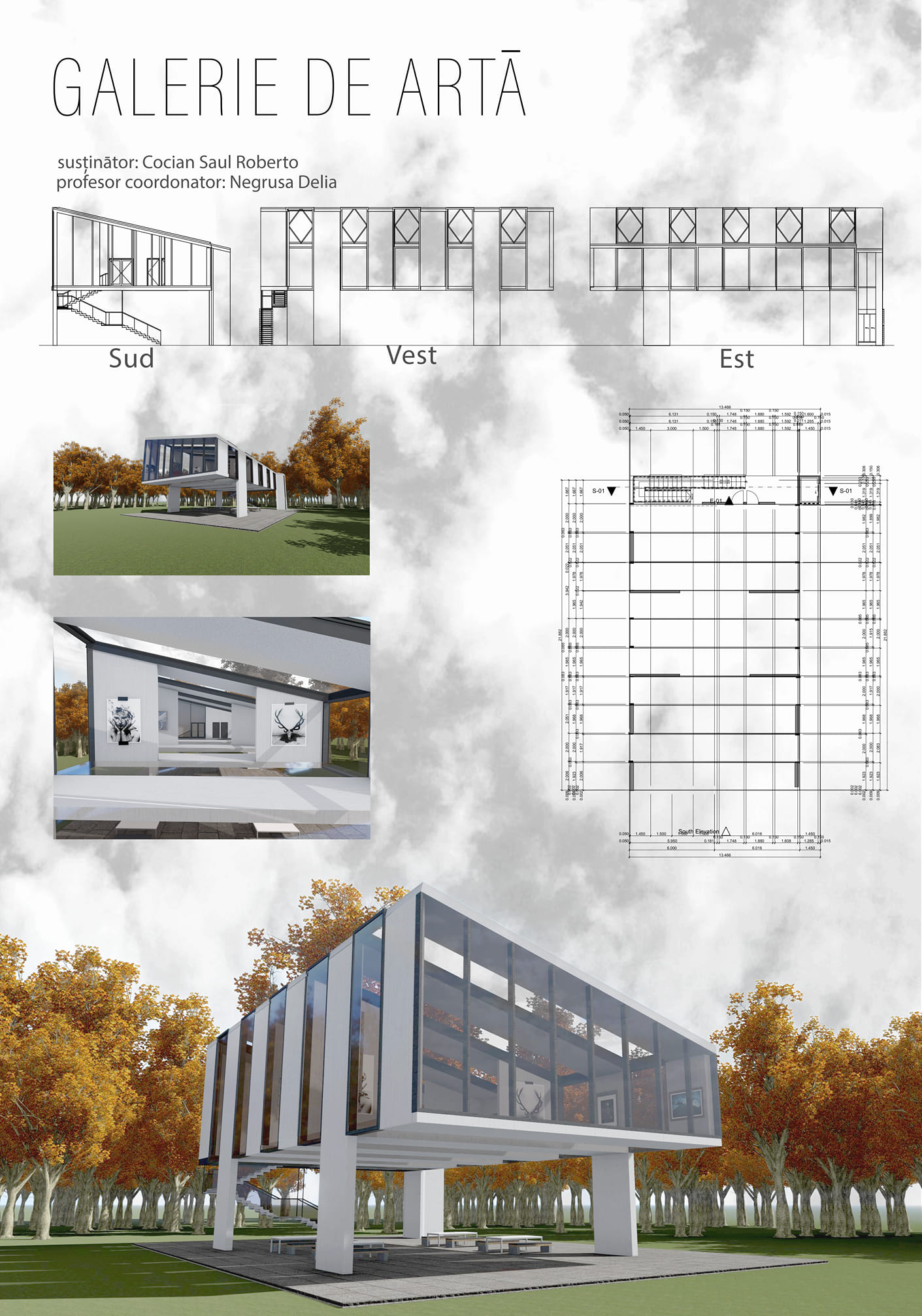 Calificare – desenator tehnic pentru Arhitectură și design
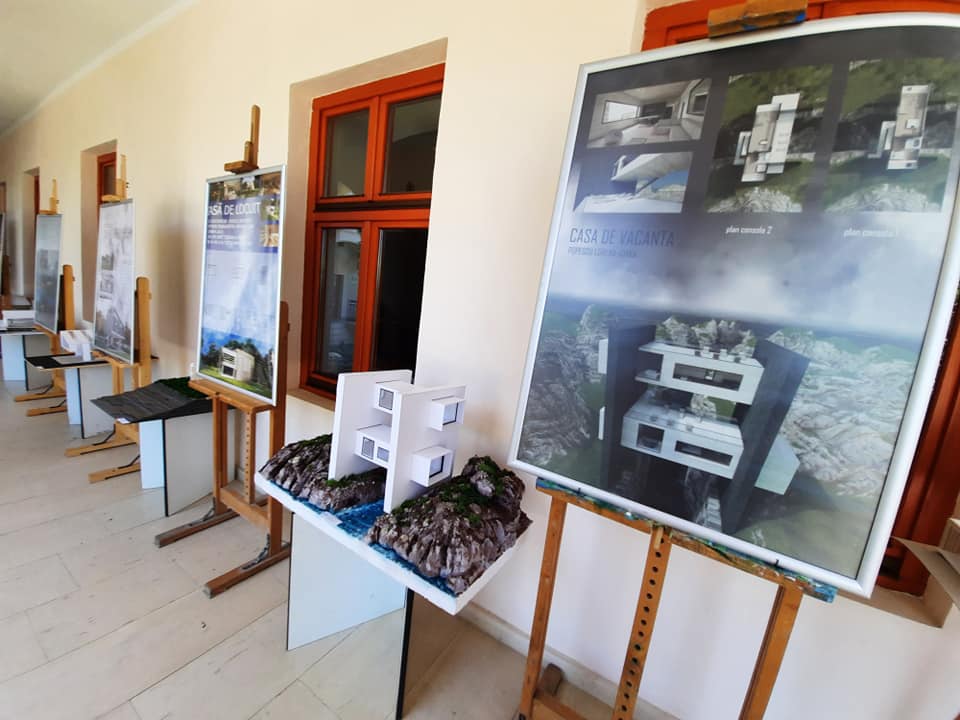 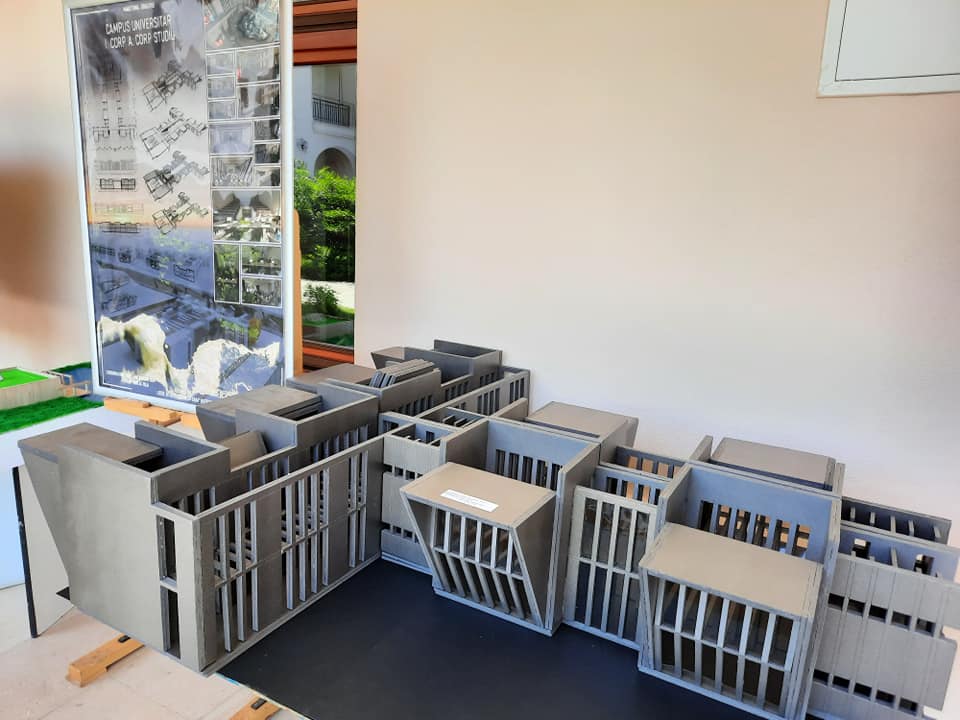 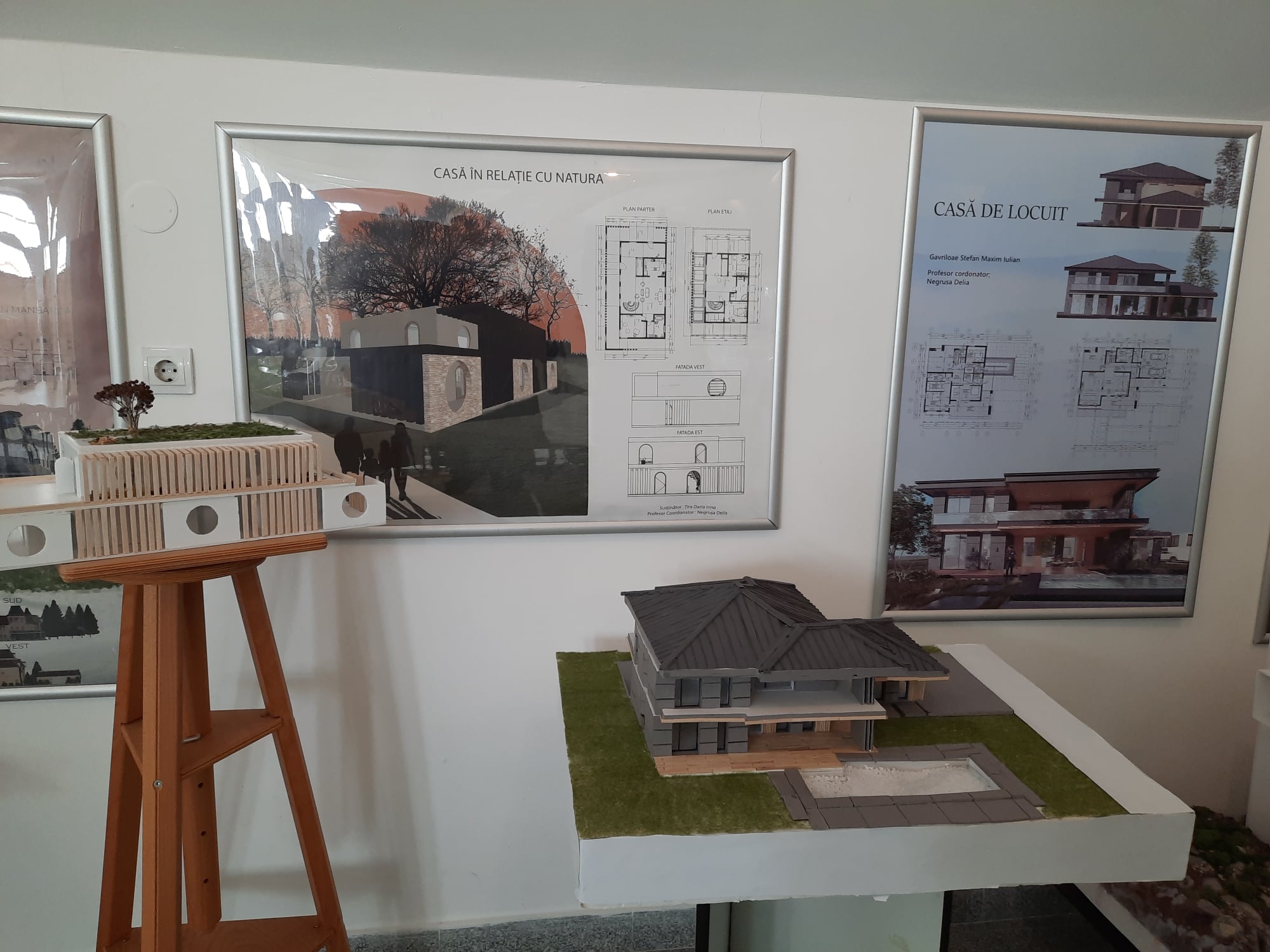 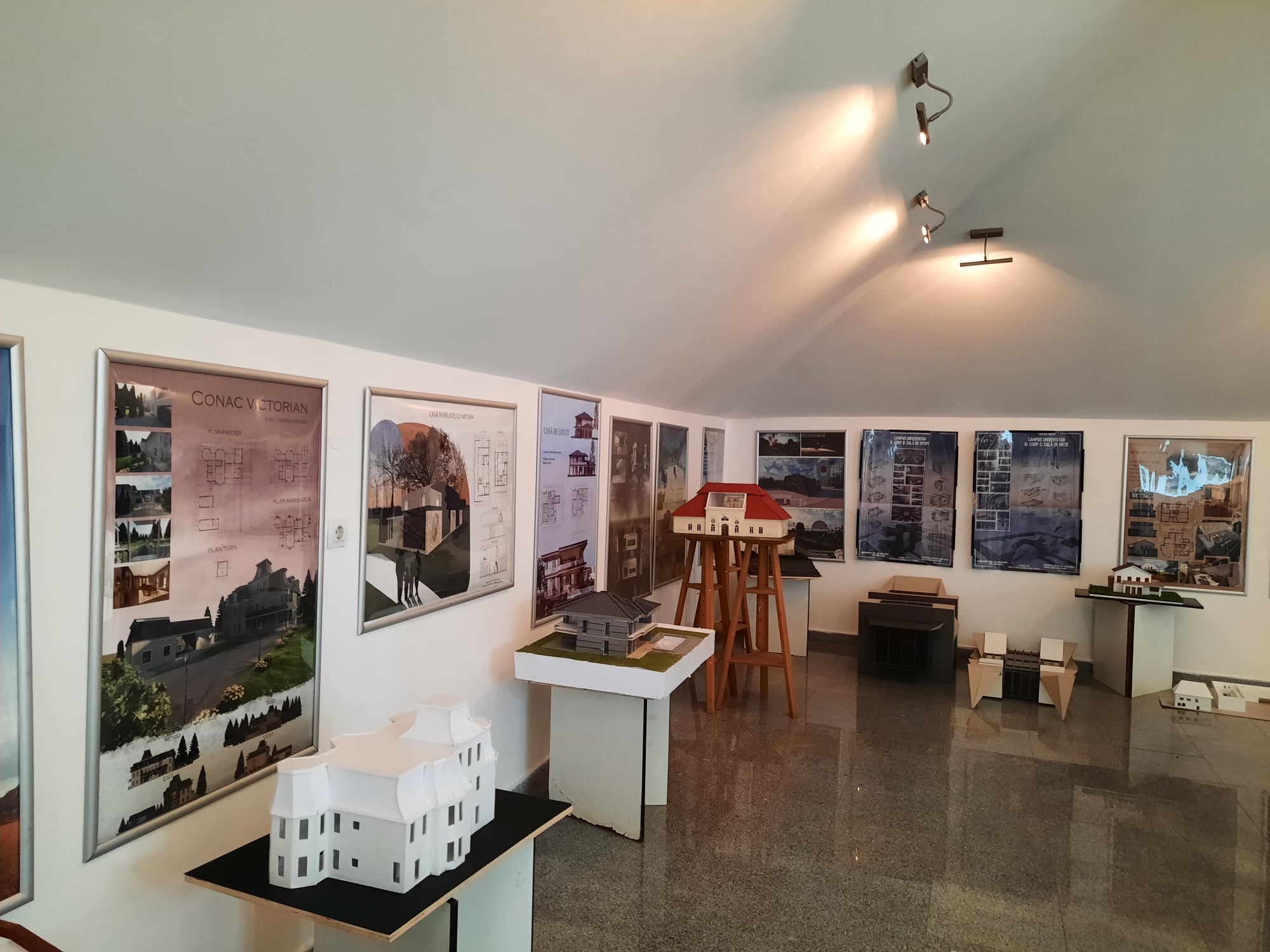 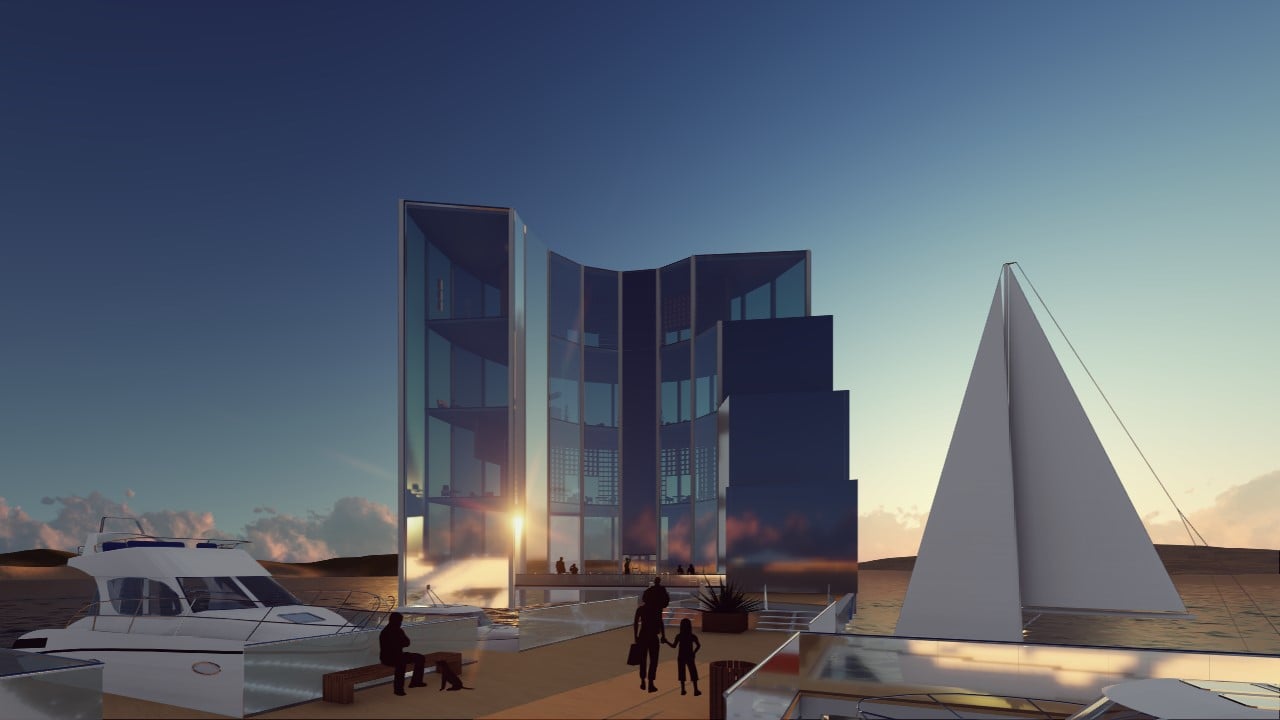 Clasa Arhitectura /designSpecializaredesign
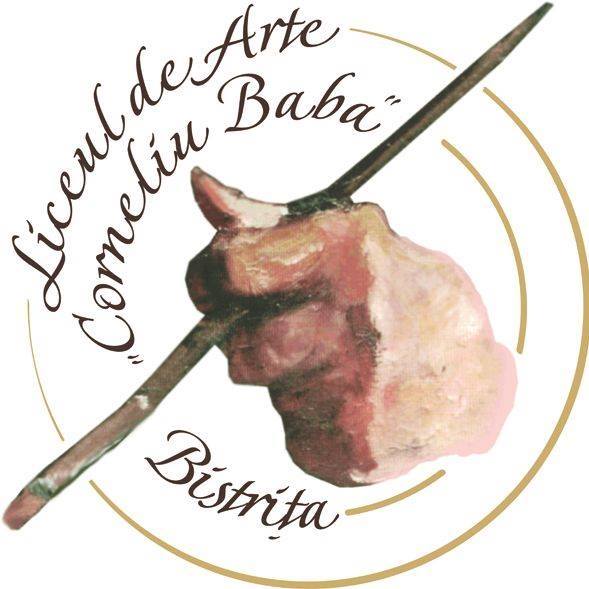 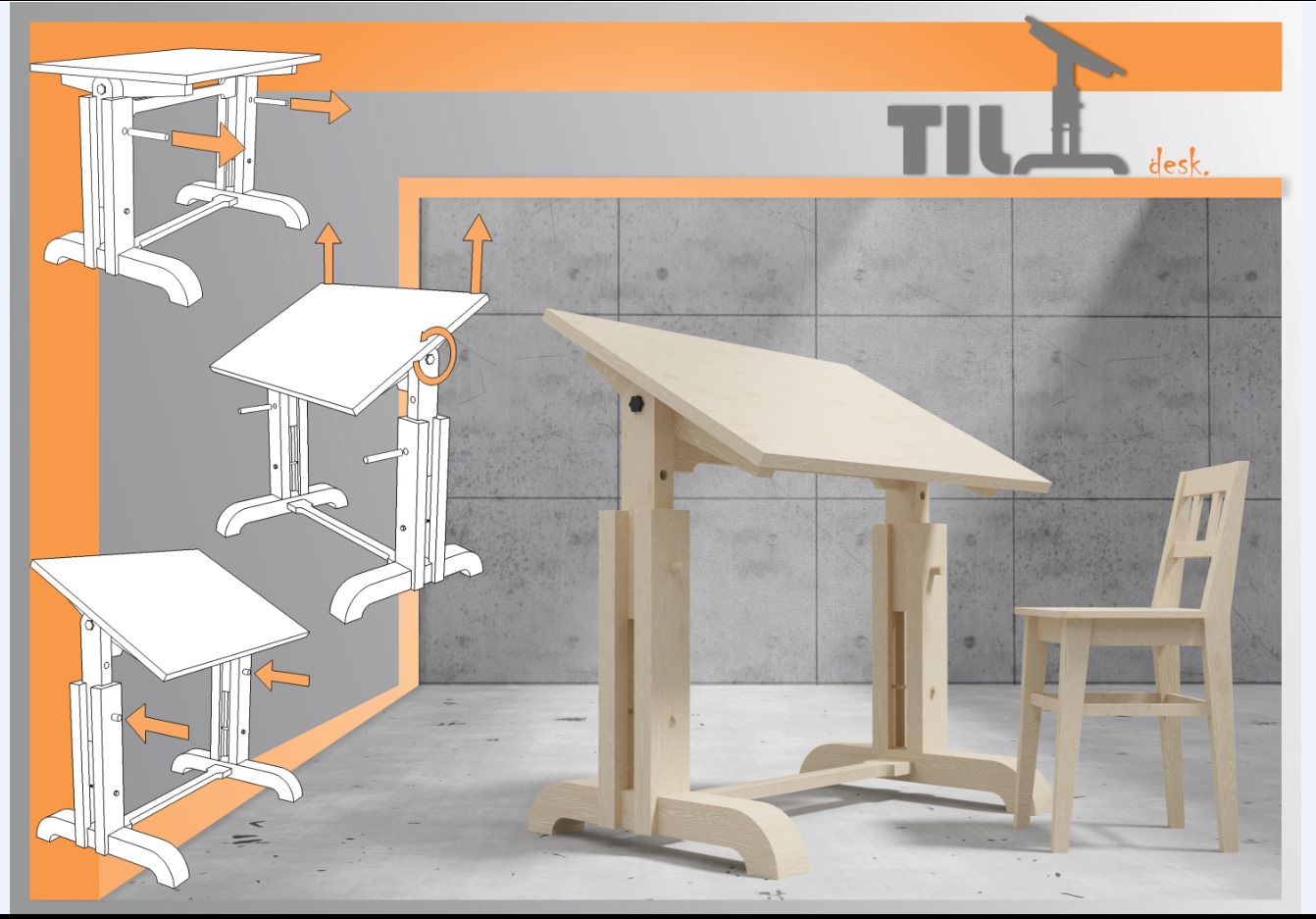 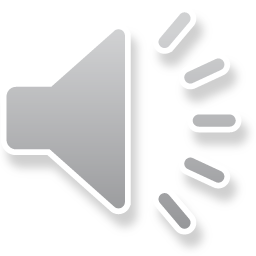 CALIFICARE – DESENATOR TEHNIC PENTRU DESIGN
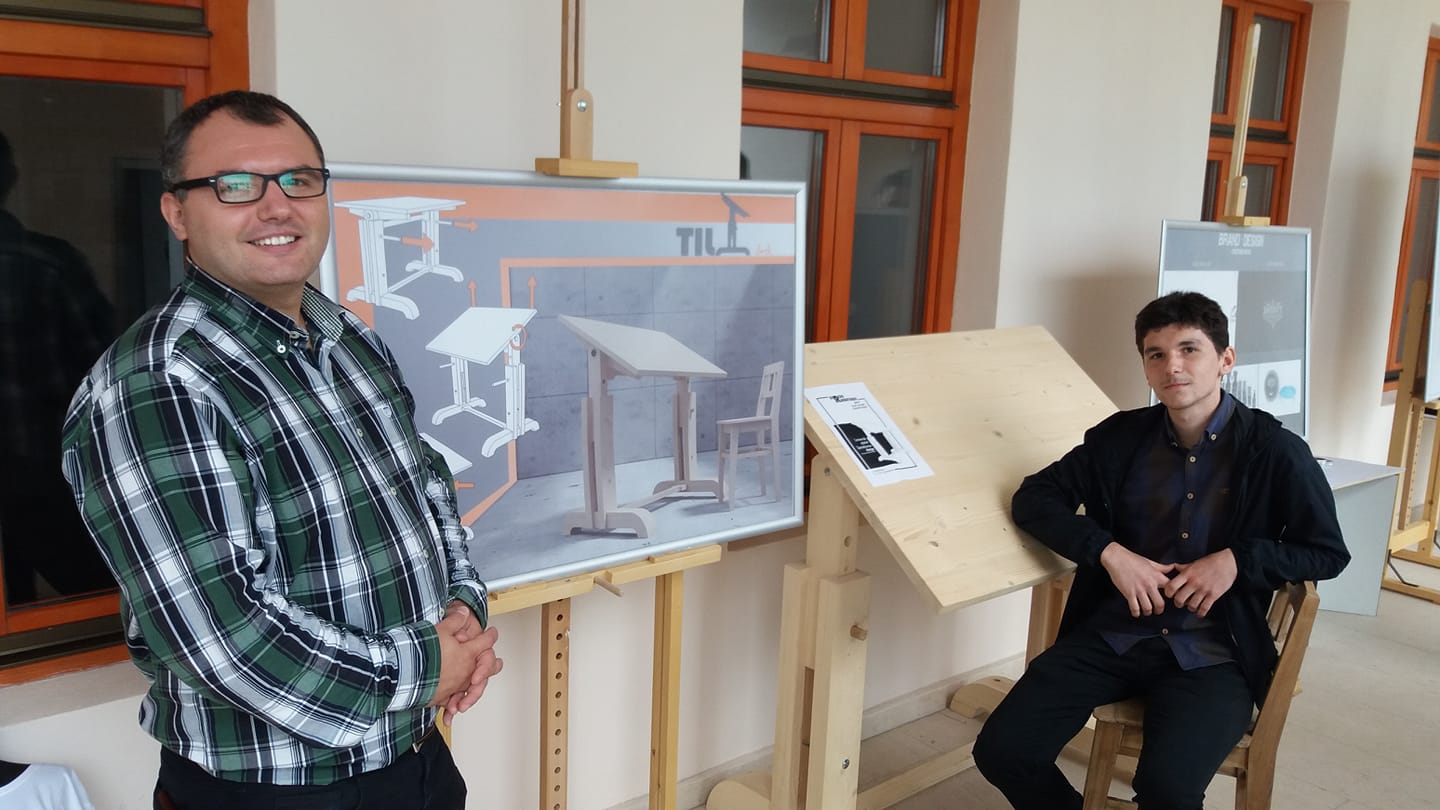 Clasa Arhitectura /designSpecializaredesign
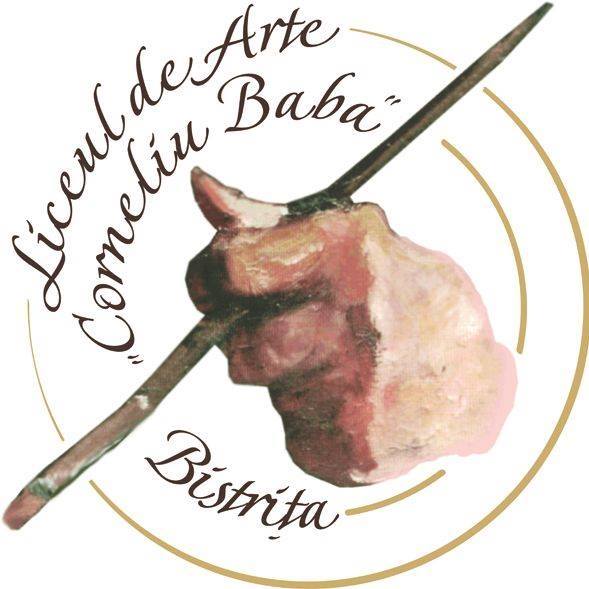 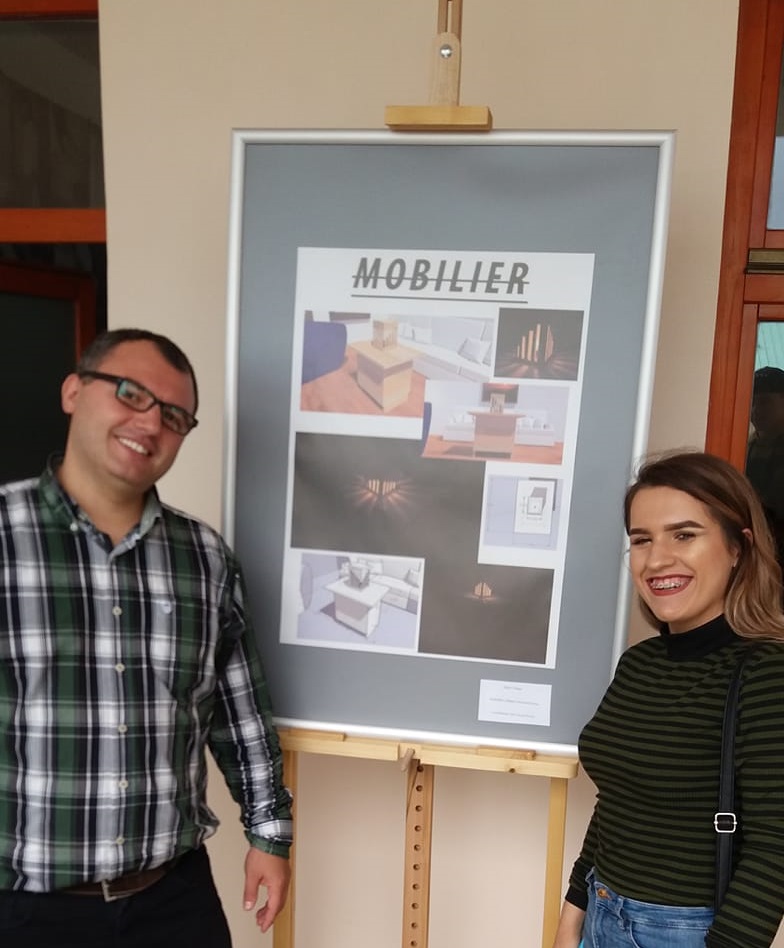 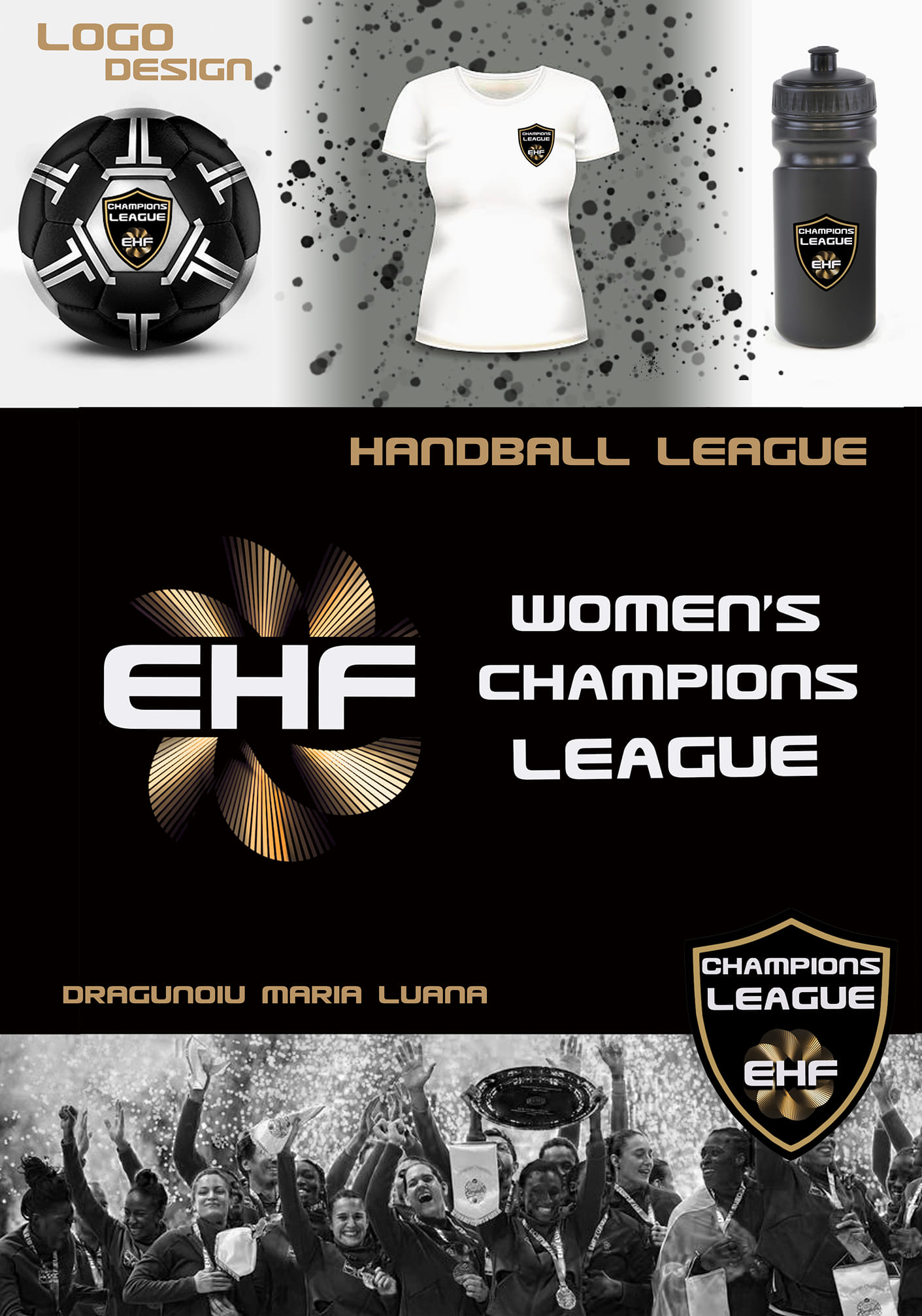 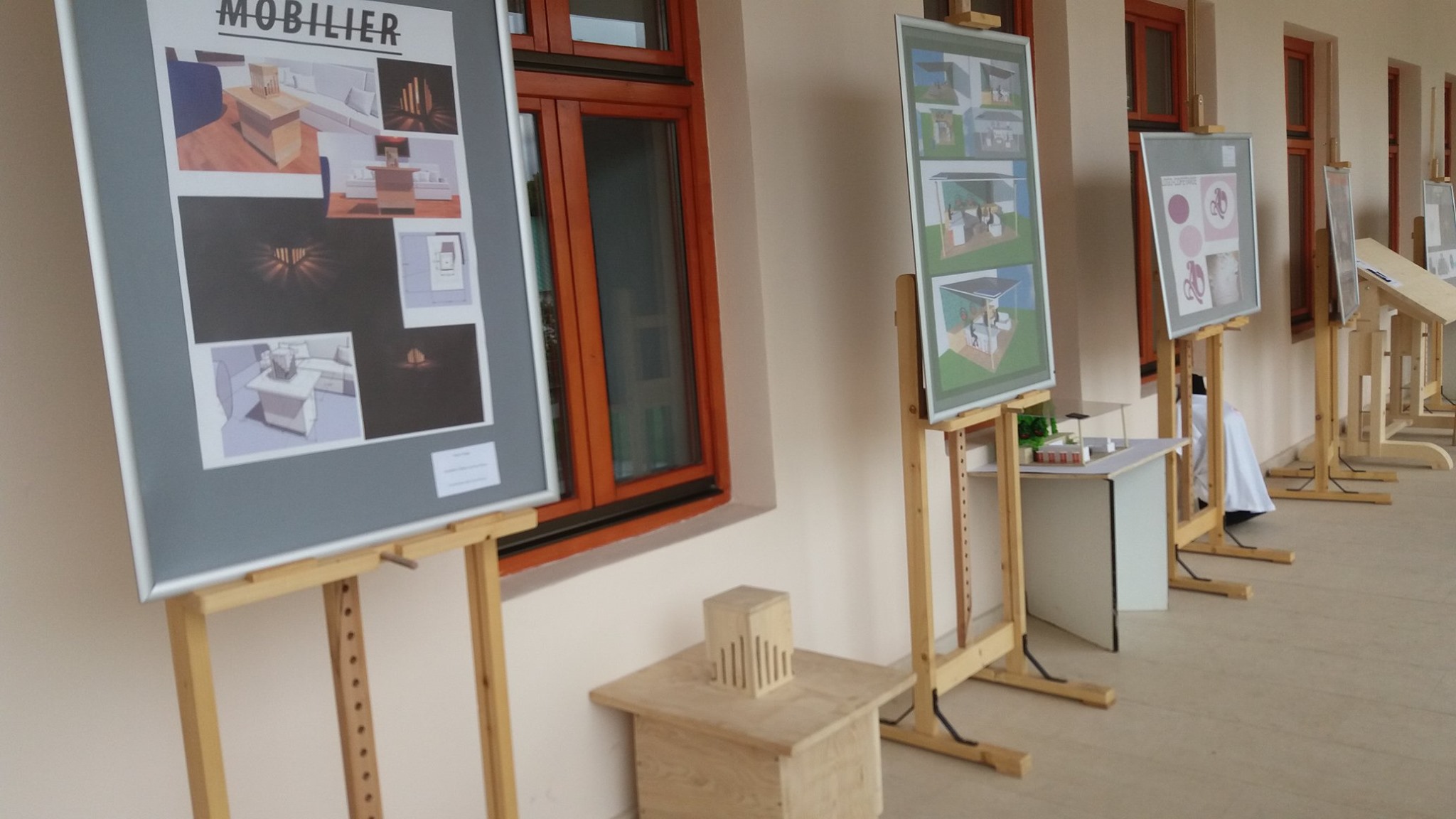 Calificare – desenator tehnic pentru design
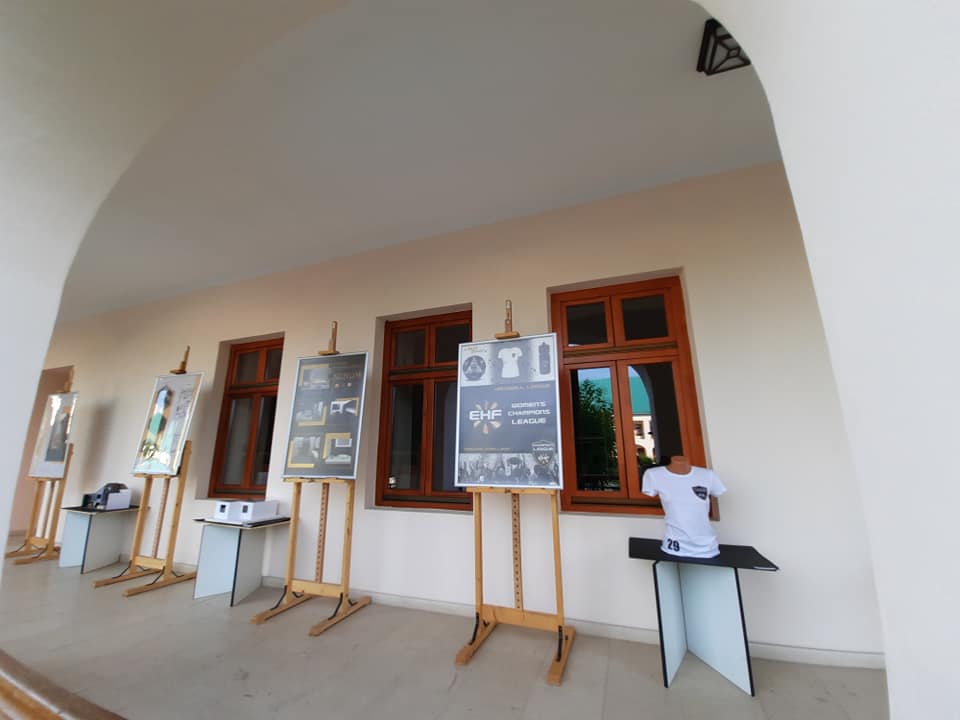 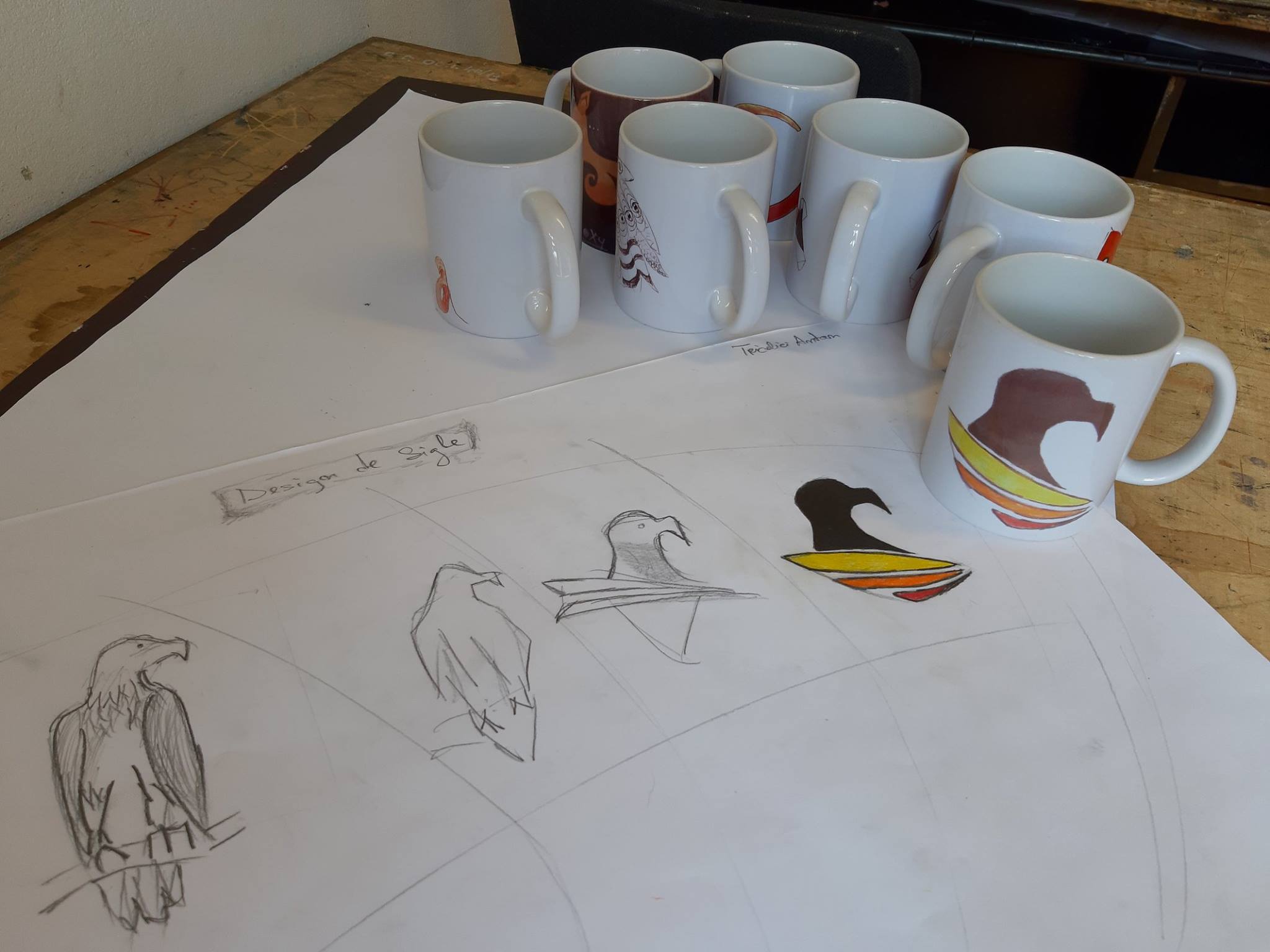 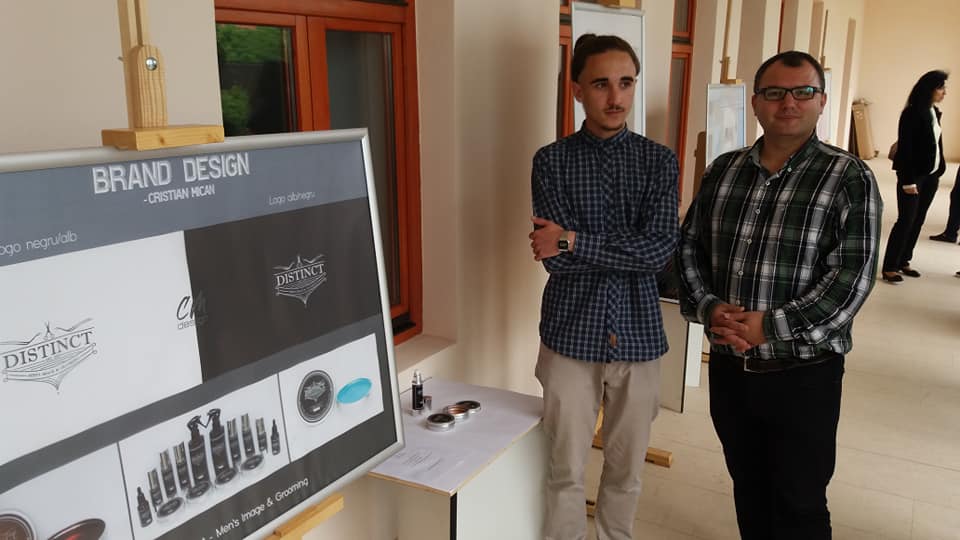 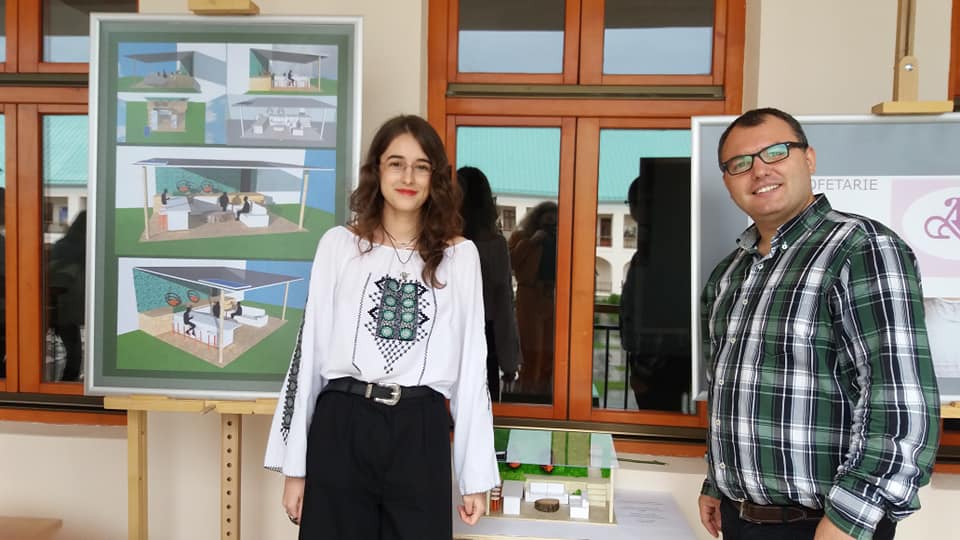 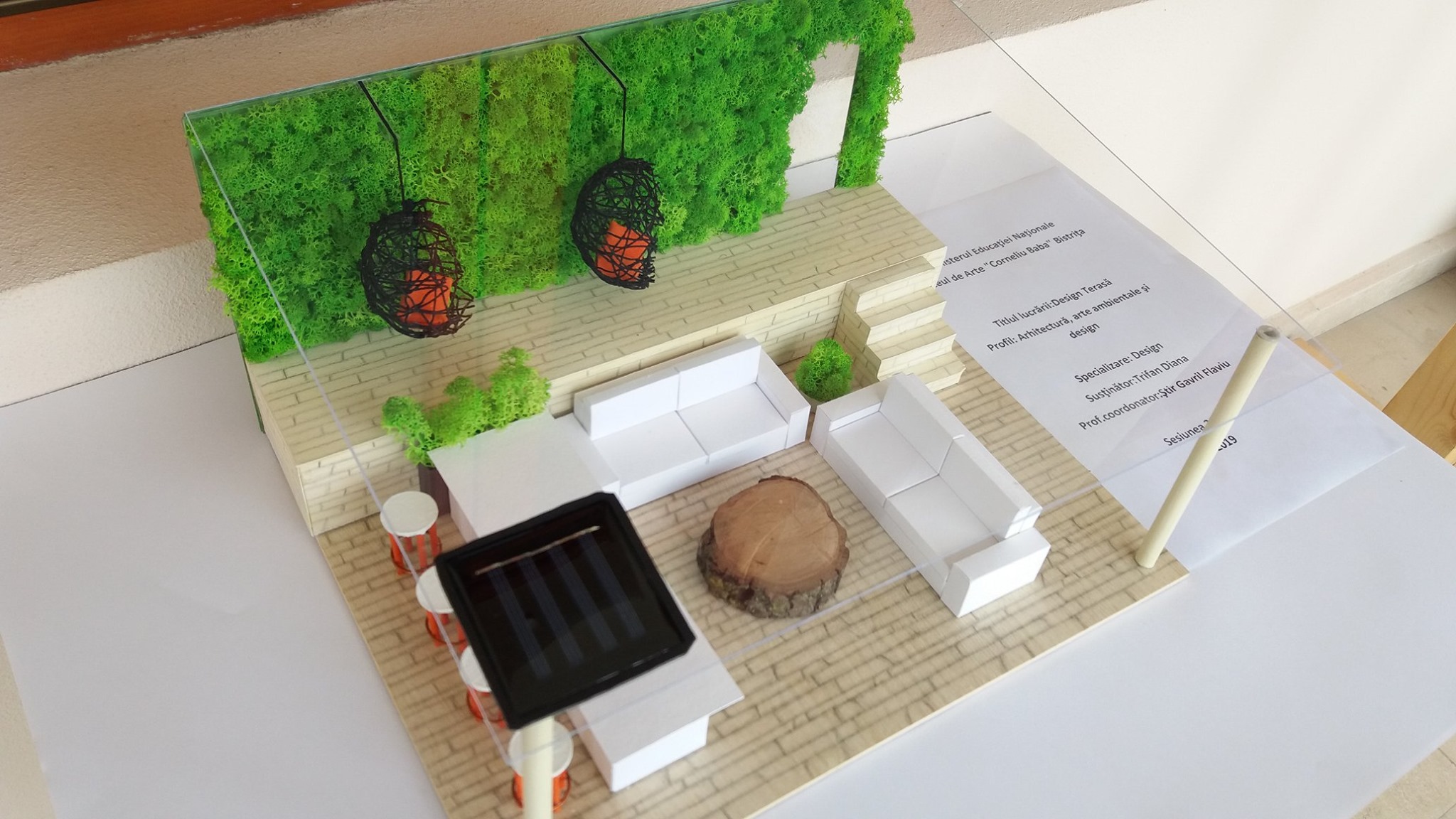 Clasa conservare-restaurare bunuri culturaleSpecializareconservare- restaurare
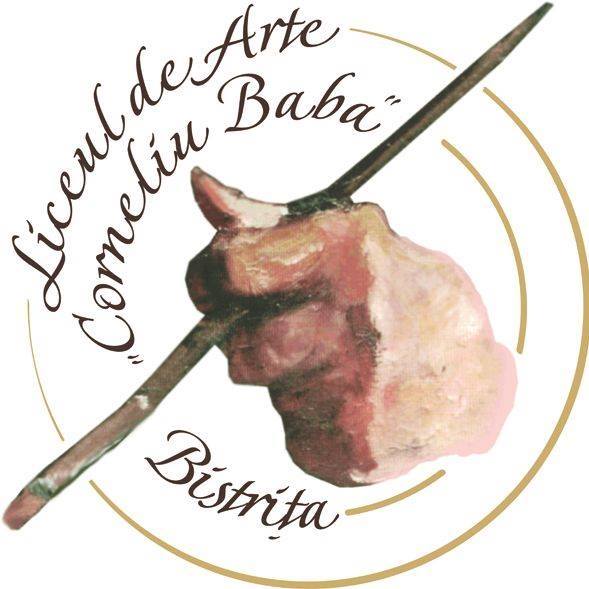 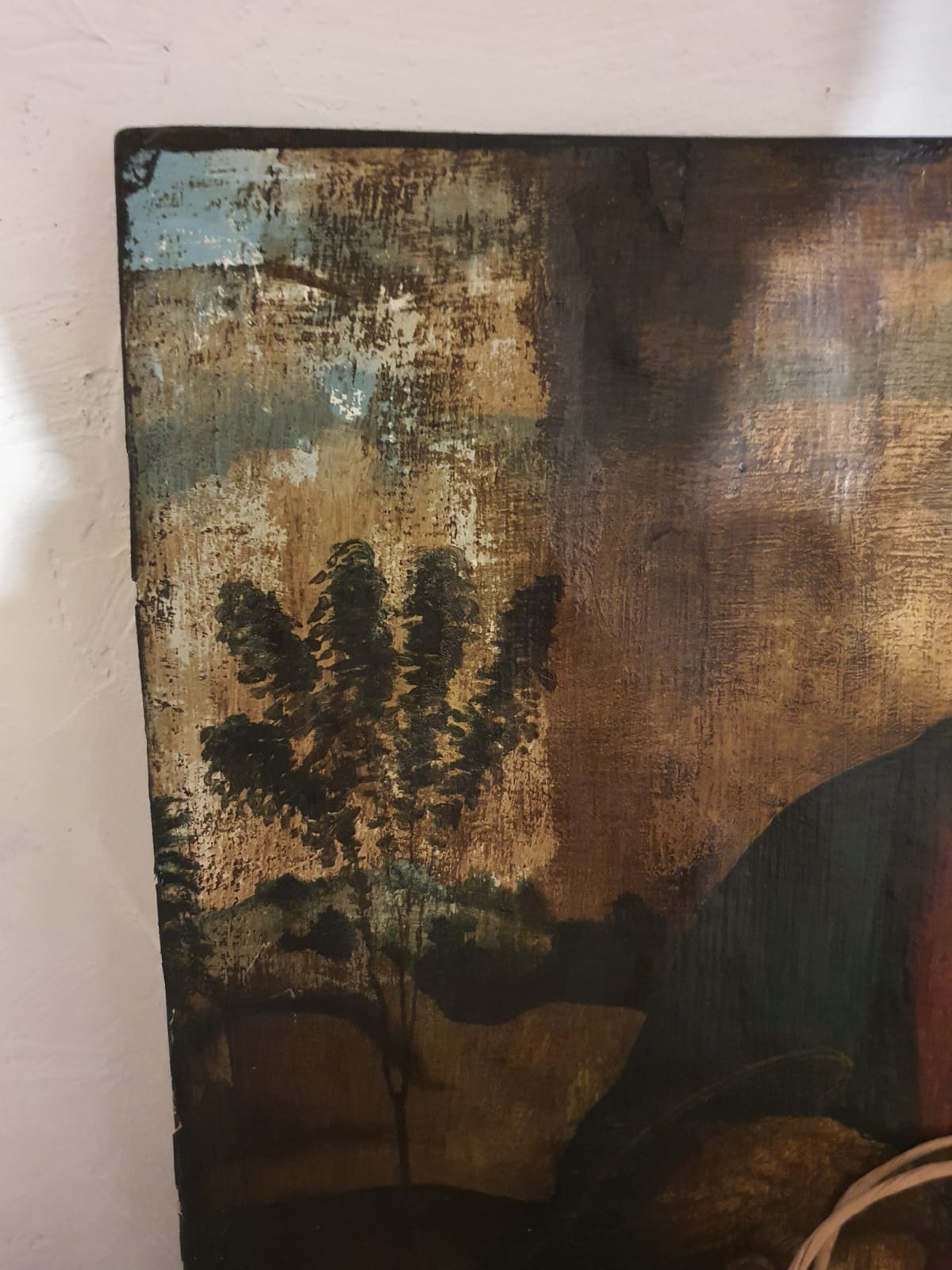 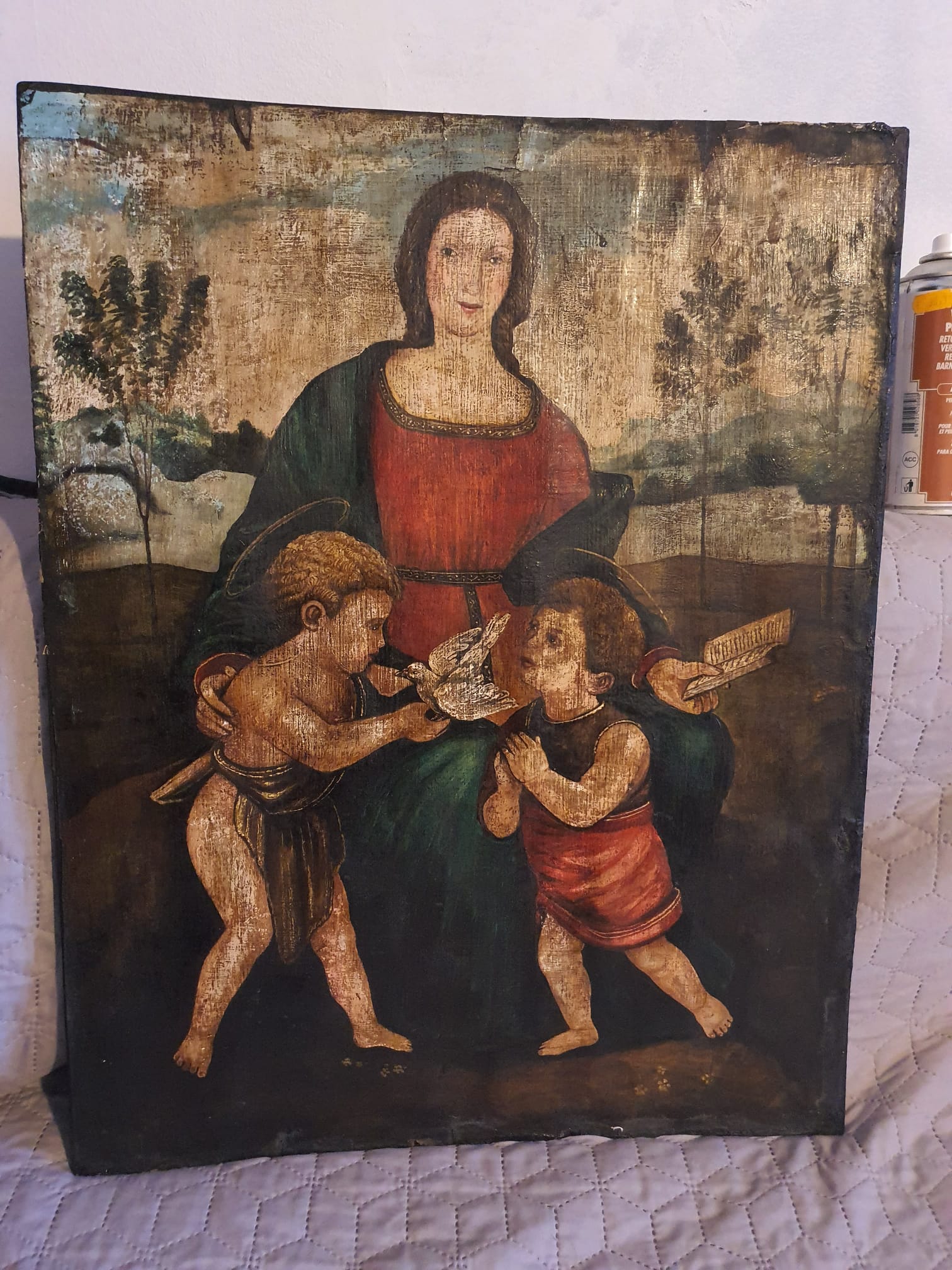 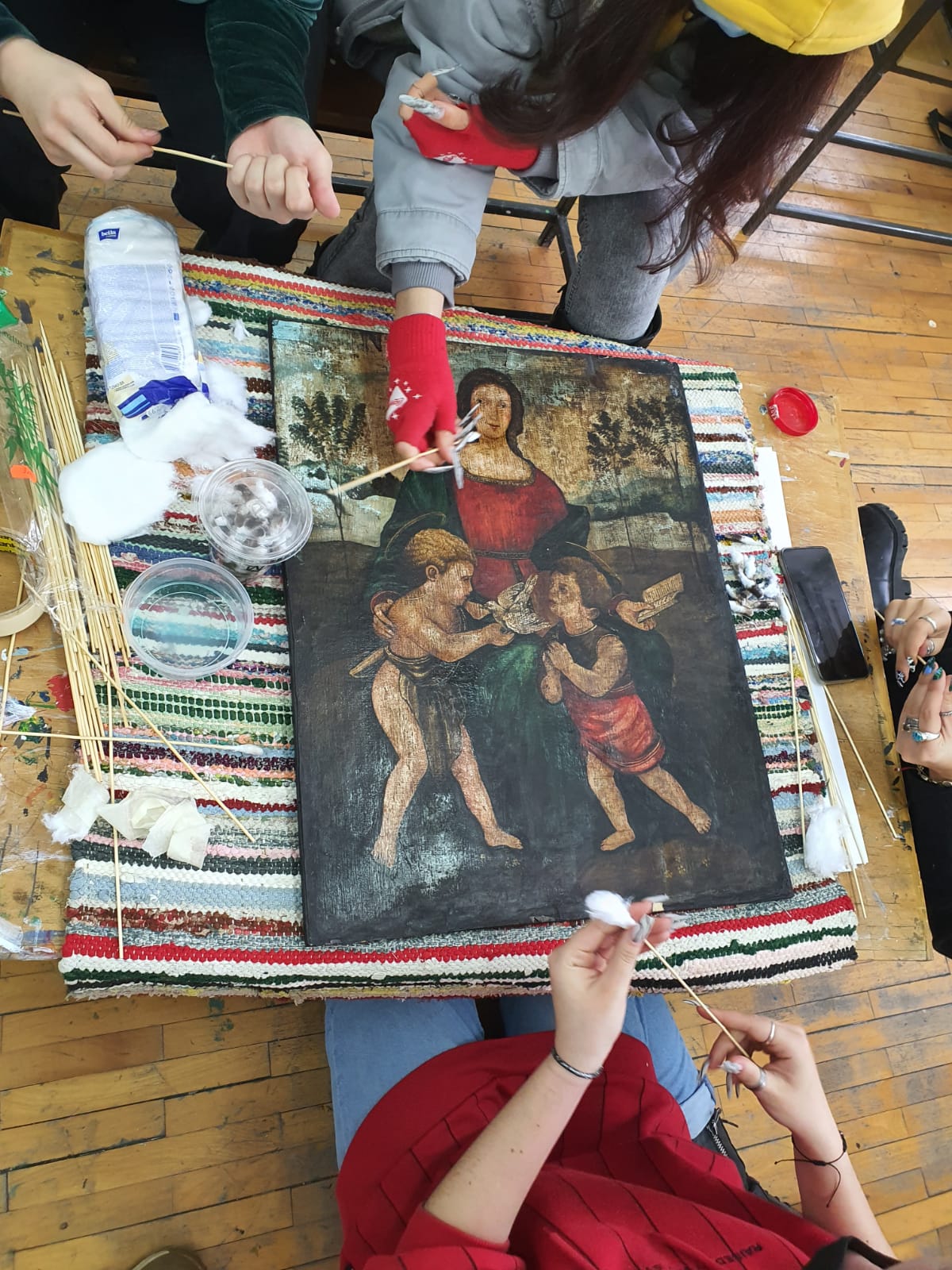 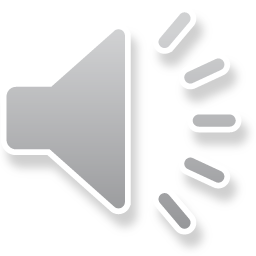 Calificare - restaurator bunuri culturale
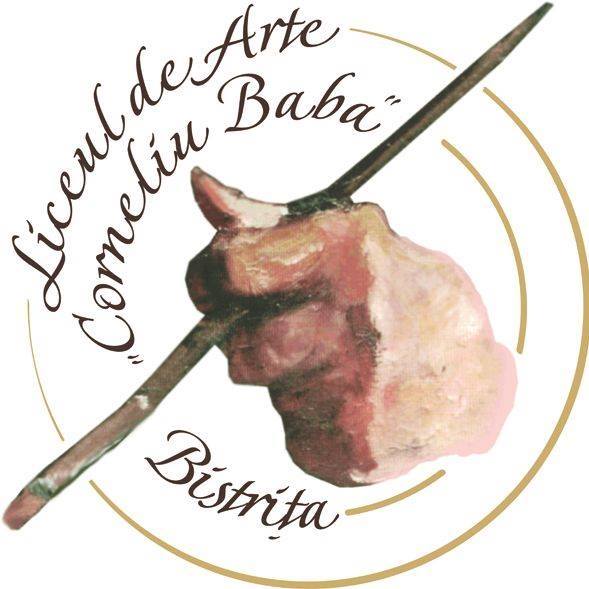 Clasa conservare-restaurare bunuri culturaleSpecializareconservare - restaurare
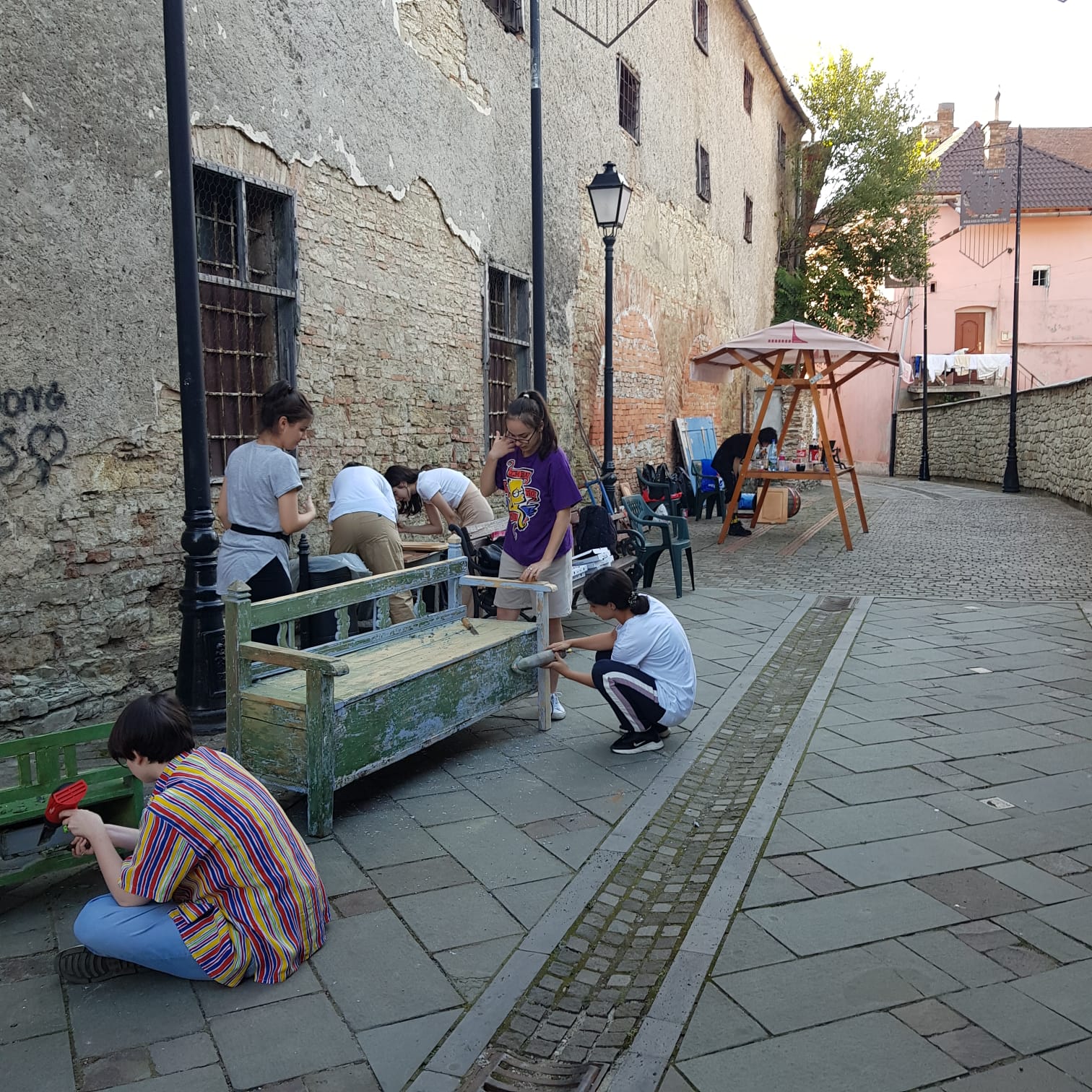 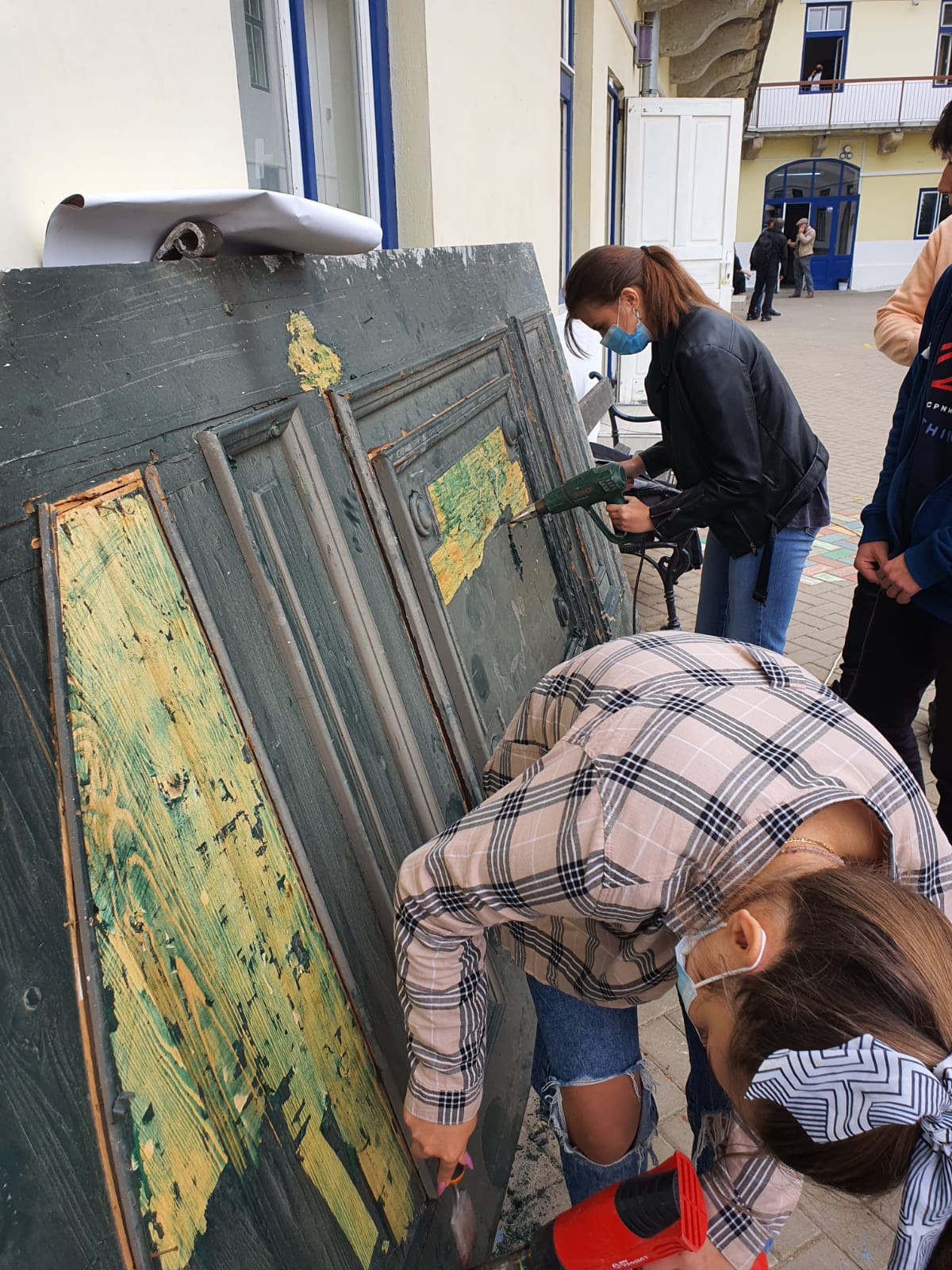 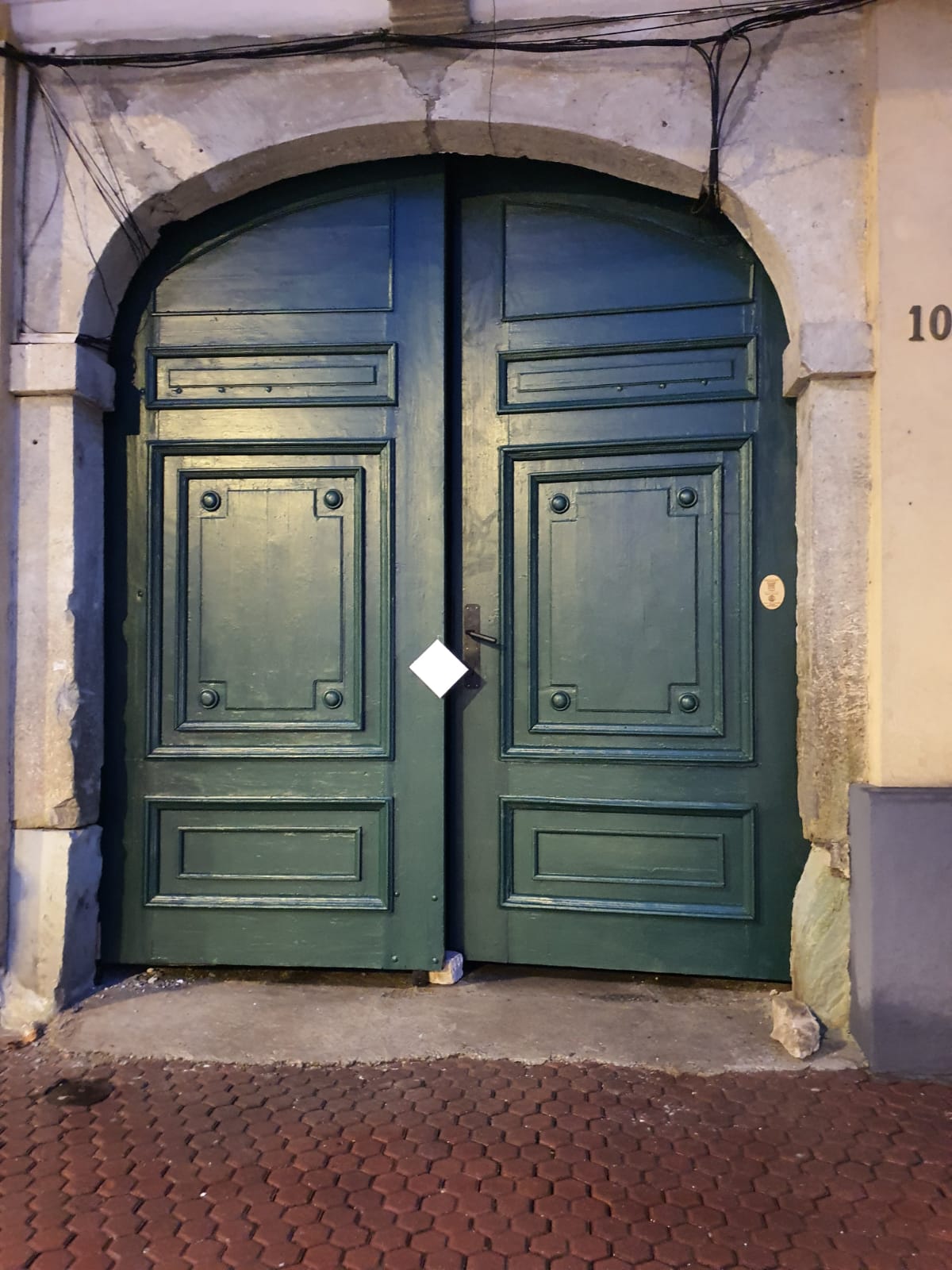 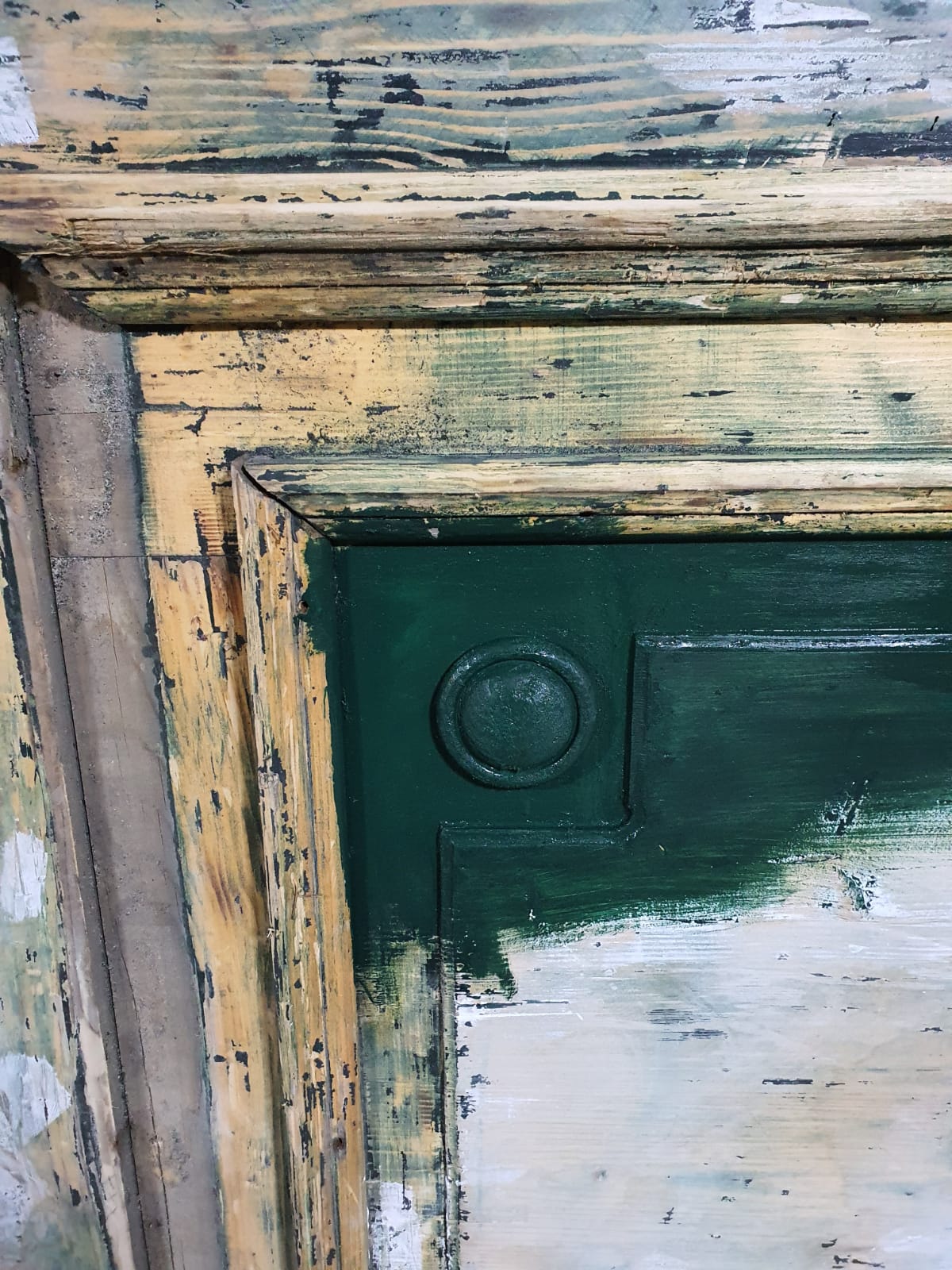 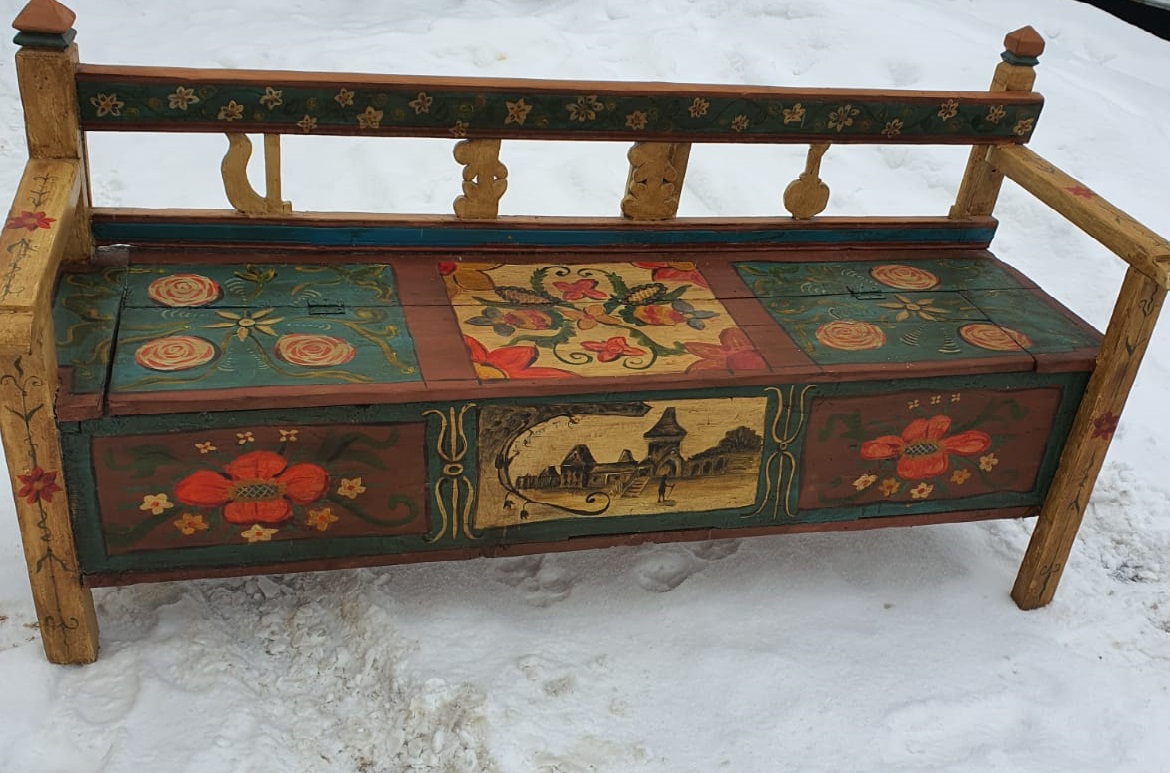 Calificare - restaurator bunuri culturale
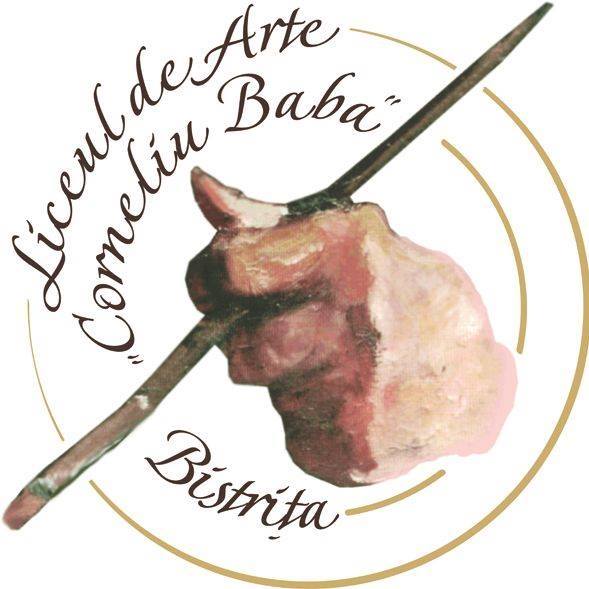 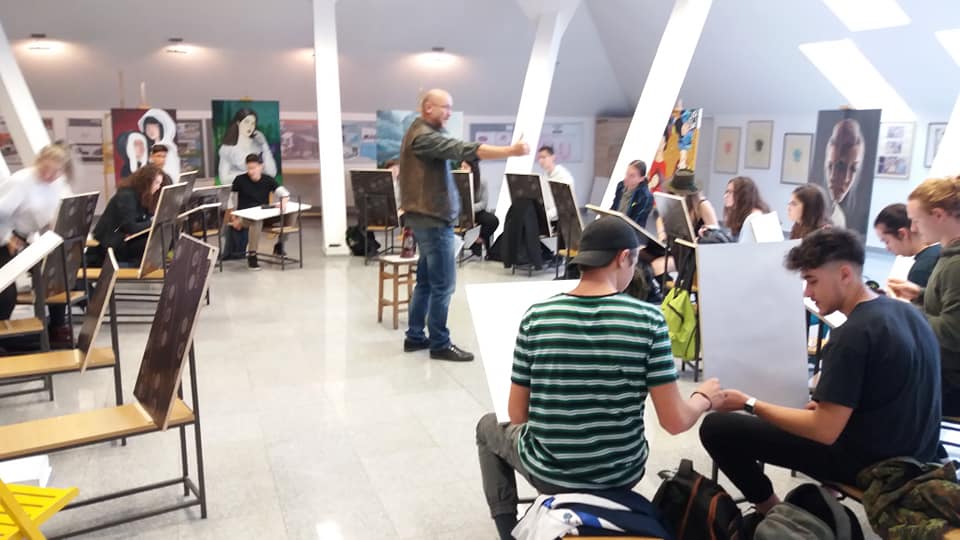 grupa  excelenta desen
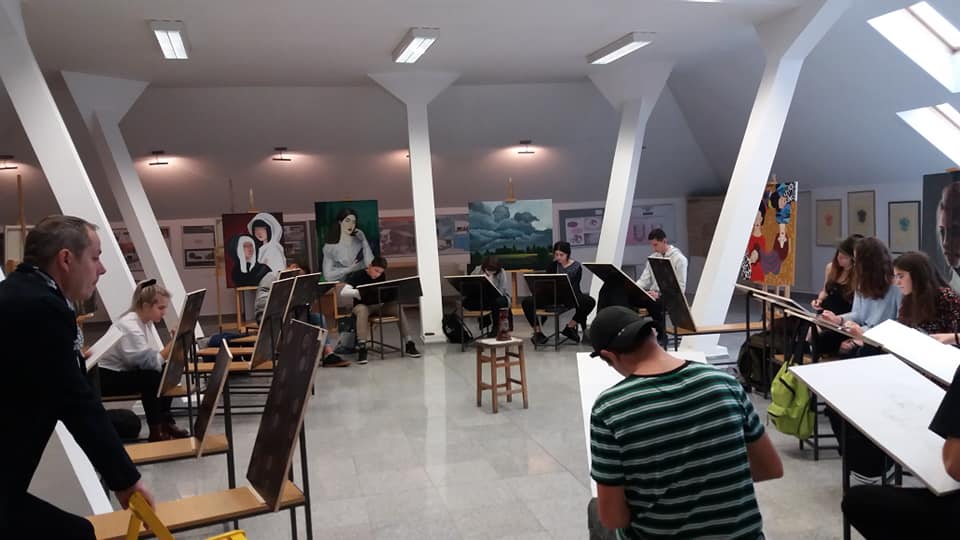 AVÂND COORDONAREA CENTRULUI DE EXCELENȚĂ BISTRIȚA –NĂSĂUD, APROFUNDAREA DESENULUI PENTRU PERFORMANȚĂ SE POATE FACE ÎN GRUPA DE EXCELENȚĂ DESEN, LA SEDIUL LICEULUI DE PE STRADA DORNEI 1.
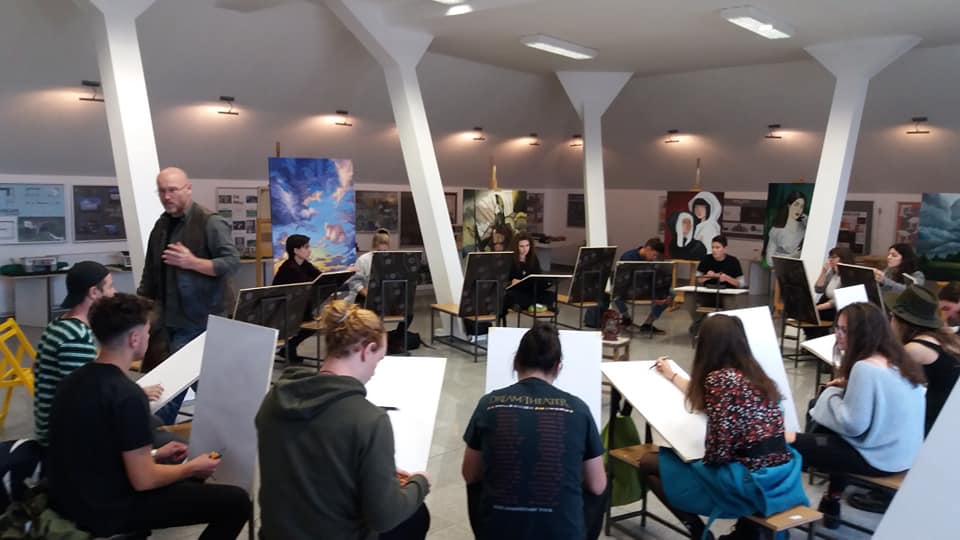 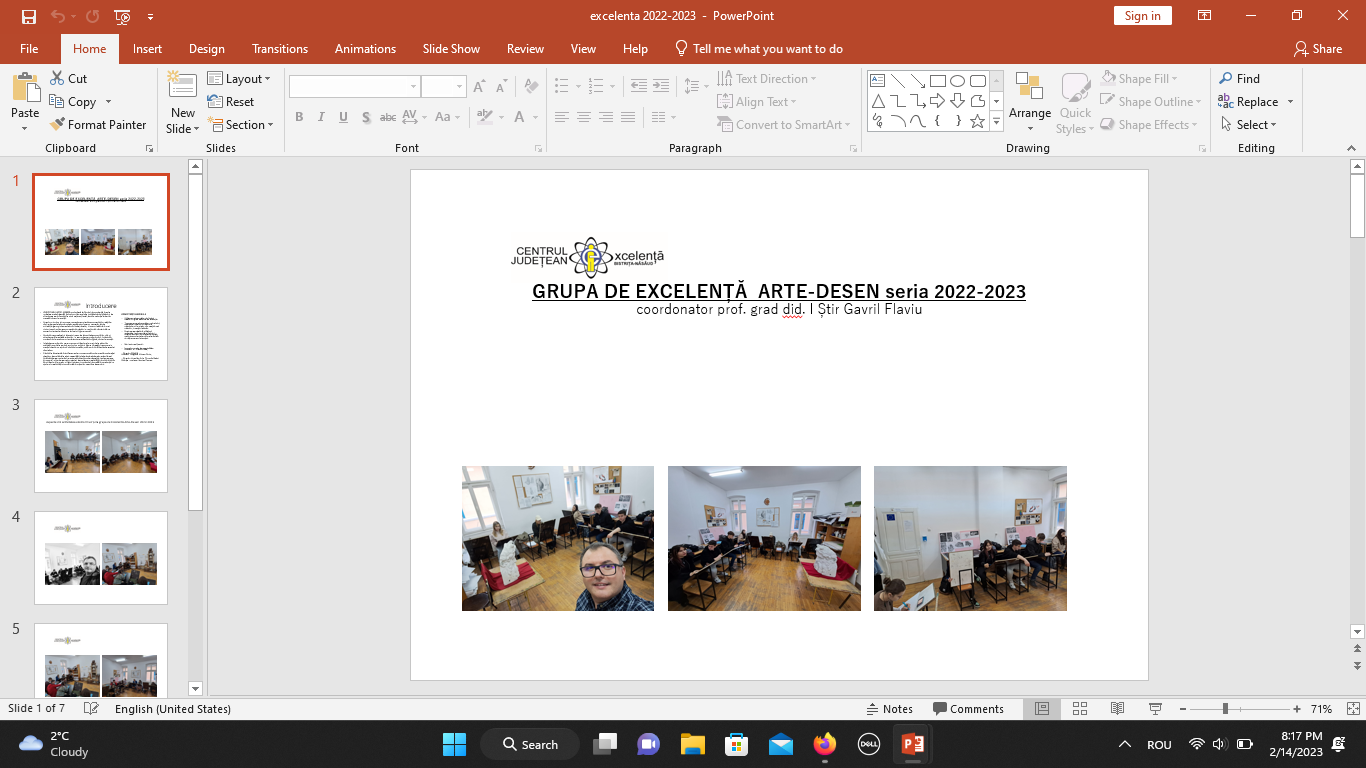 Elevii au oportunitatea de-a participa la: voluntariate, parteneriate, proiecte naționale și internaționale, tabere în specificul profilului vocațional
Voluntariateparteneriatetabere
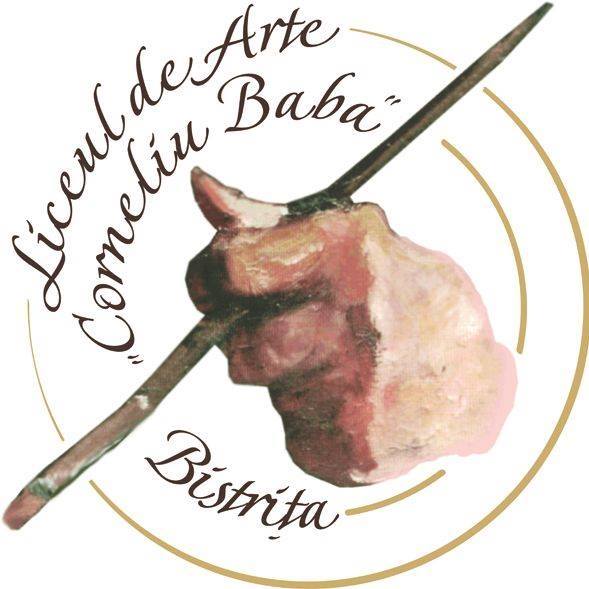 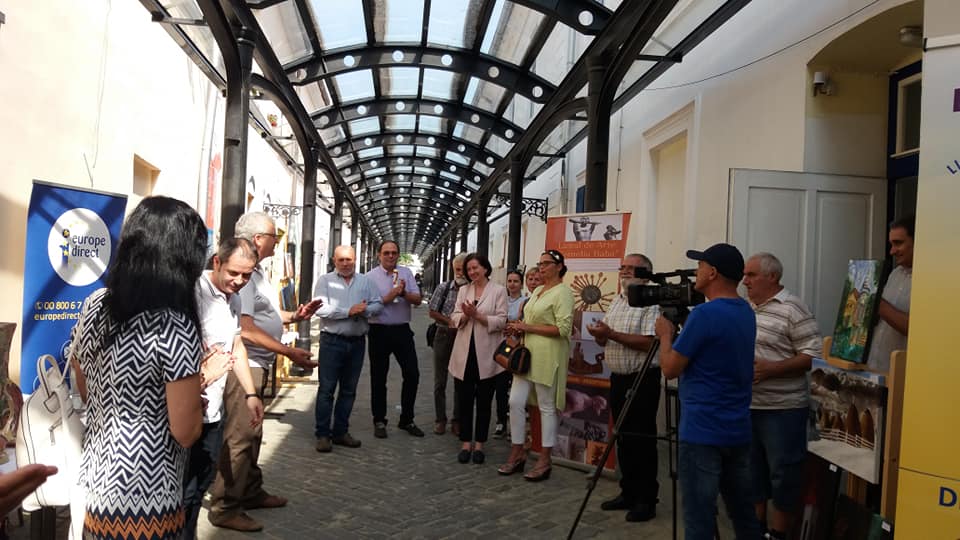 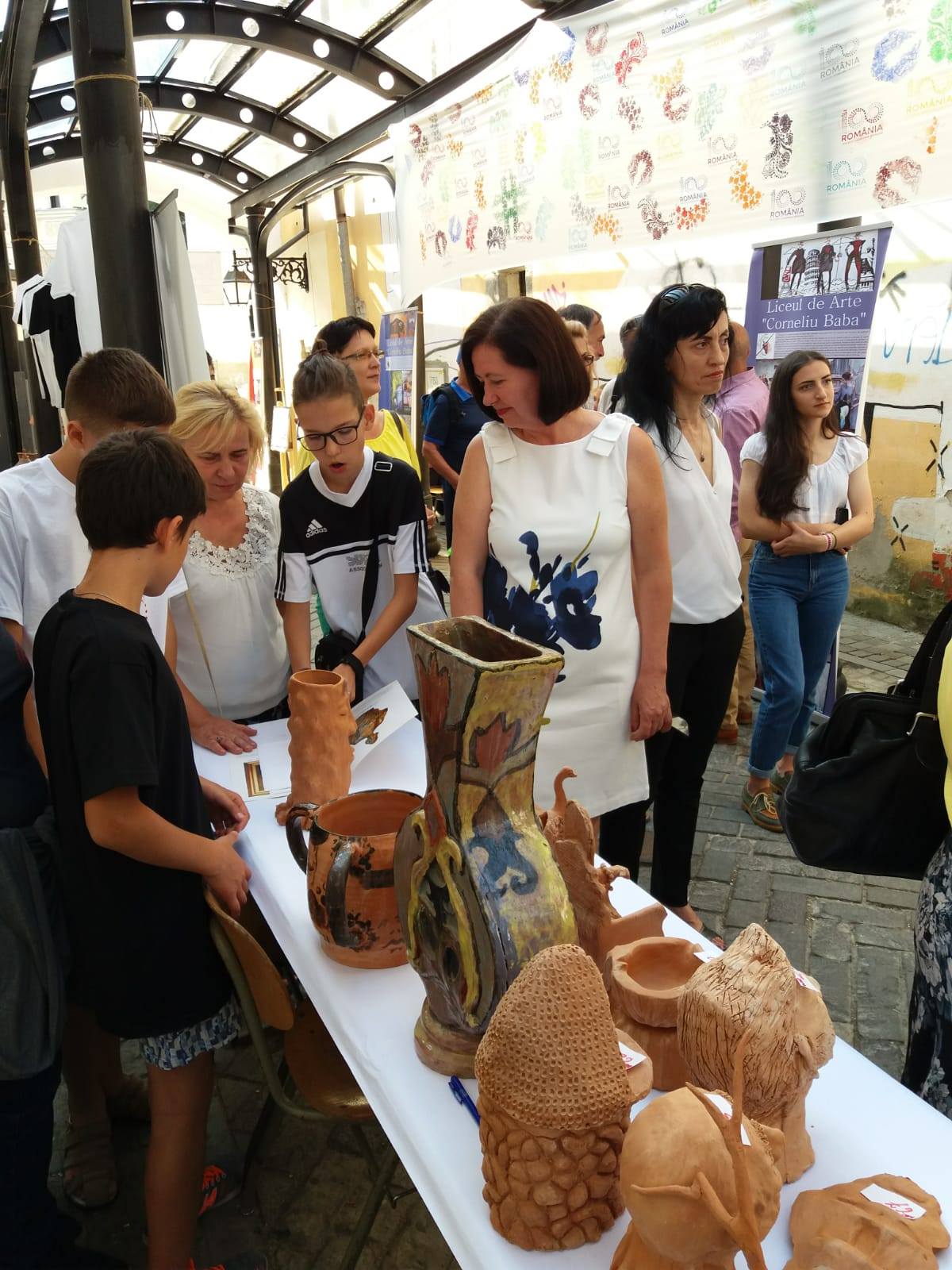 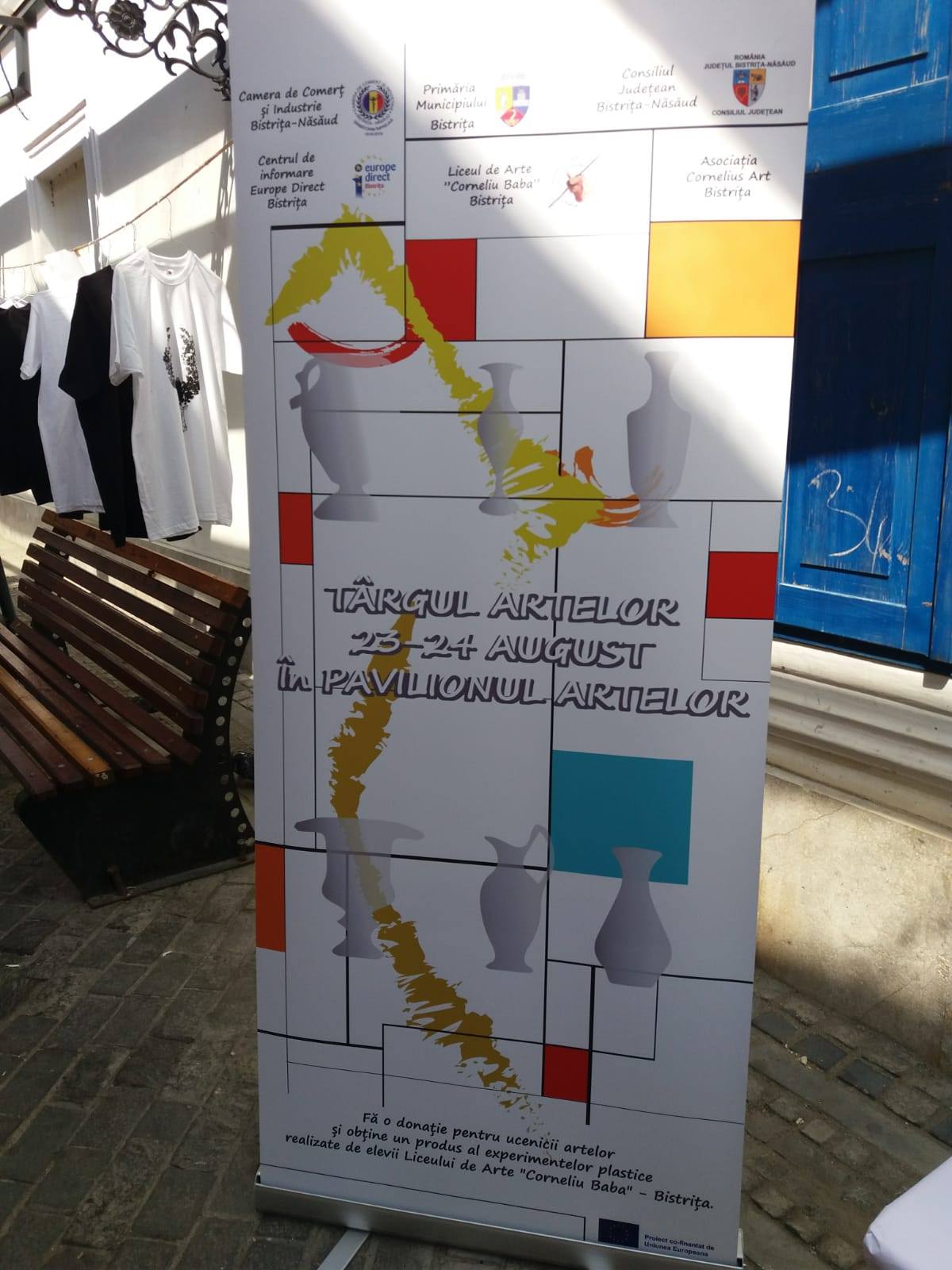 Voluntariateparteneriatetabere
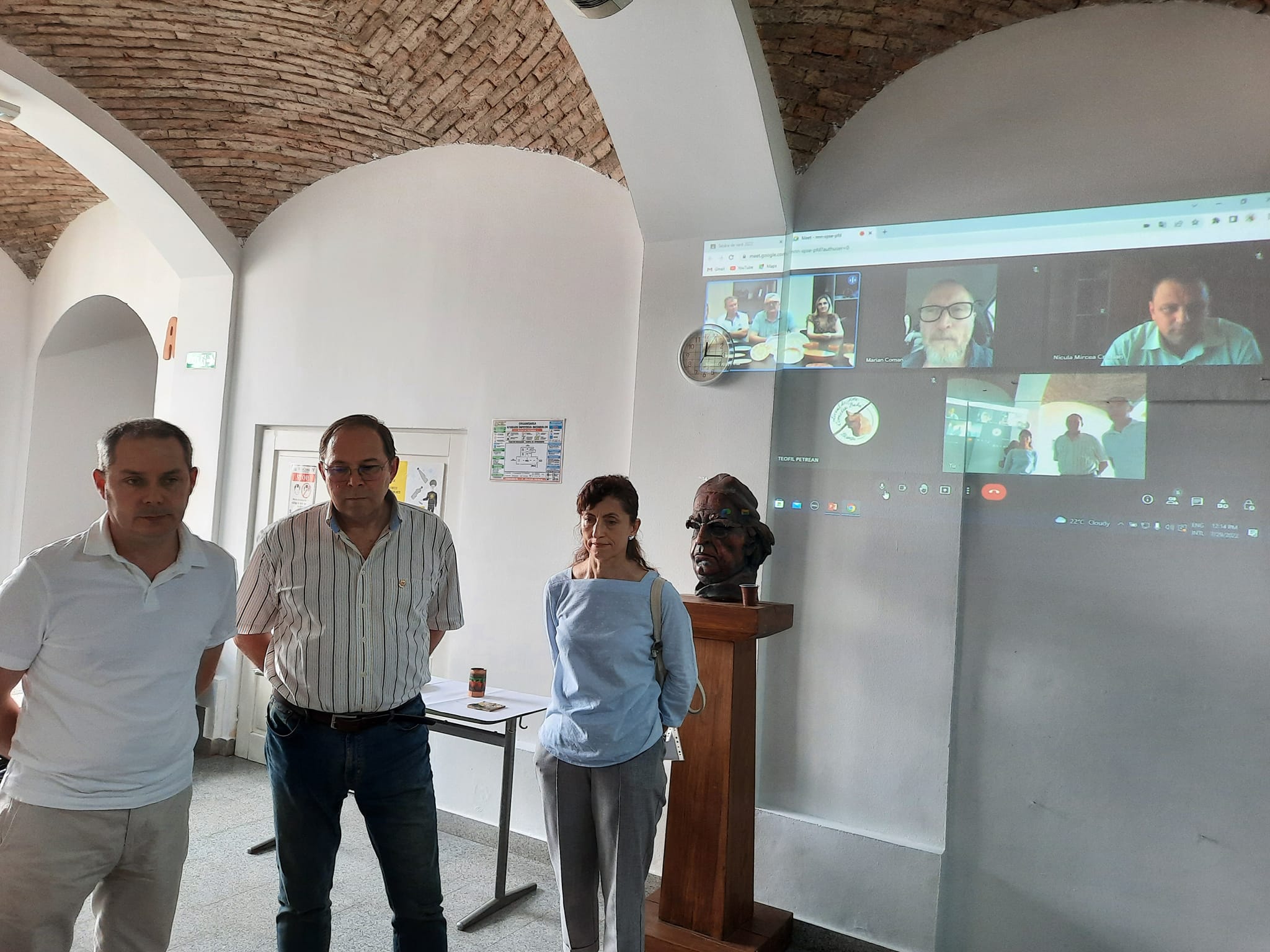 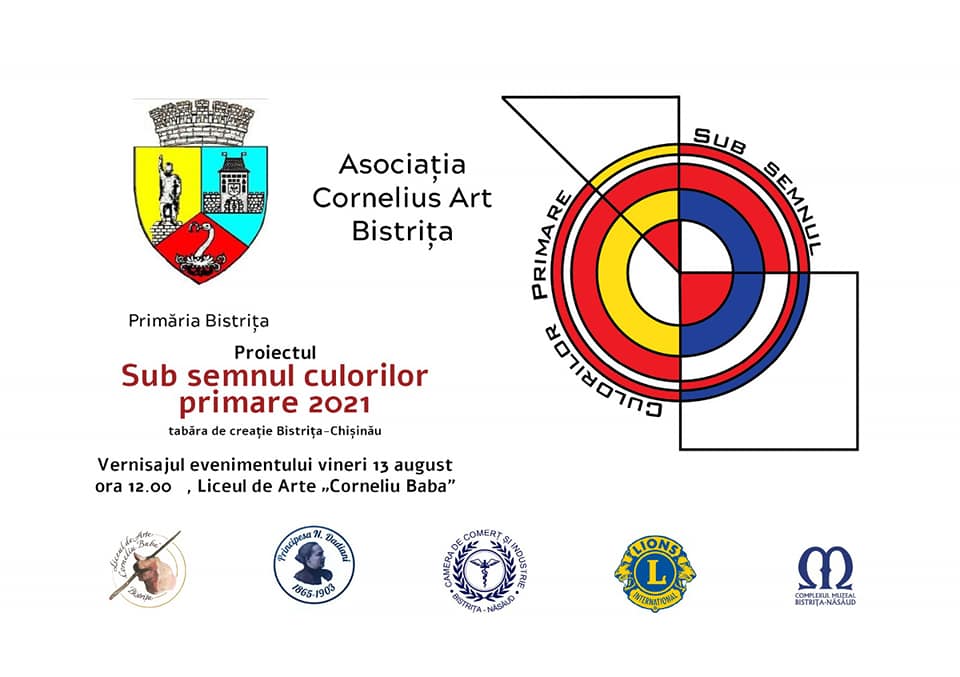 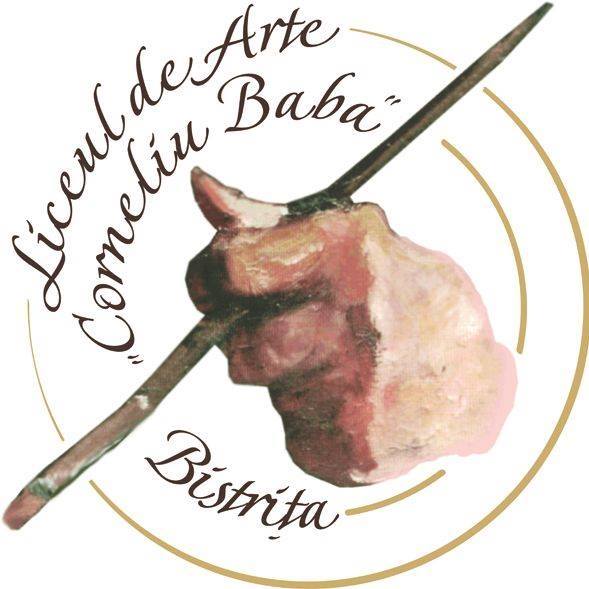 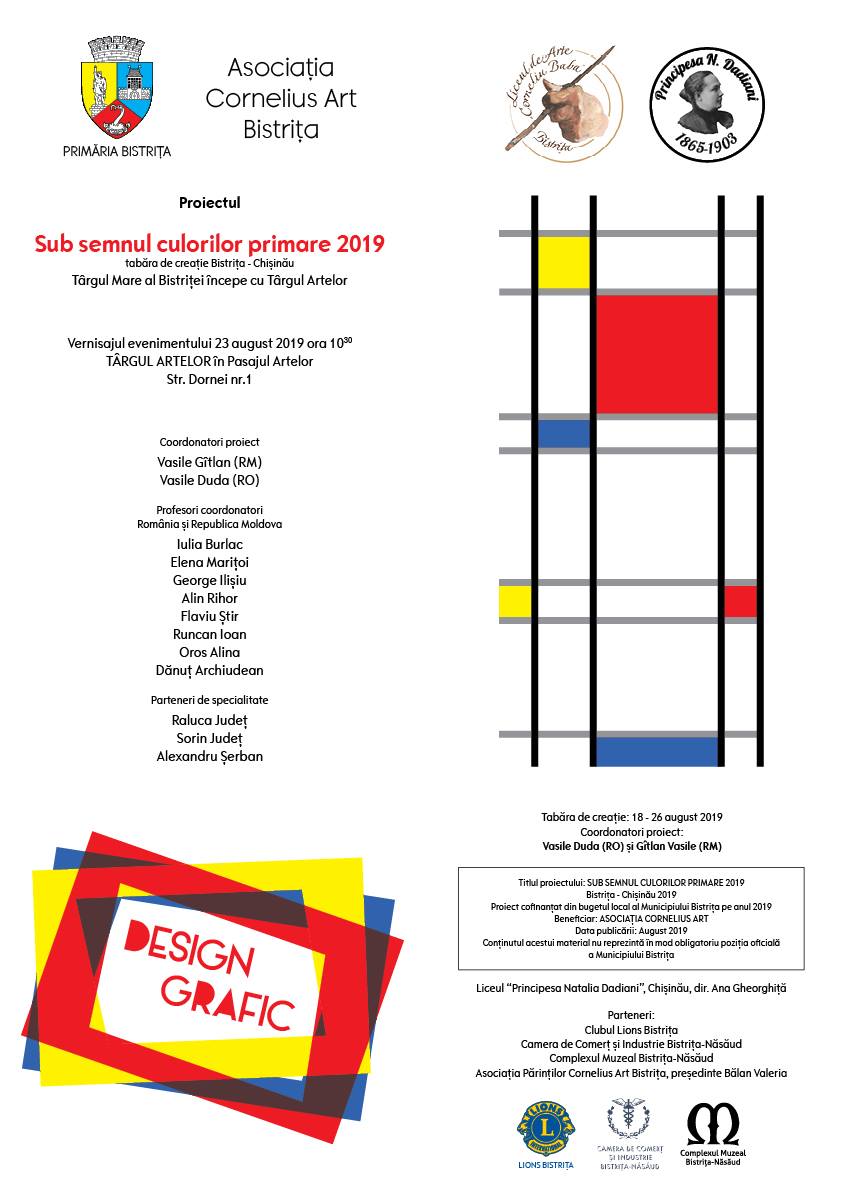 ELEVII AU ȘANSA DE-A PARTICIPA LA: VOLUNTARIATE, PARTENERIATE, PROIECTE NAȚIONALE ȘI INTERNAȚIONALE, TABERE ÎN SPECIFICUL PROFILULUI VOCAȚIONAL
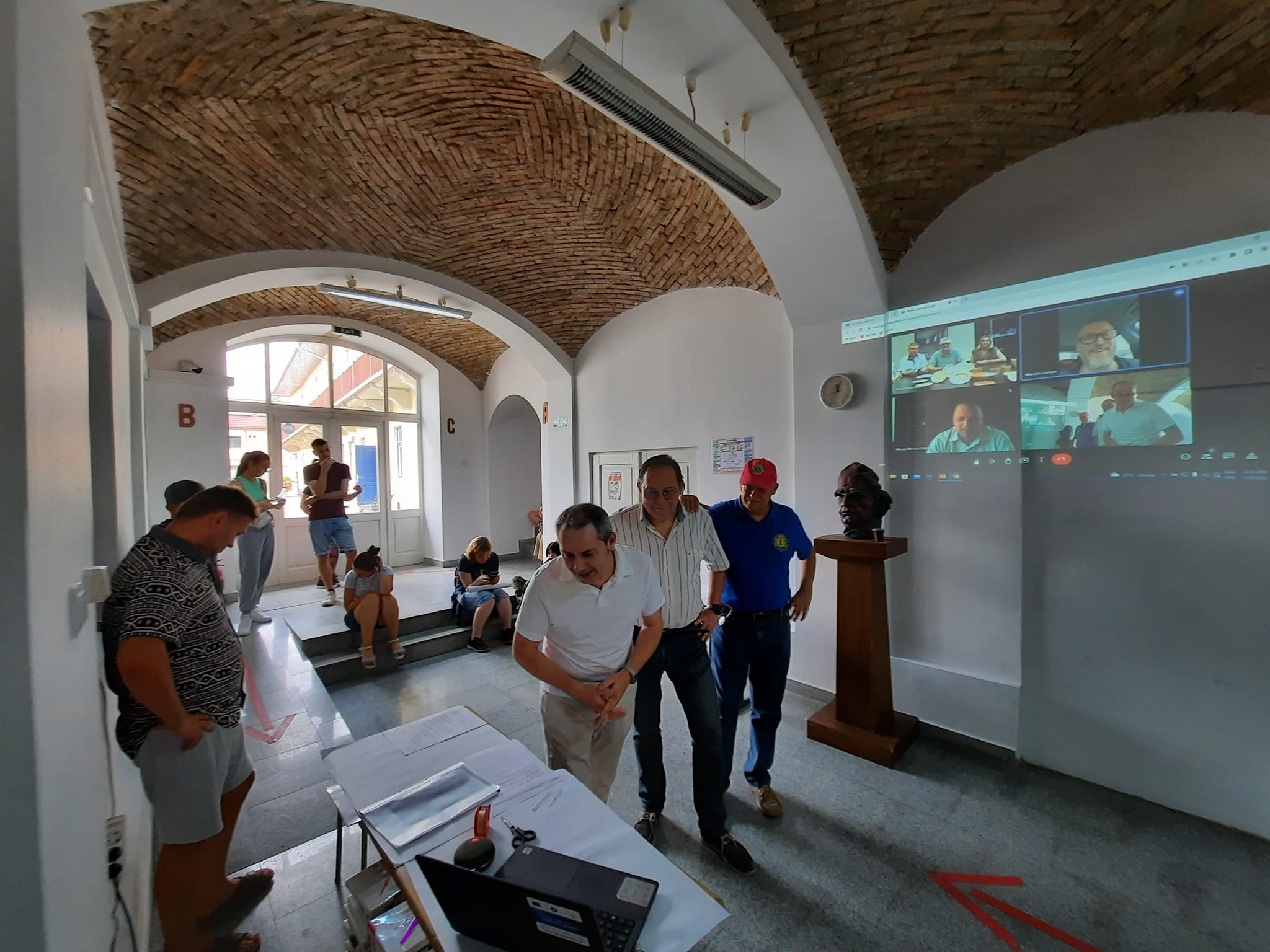 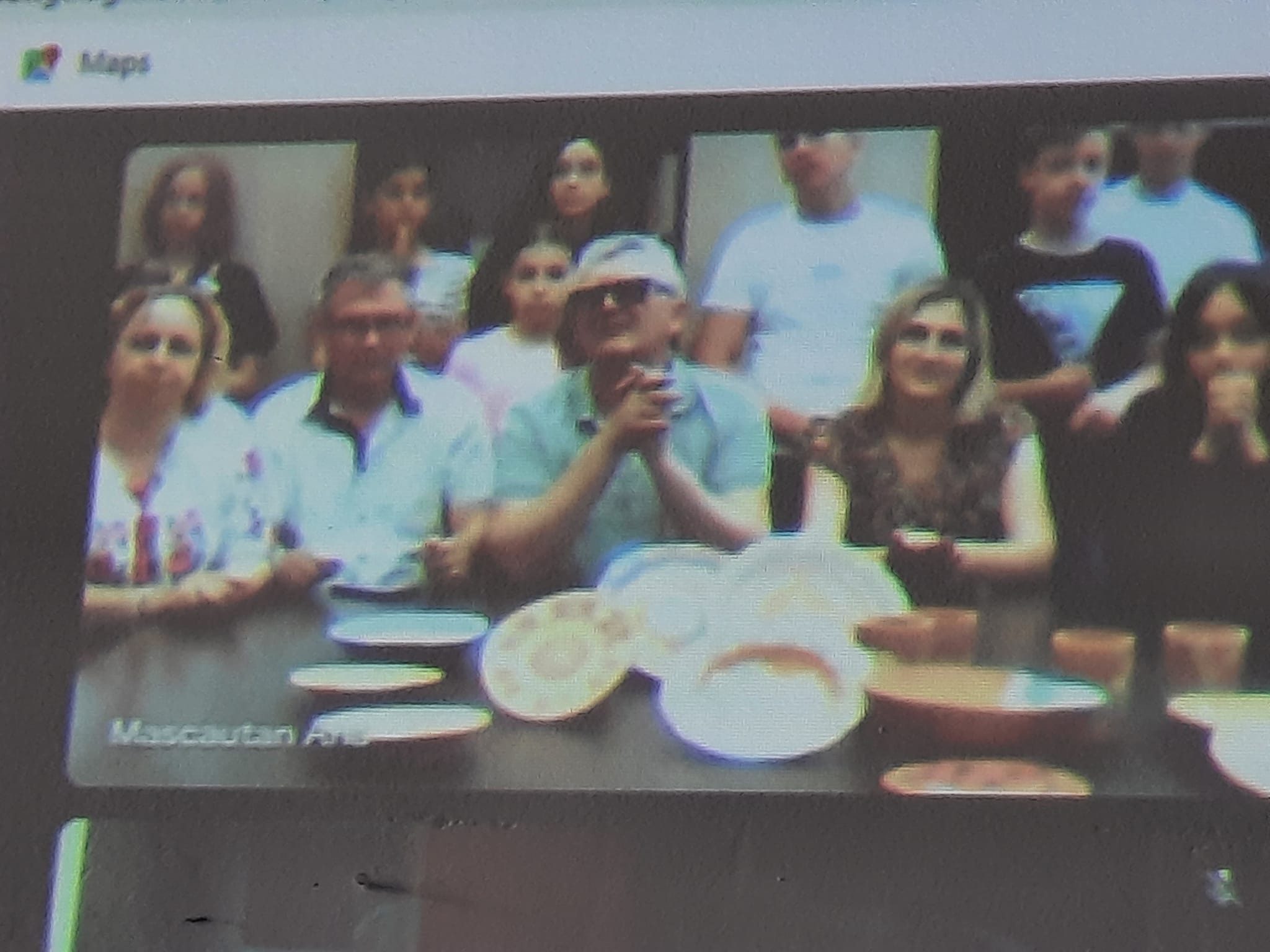 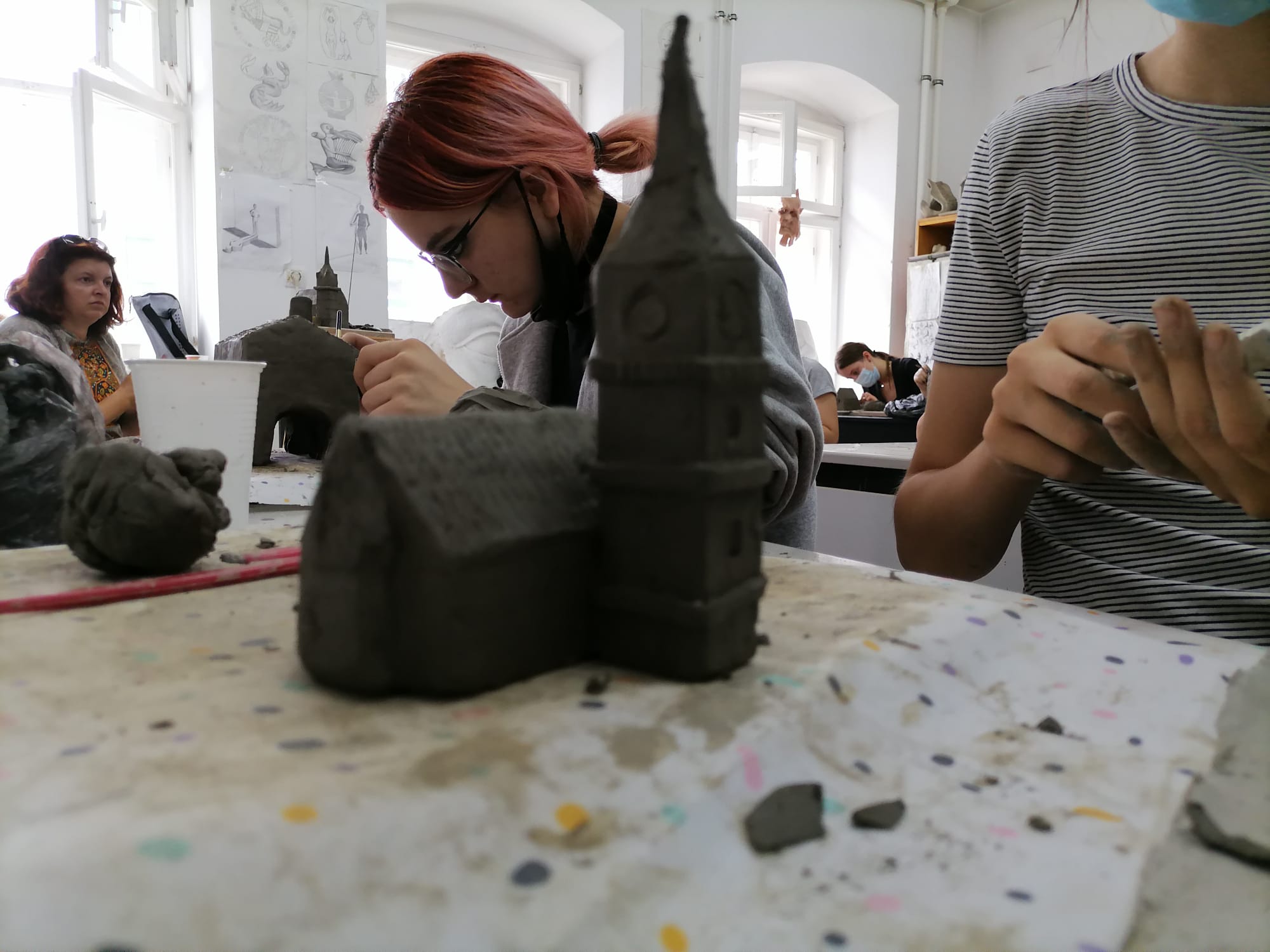 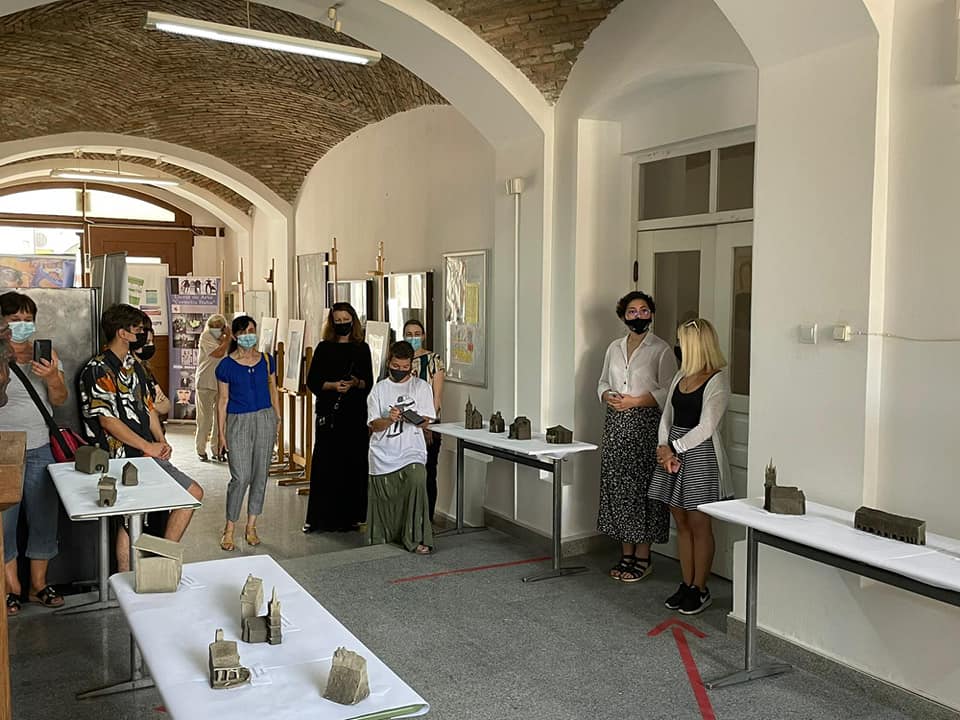 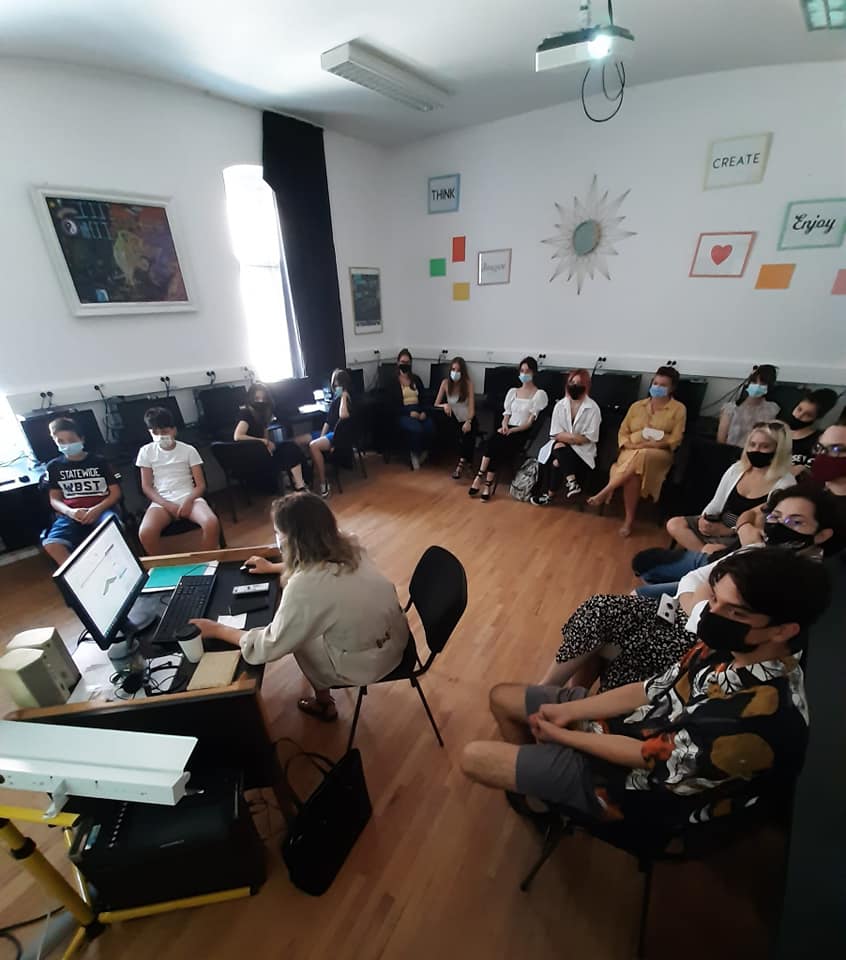 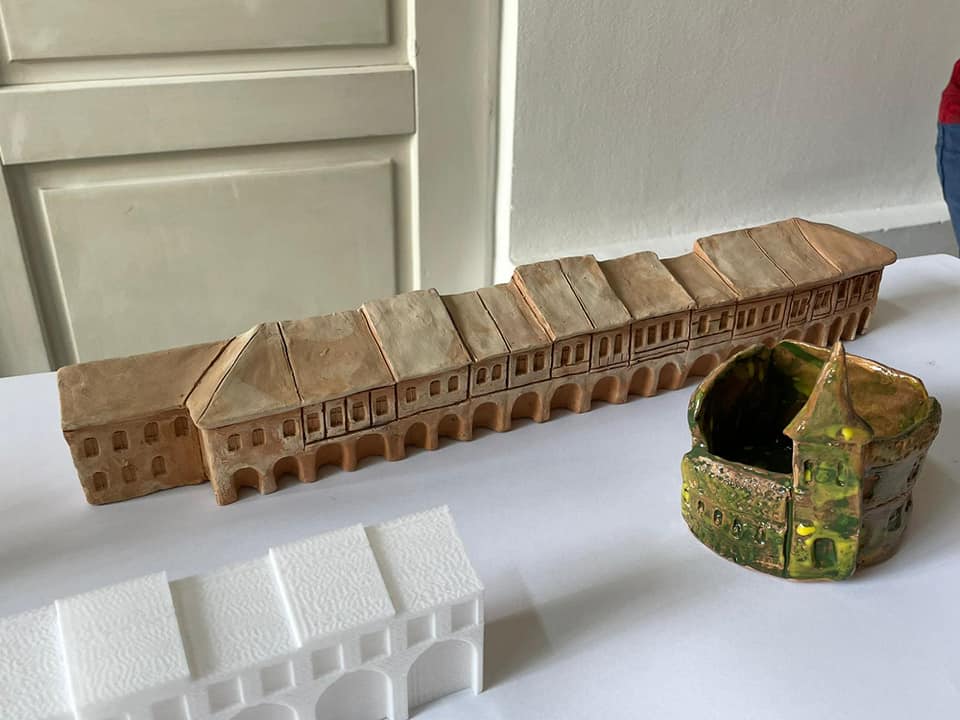 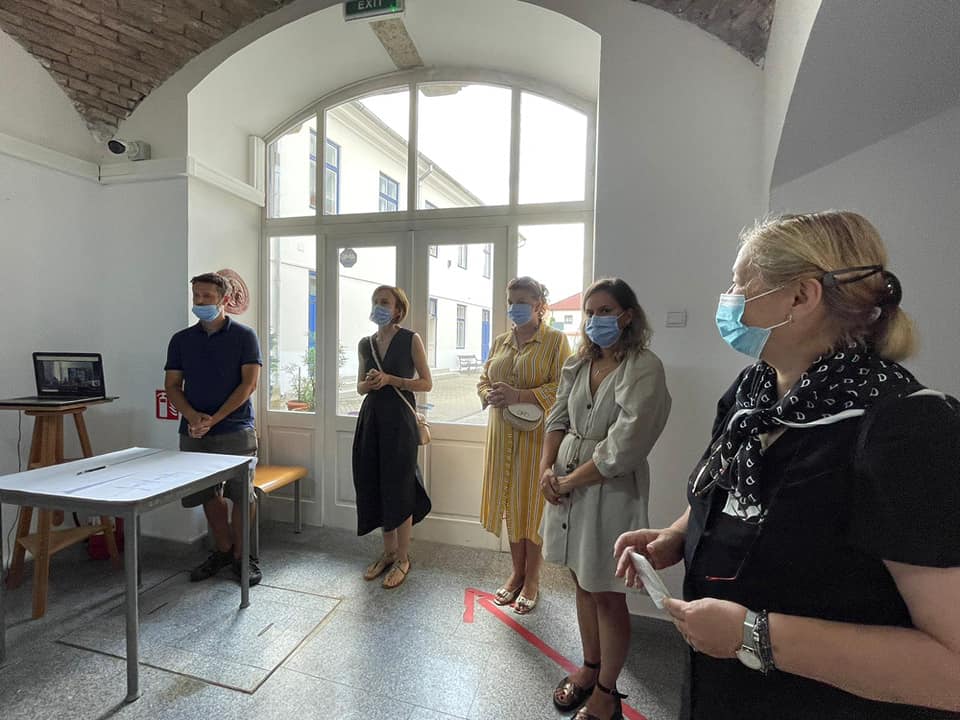 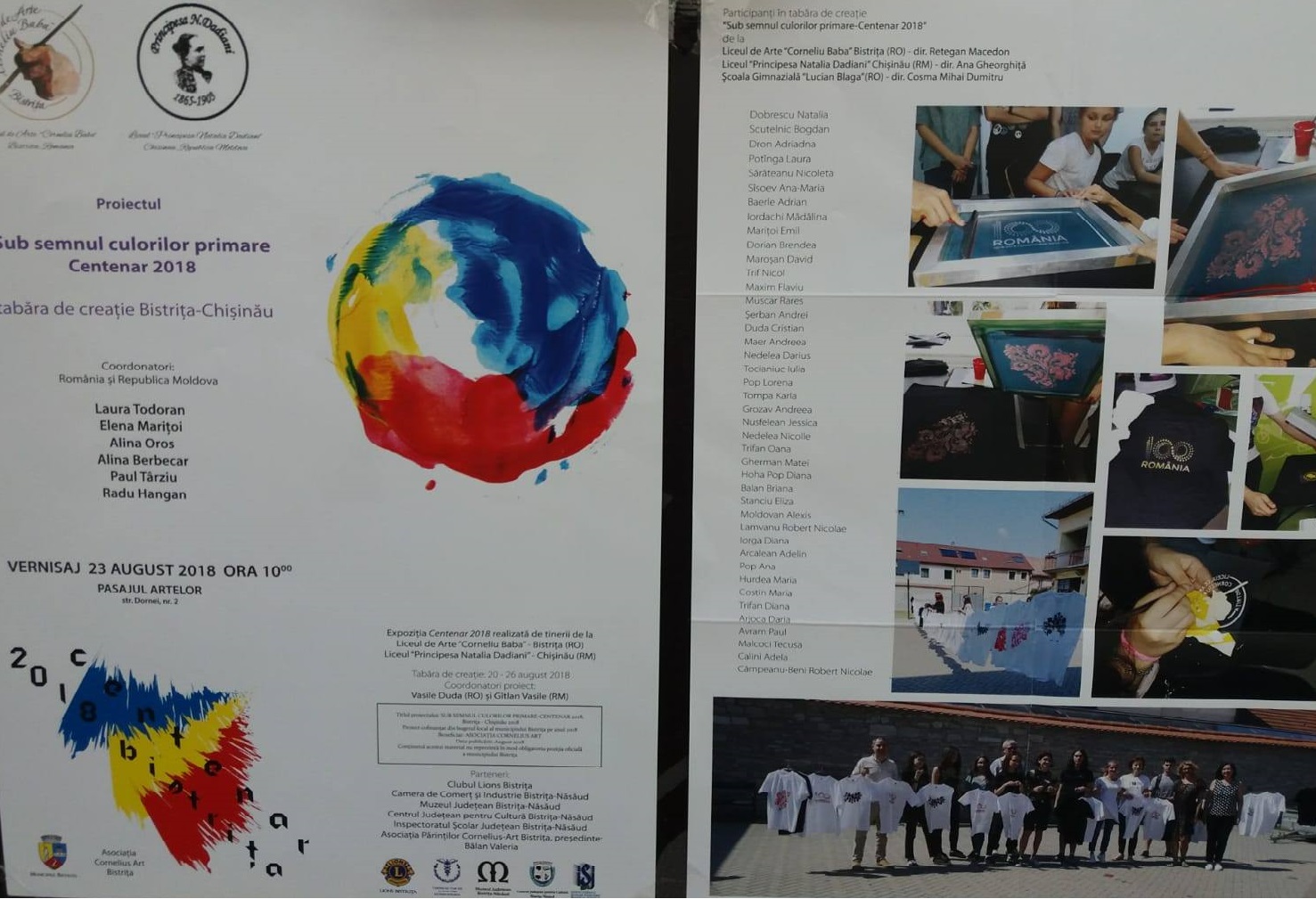 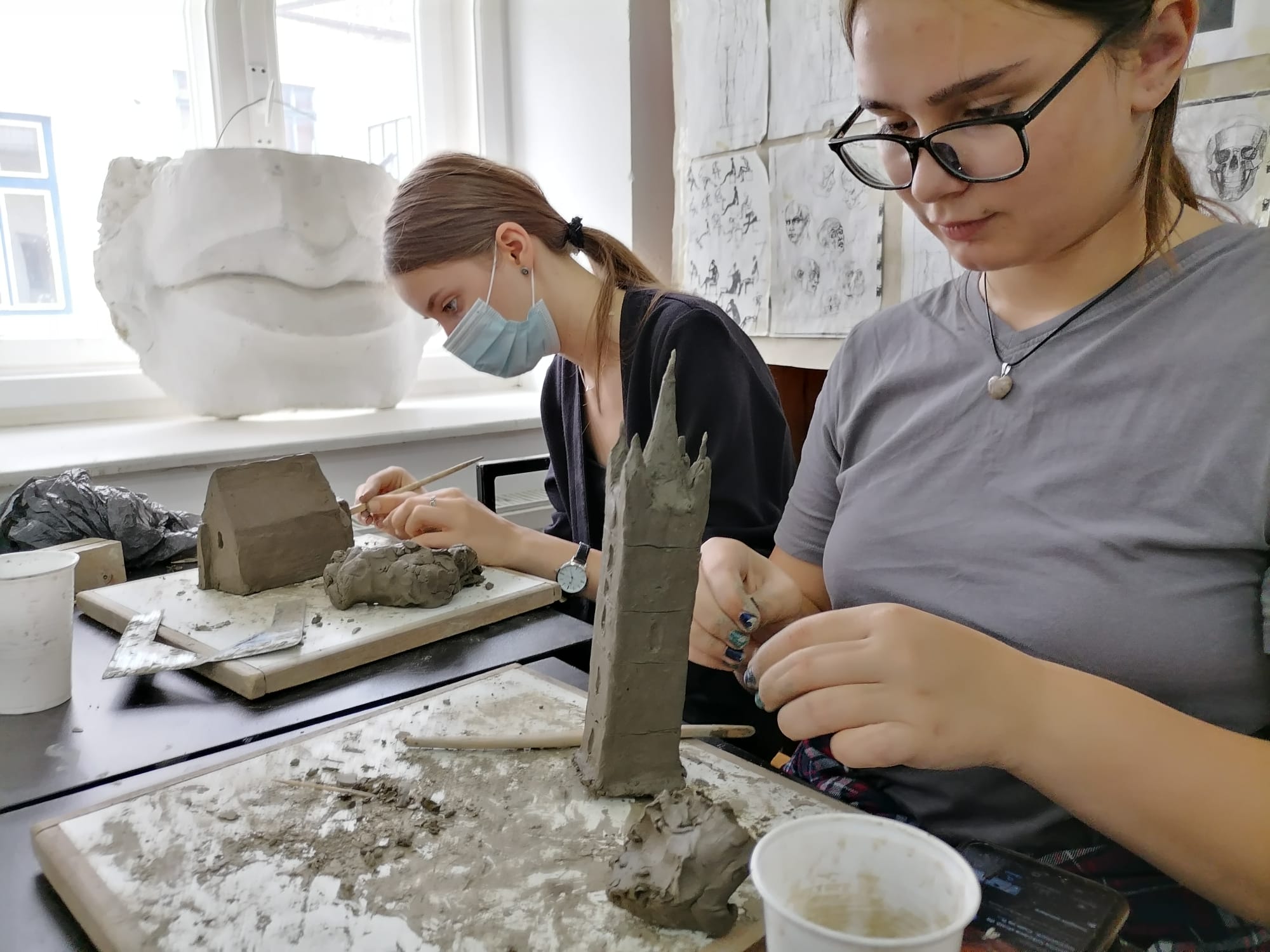 SCHIMBURI DE EXPERIENȚĂ INTERNAȚIONALE,
 ROMÂNIA – GERMANIA – POLONIA - TURCIA
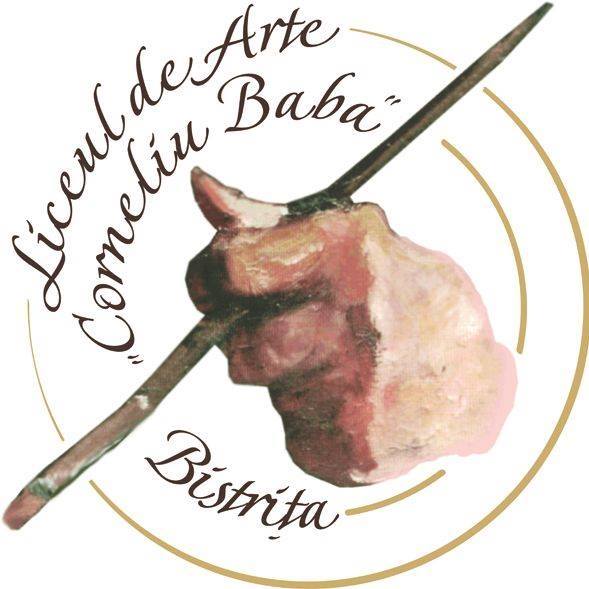 parteneriateinternationaleERASMUS+
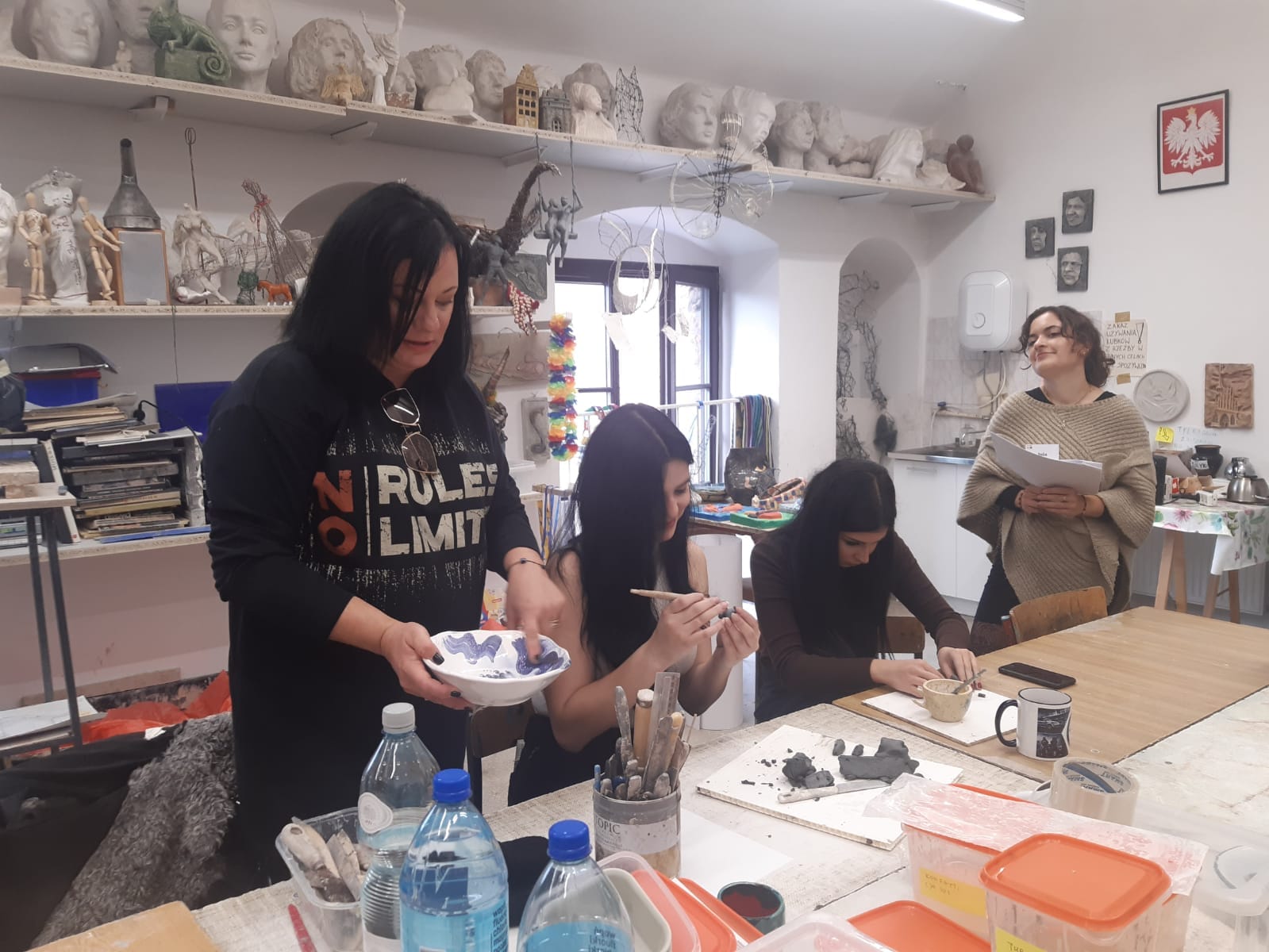 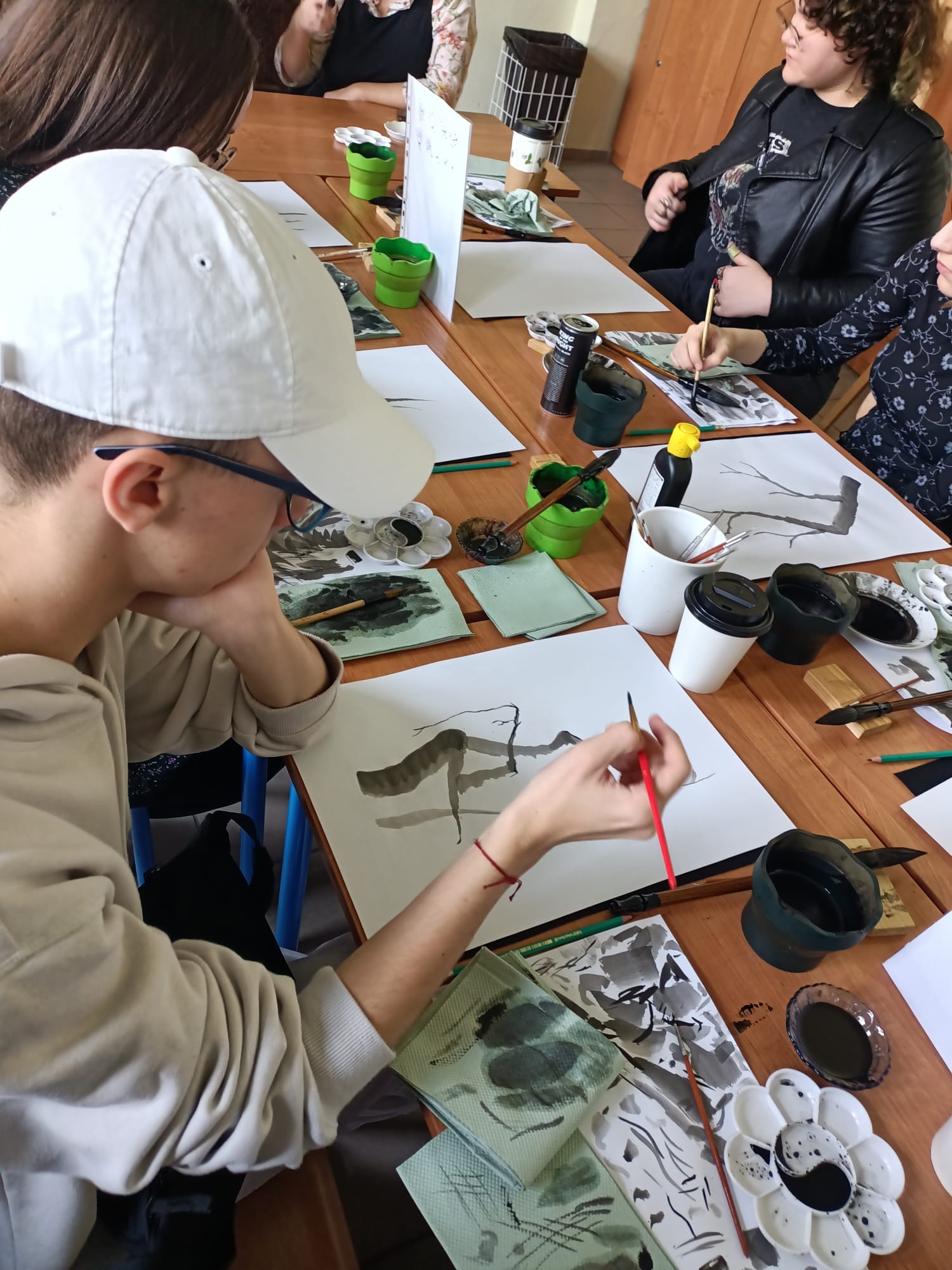 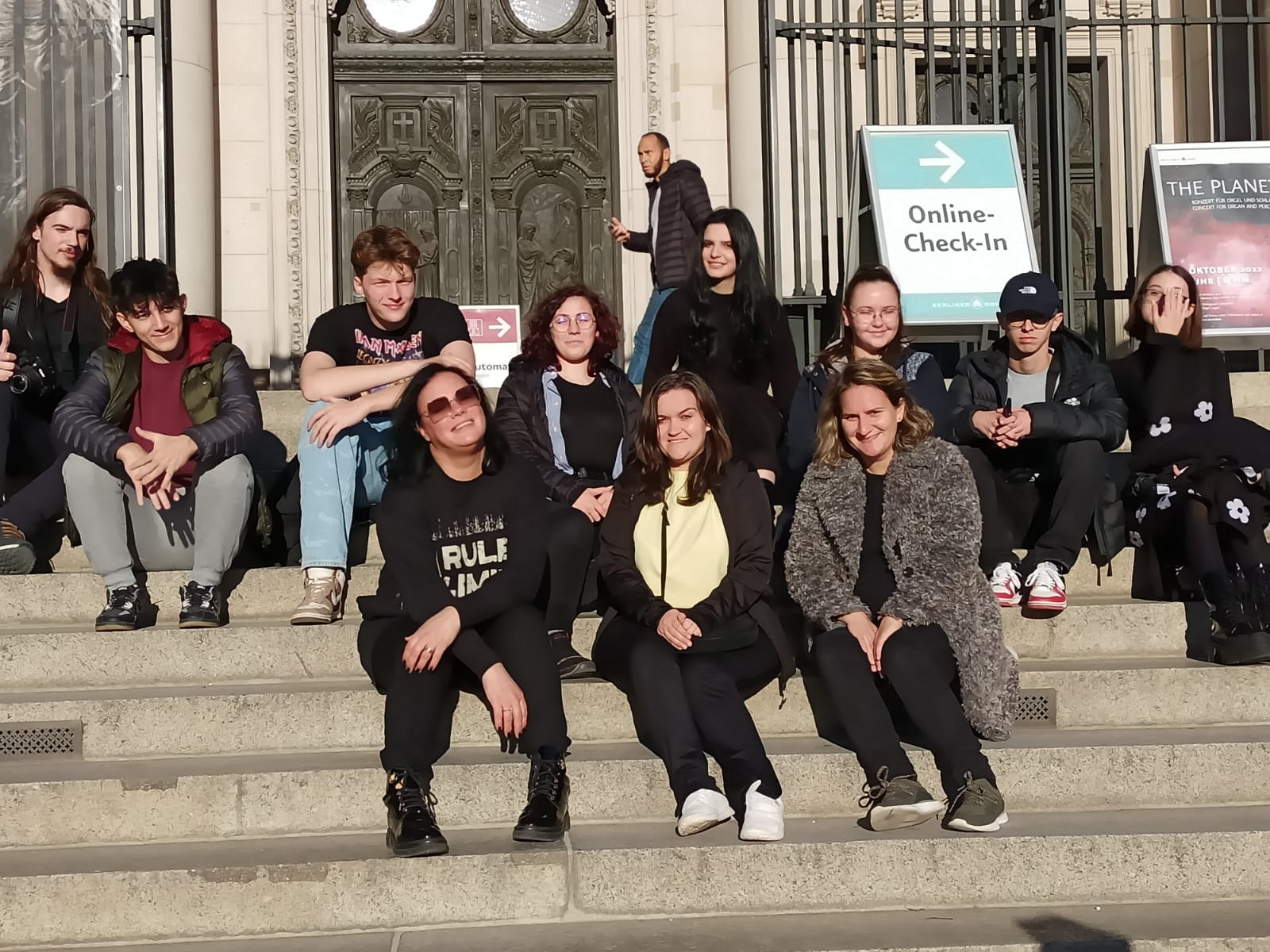 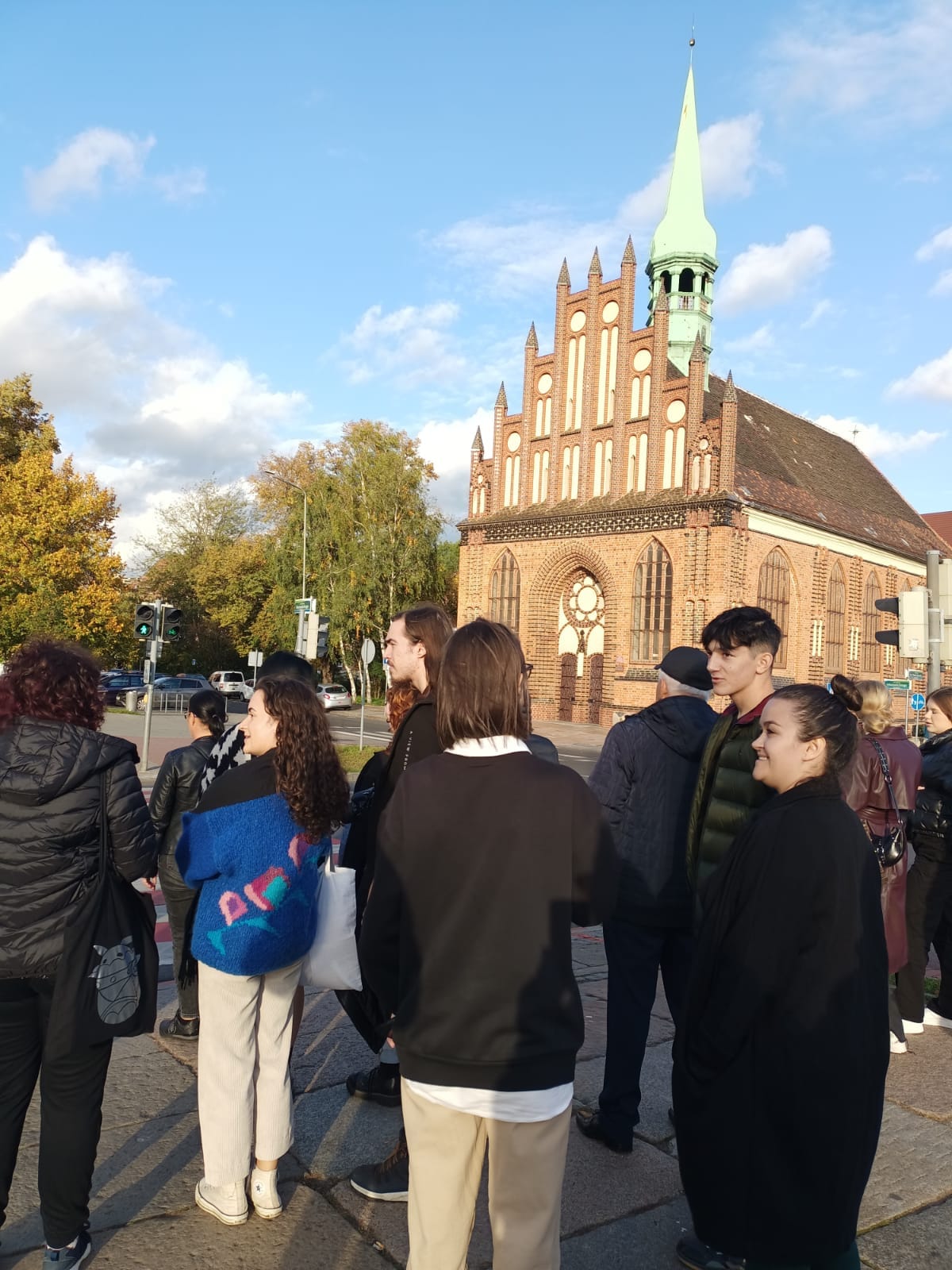 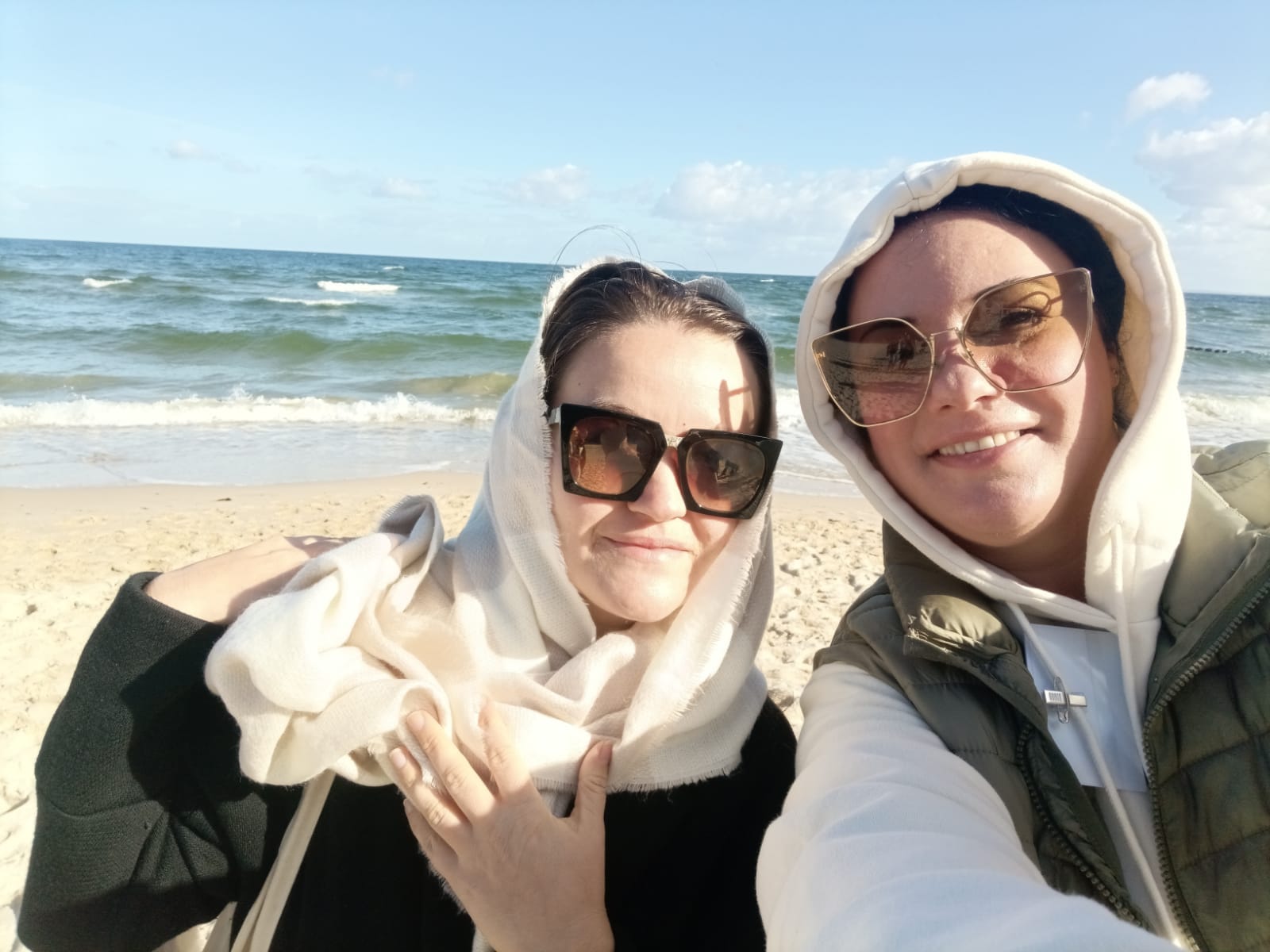 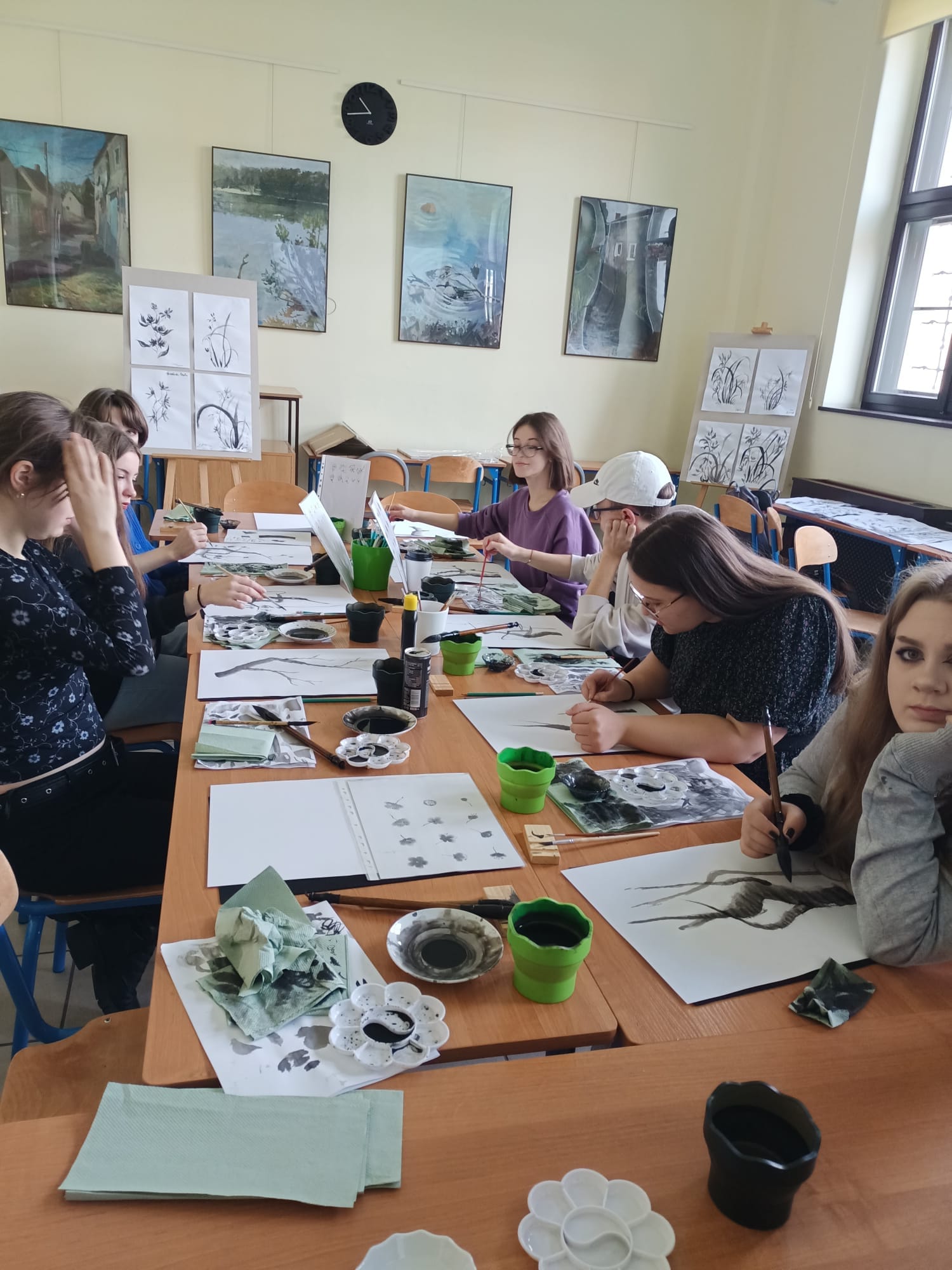 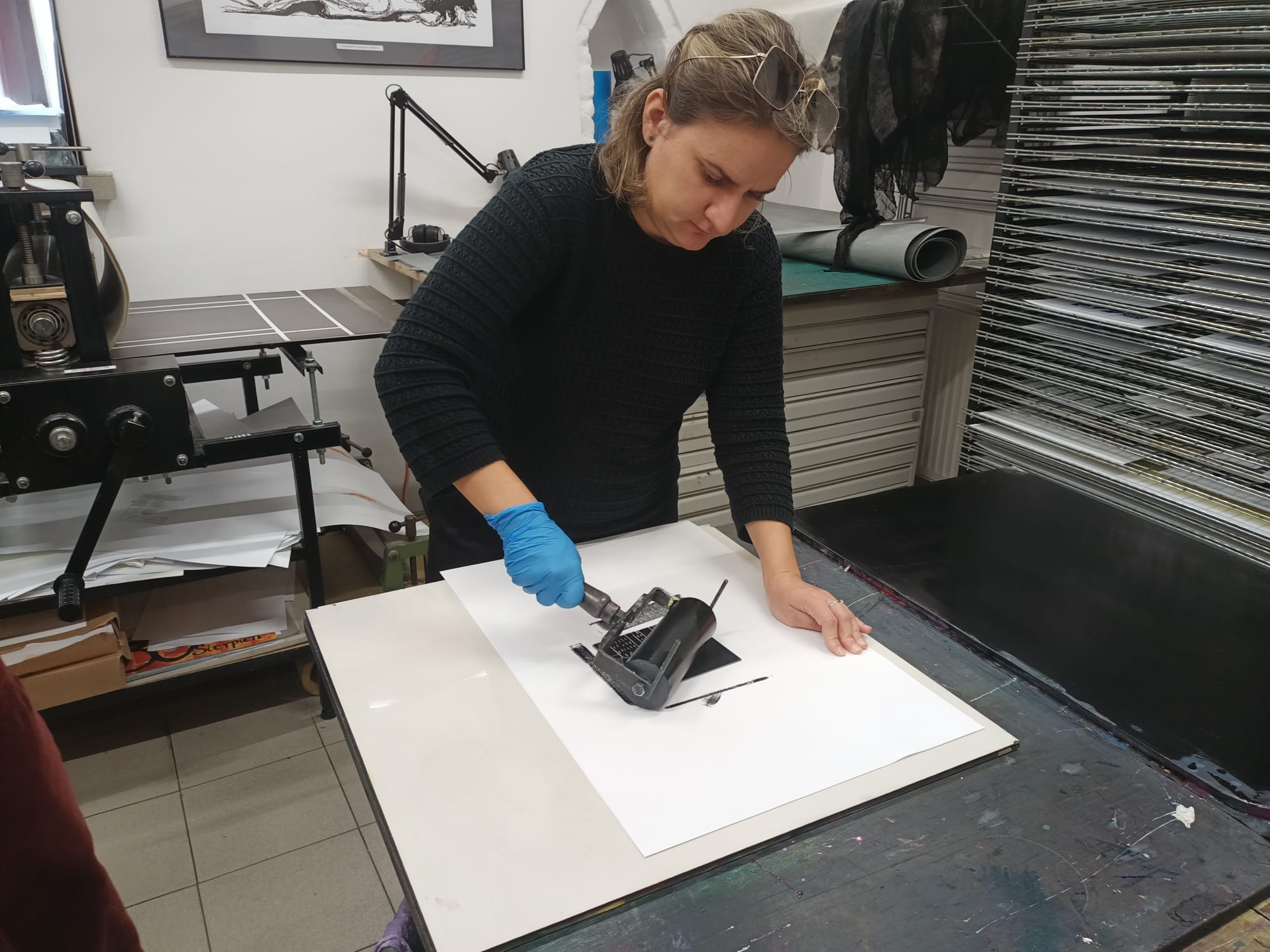 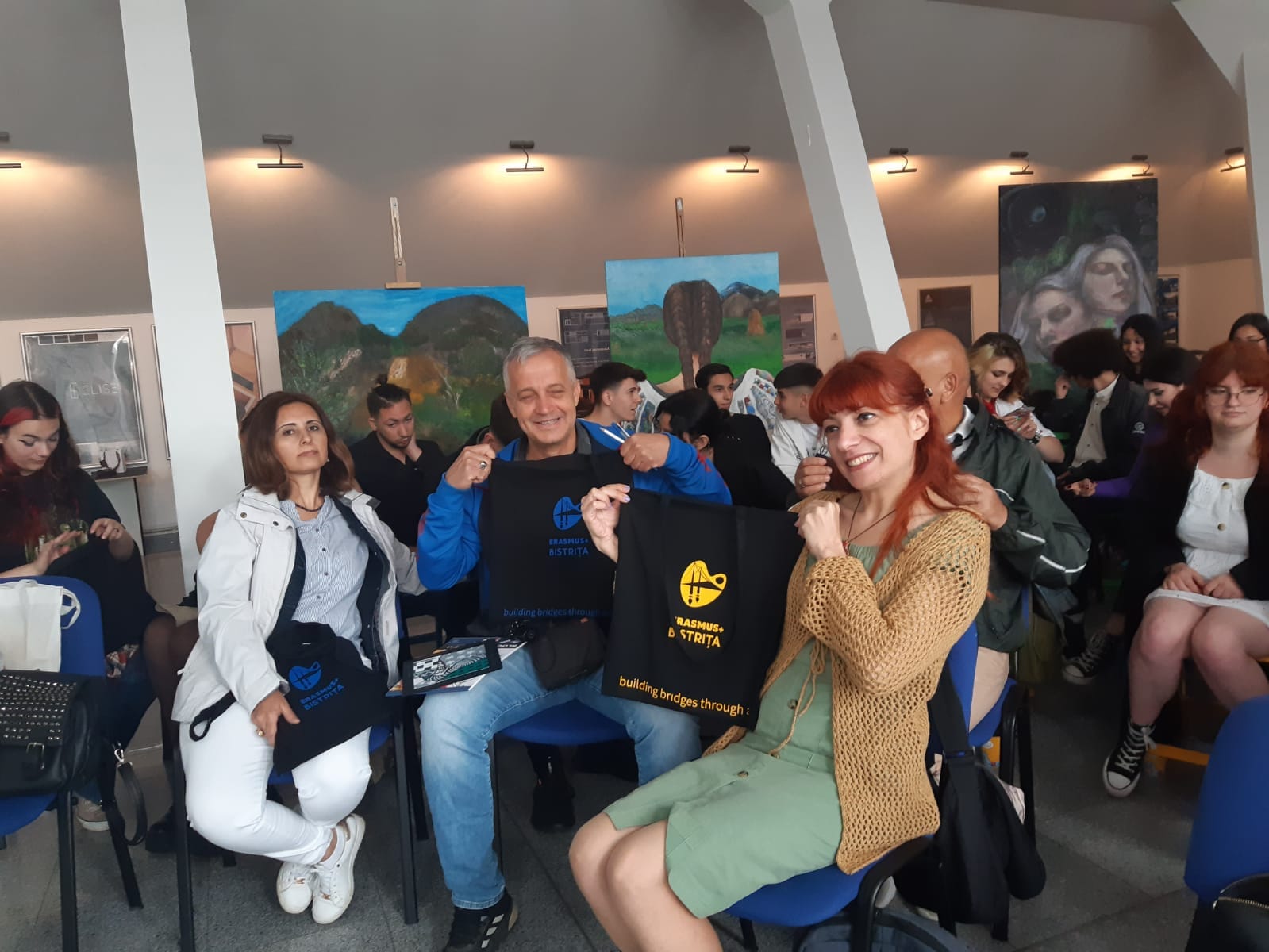 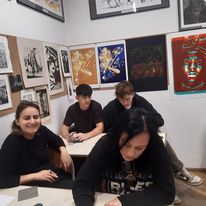 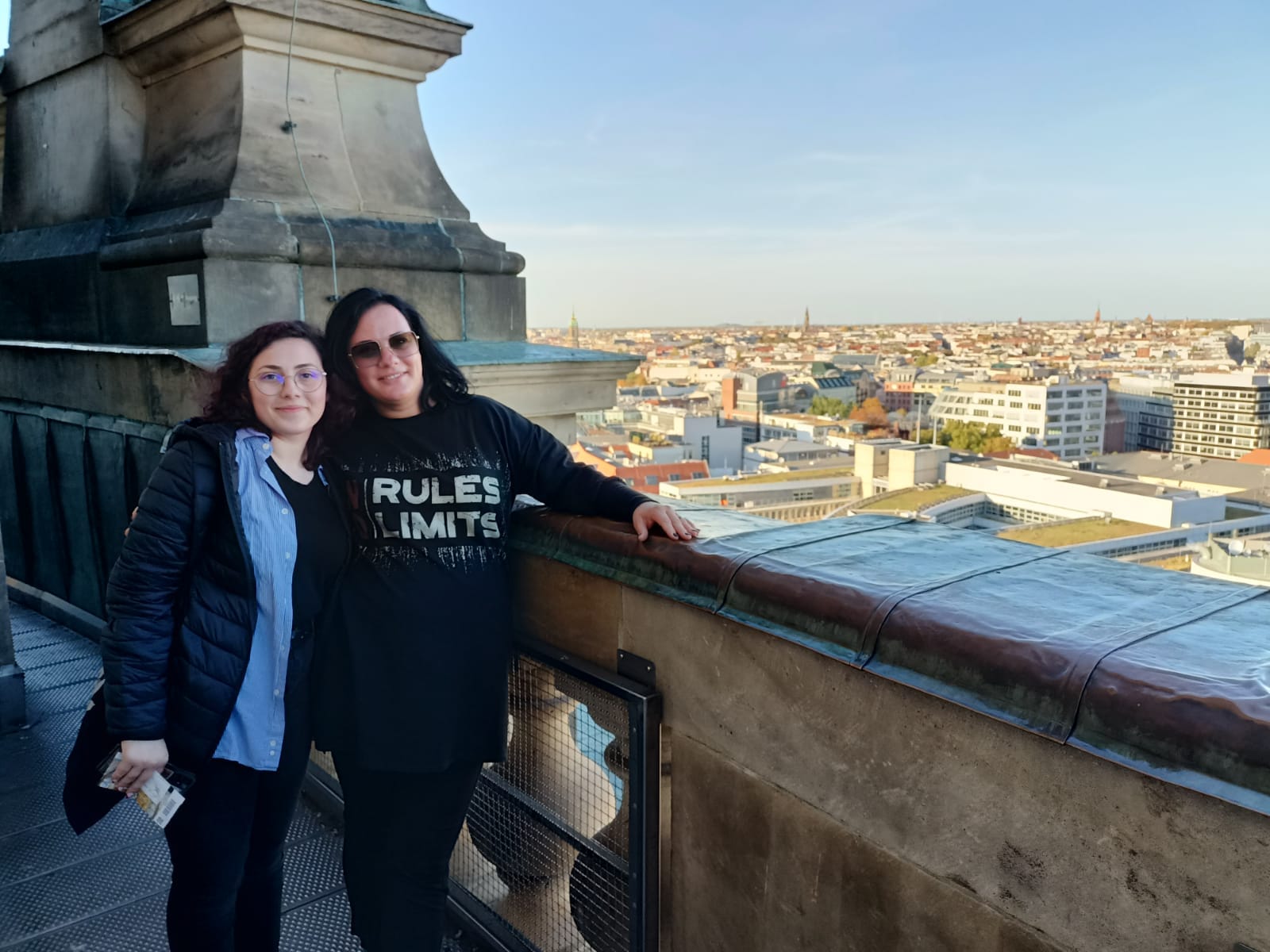 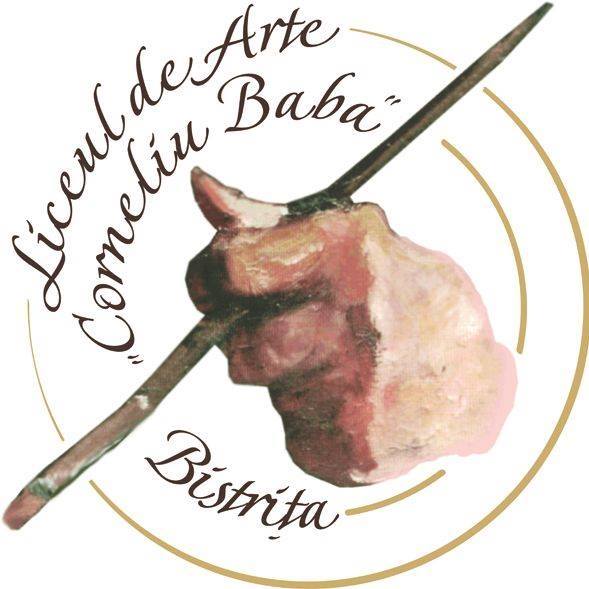 ELEVII PARTICIPĂ  LA SCHIMBURI DE EXPERIENȚĂ
INTERNAȚIONALE, ROMÂNIA-ISRAEL
parteneriateinternationale“DADA”
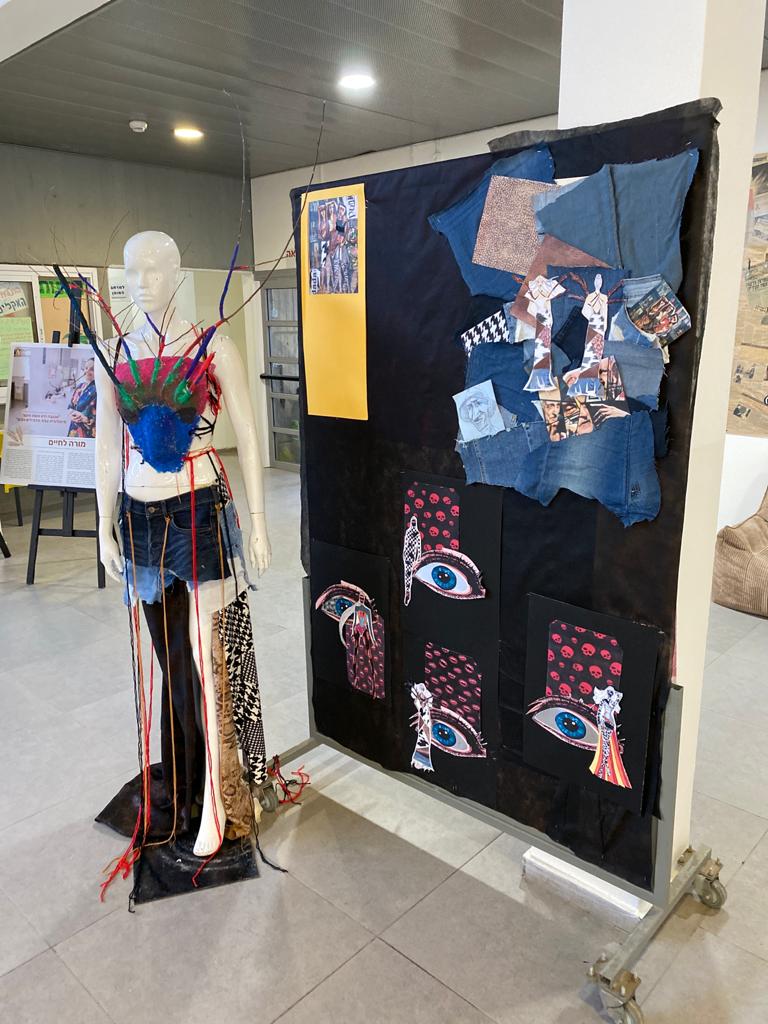 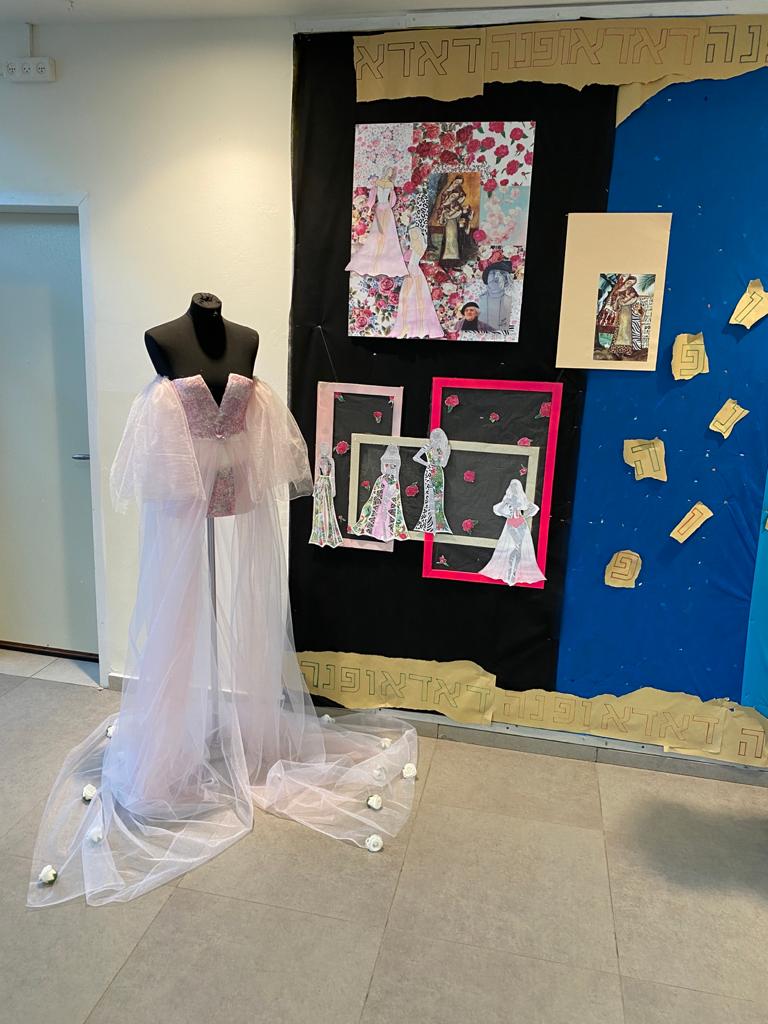 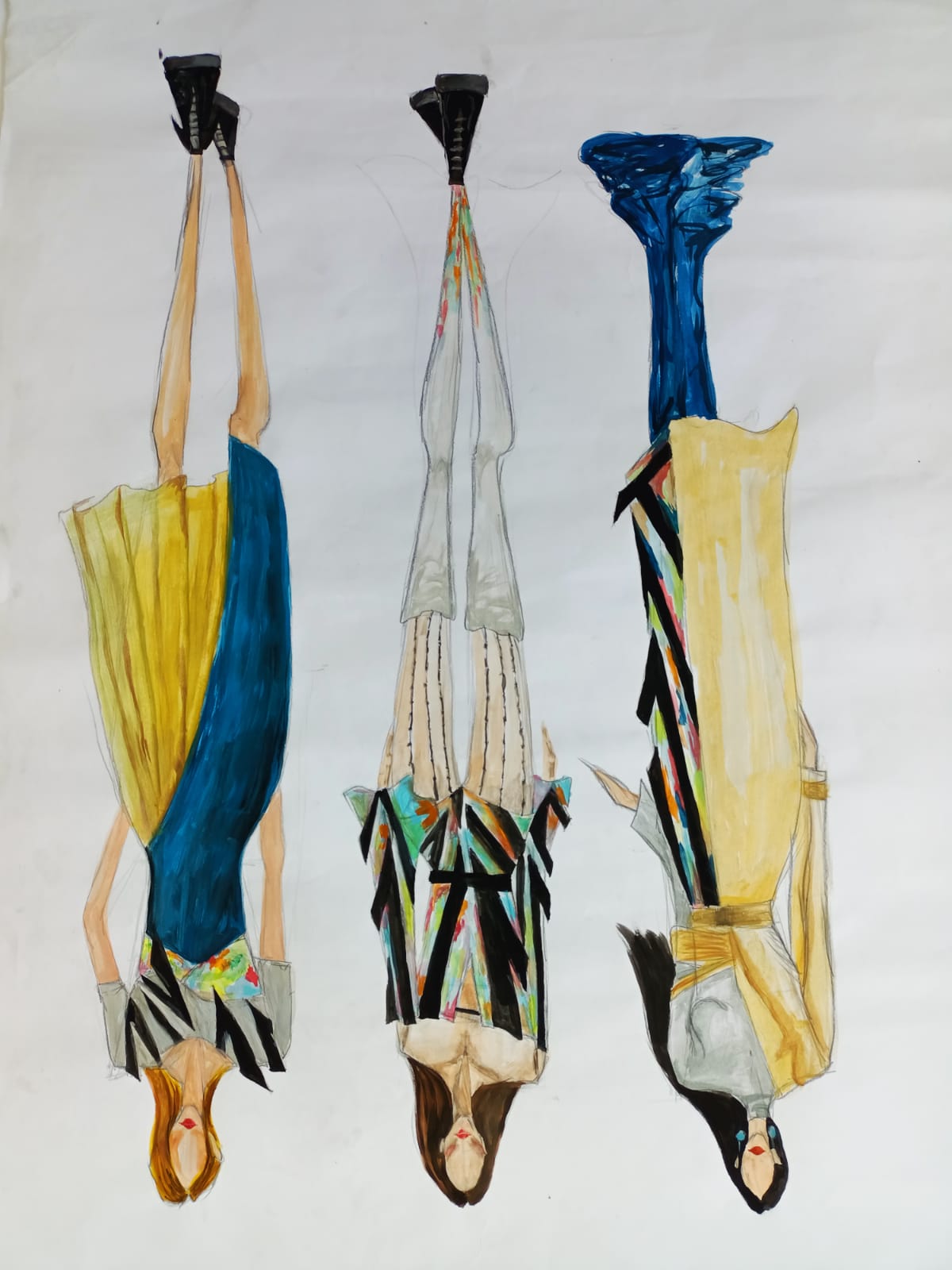 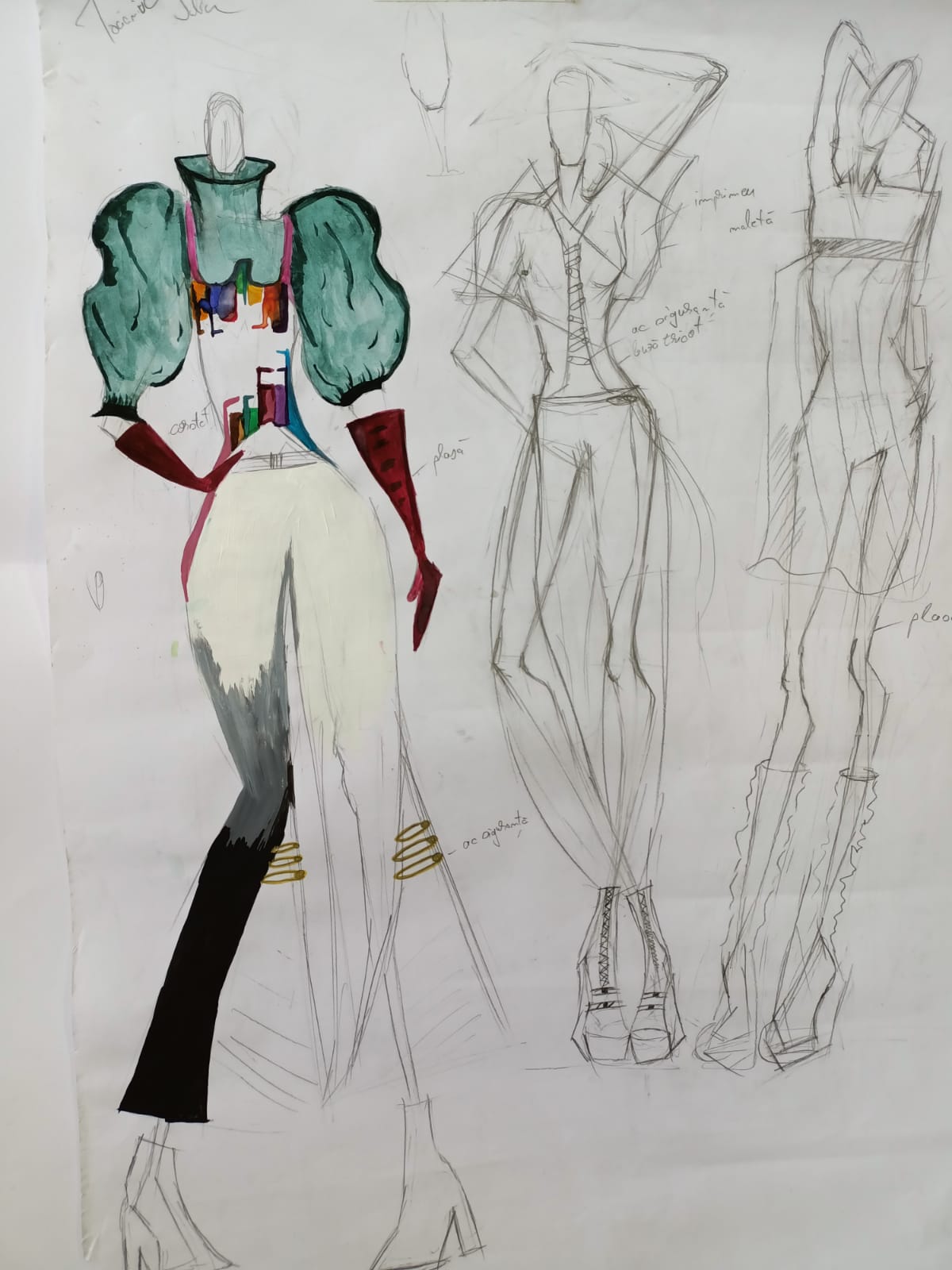 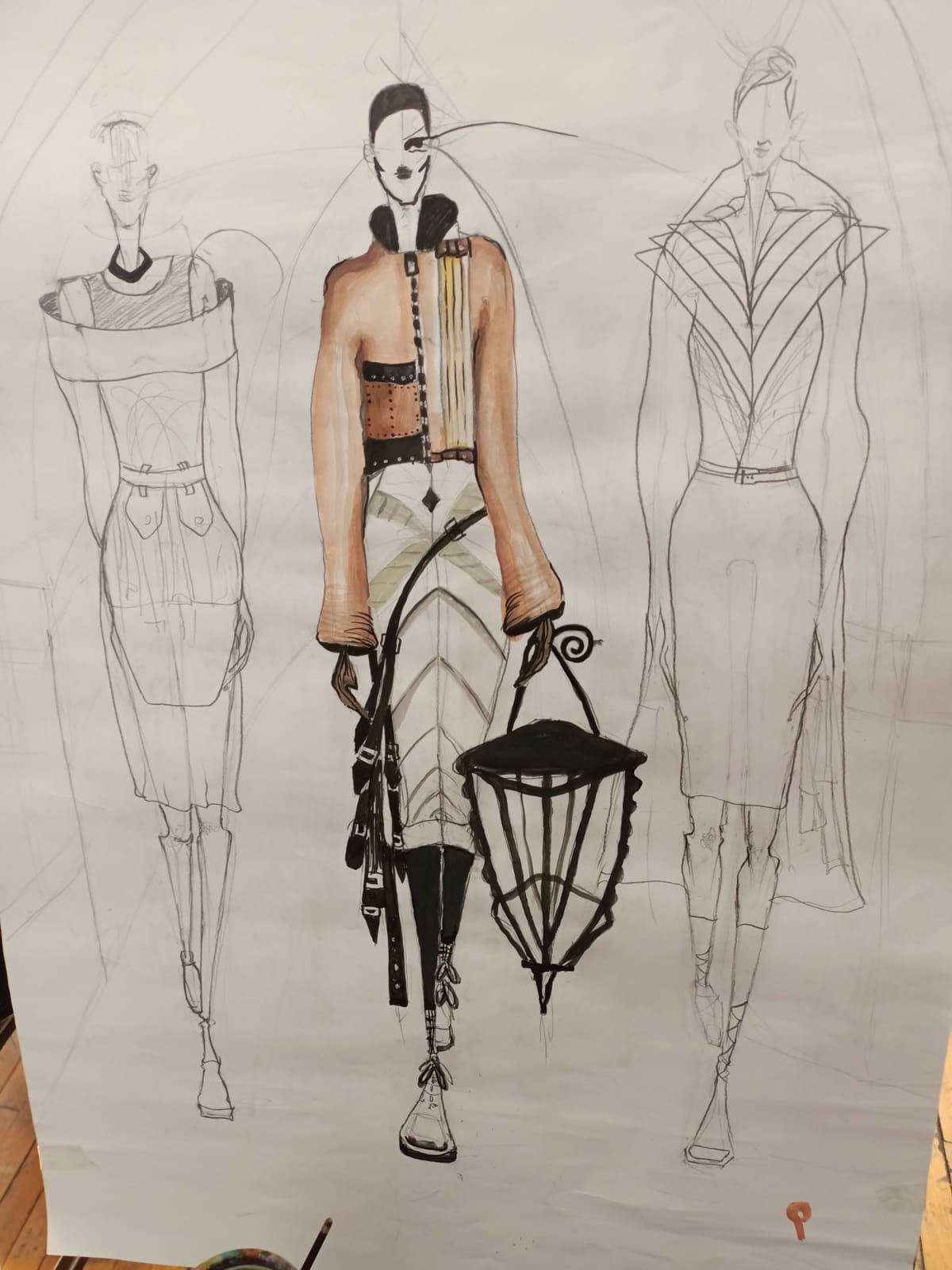 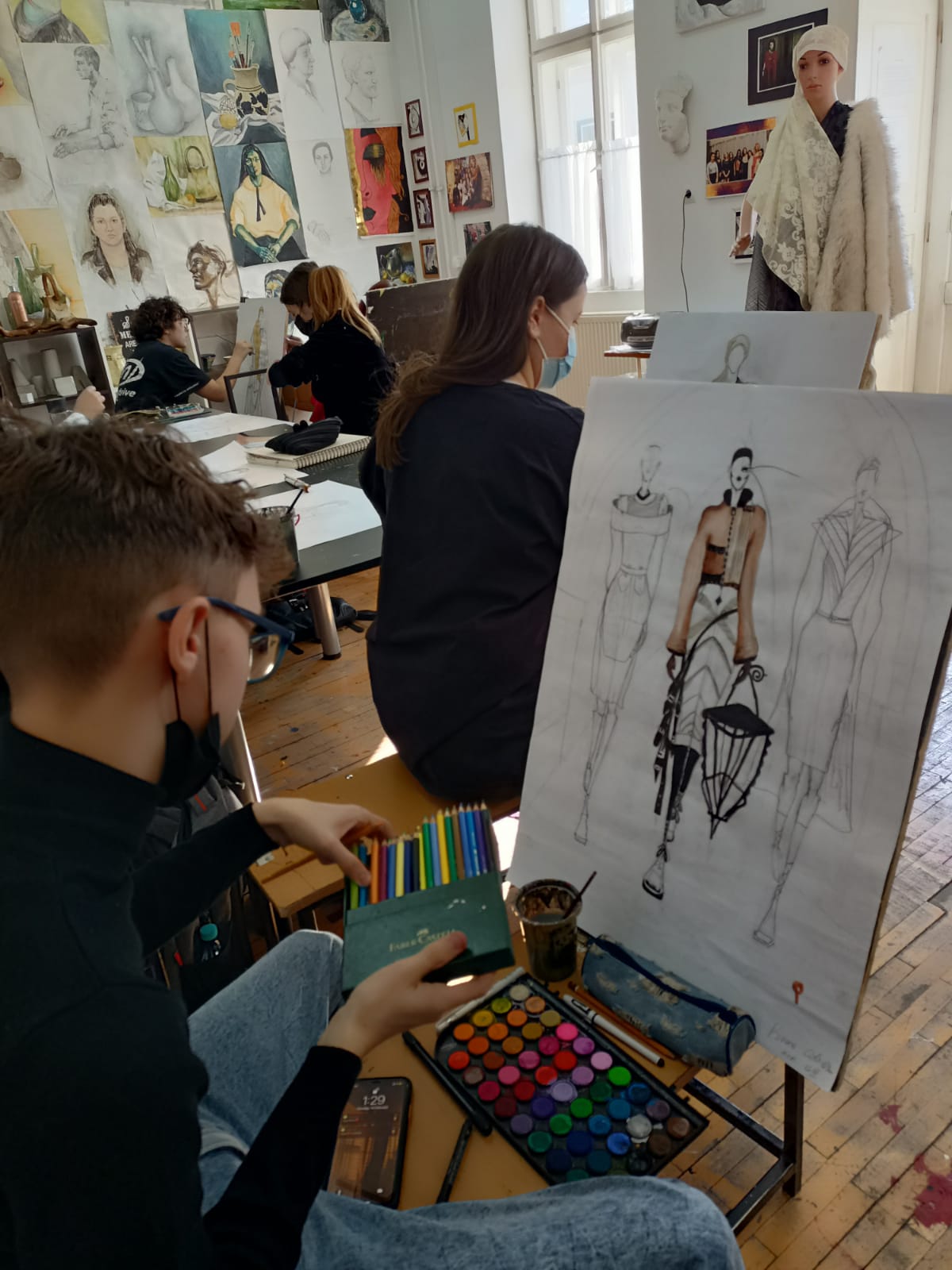 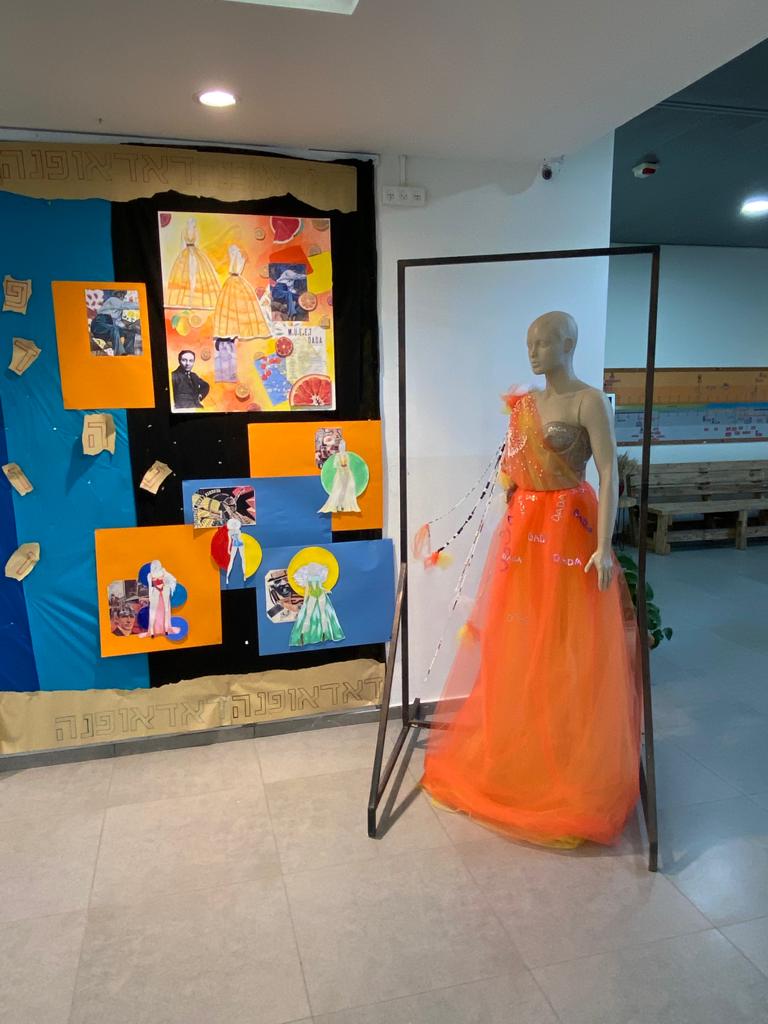 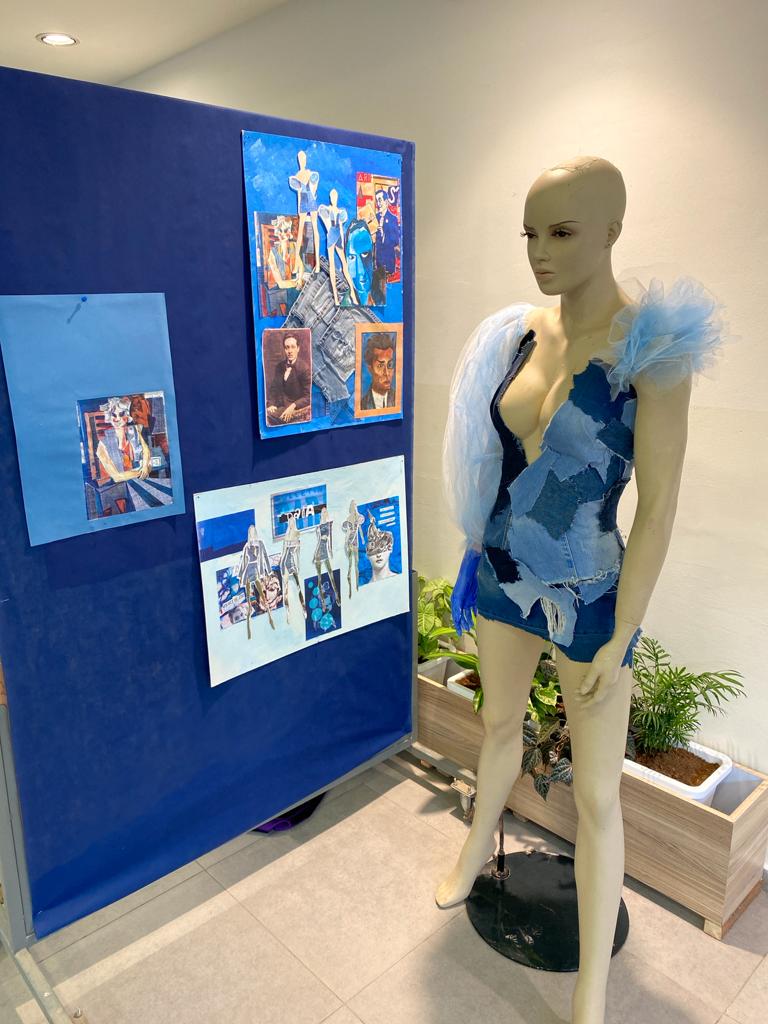 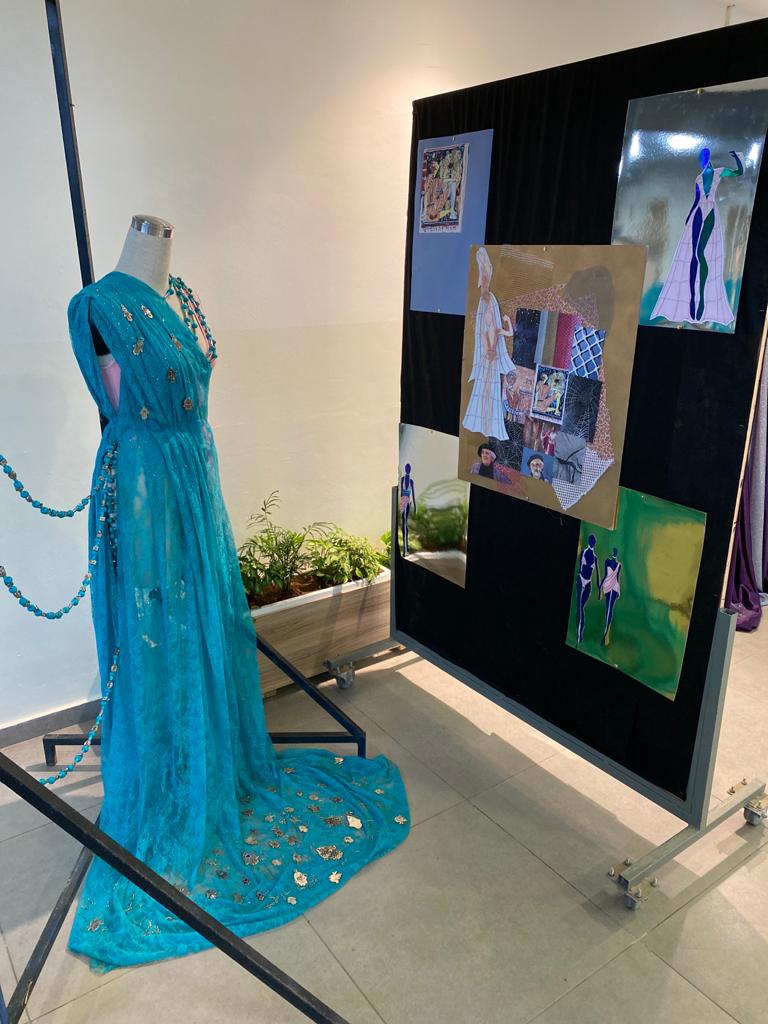 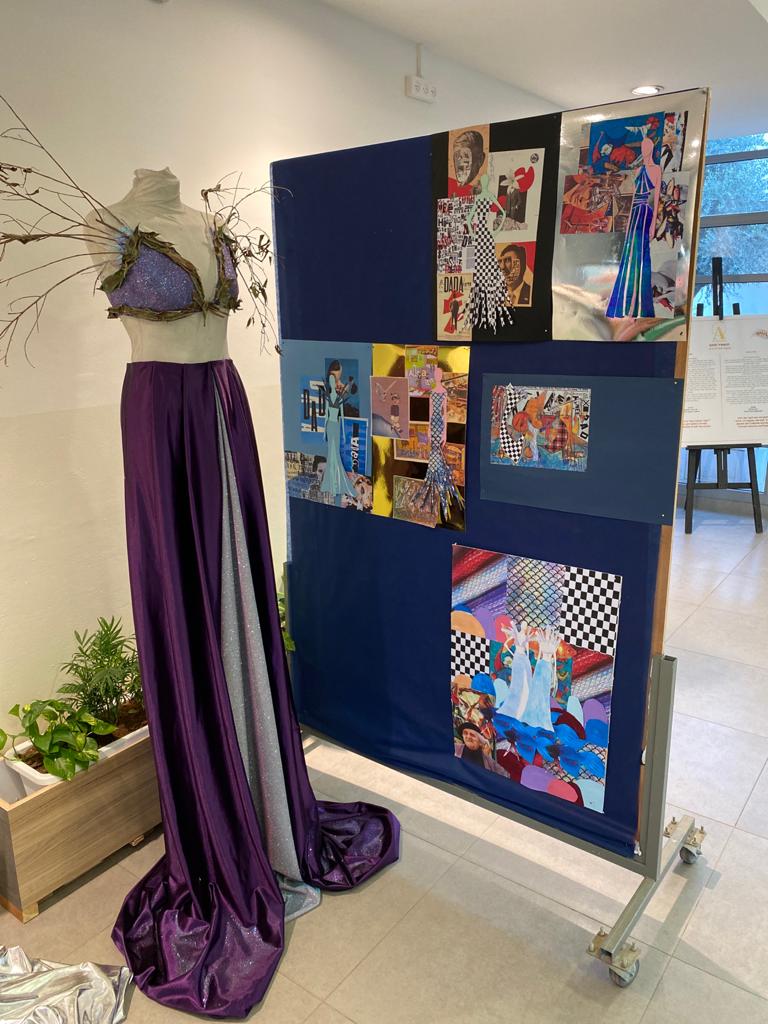 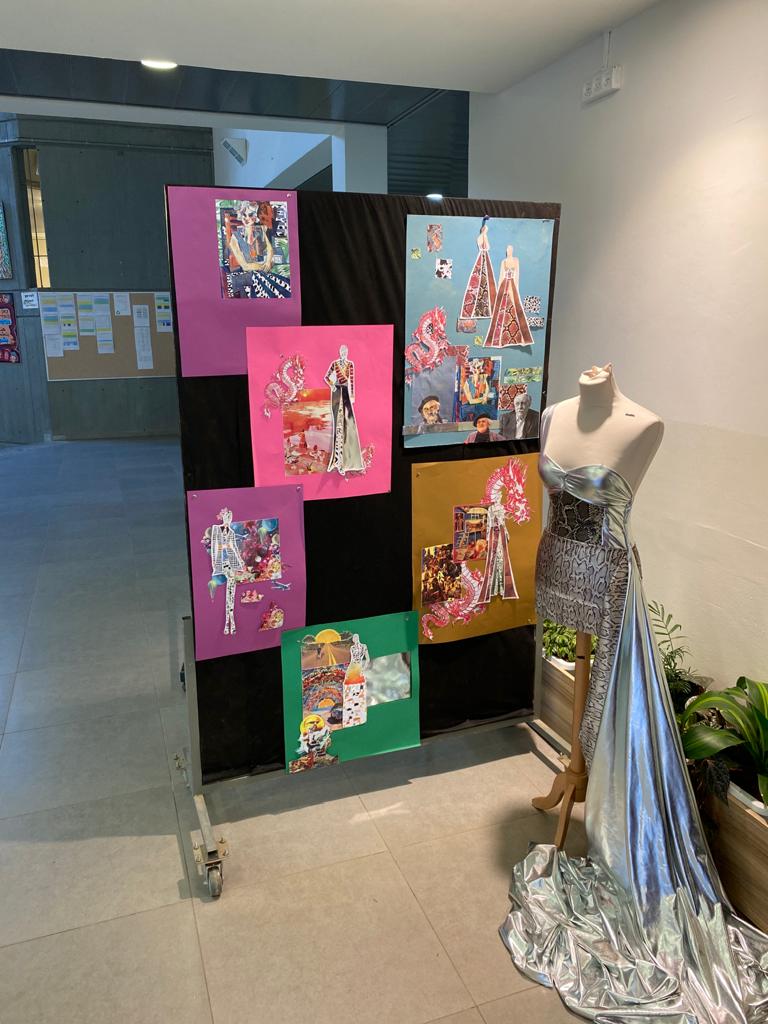 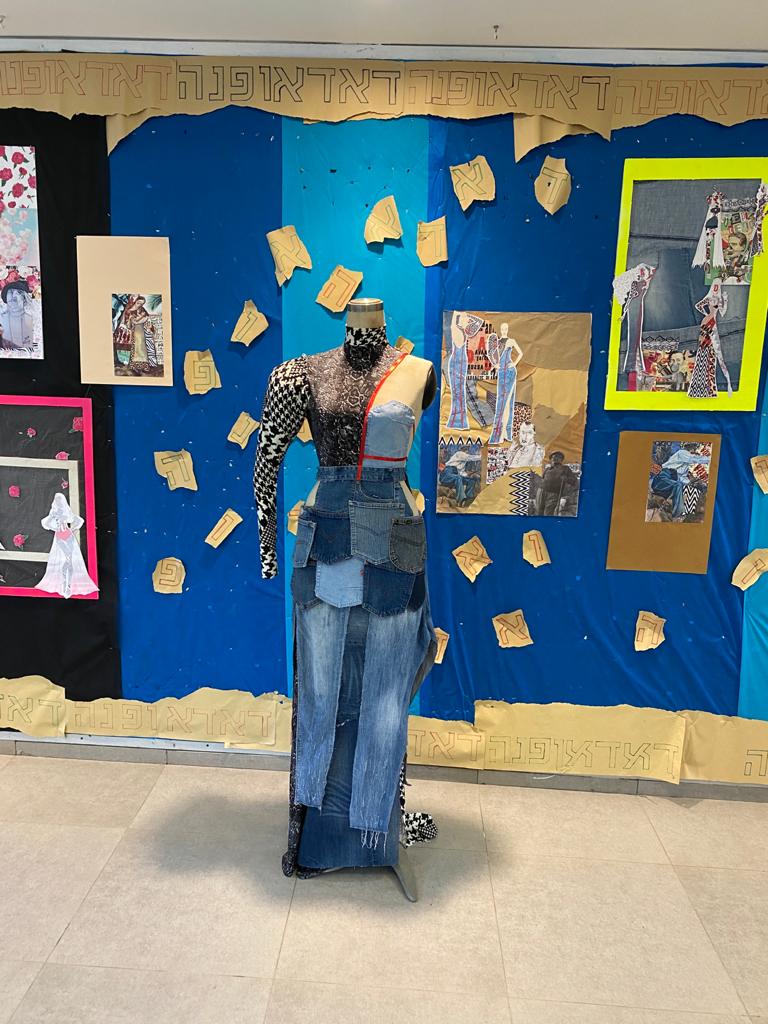 Voluntariateparteneriatetabere
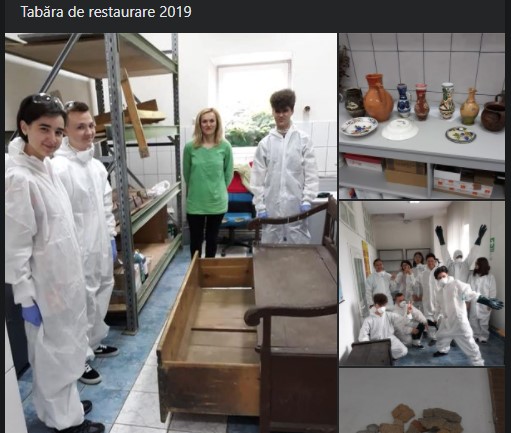 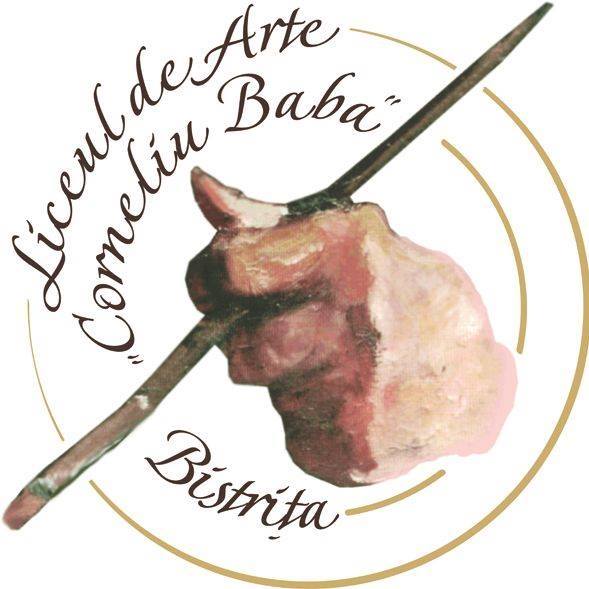 Voluntariateparteneriatepictura
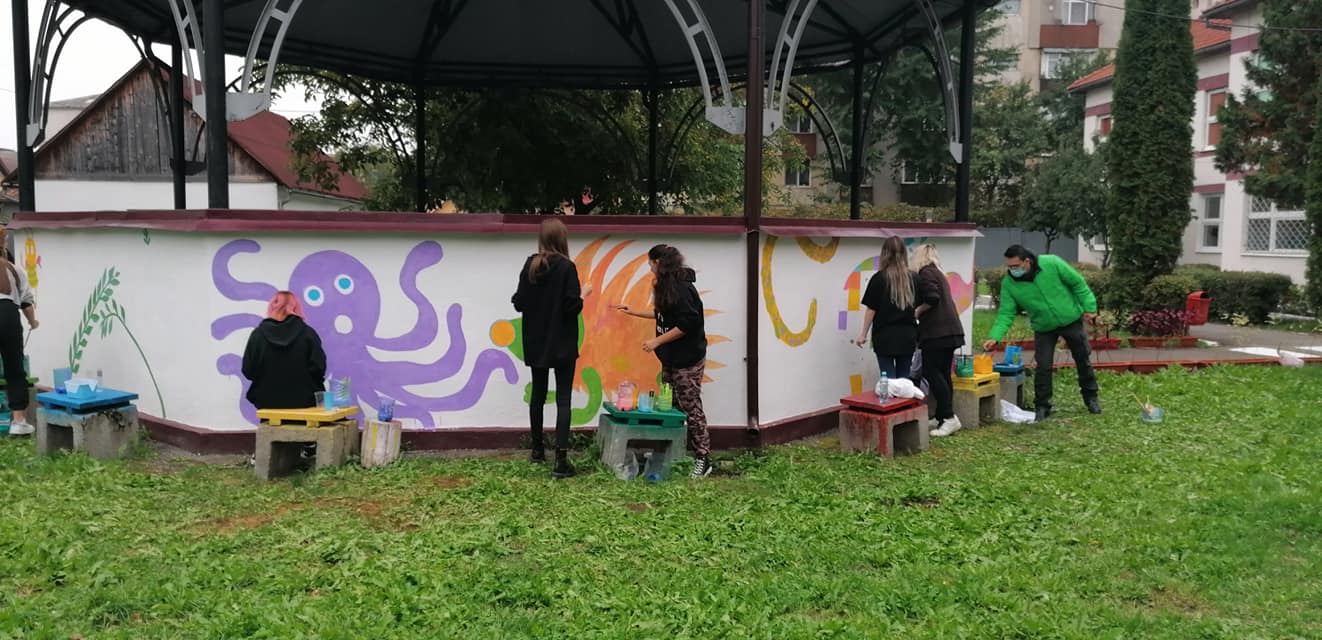 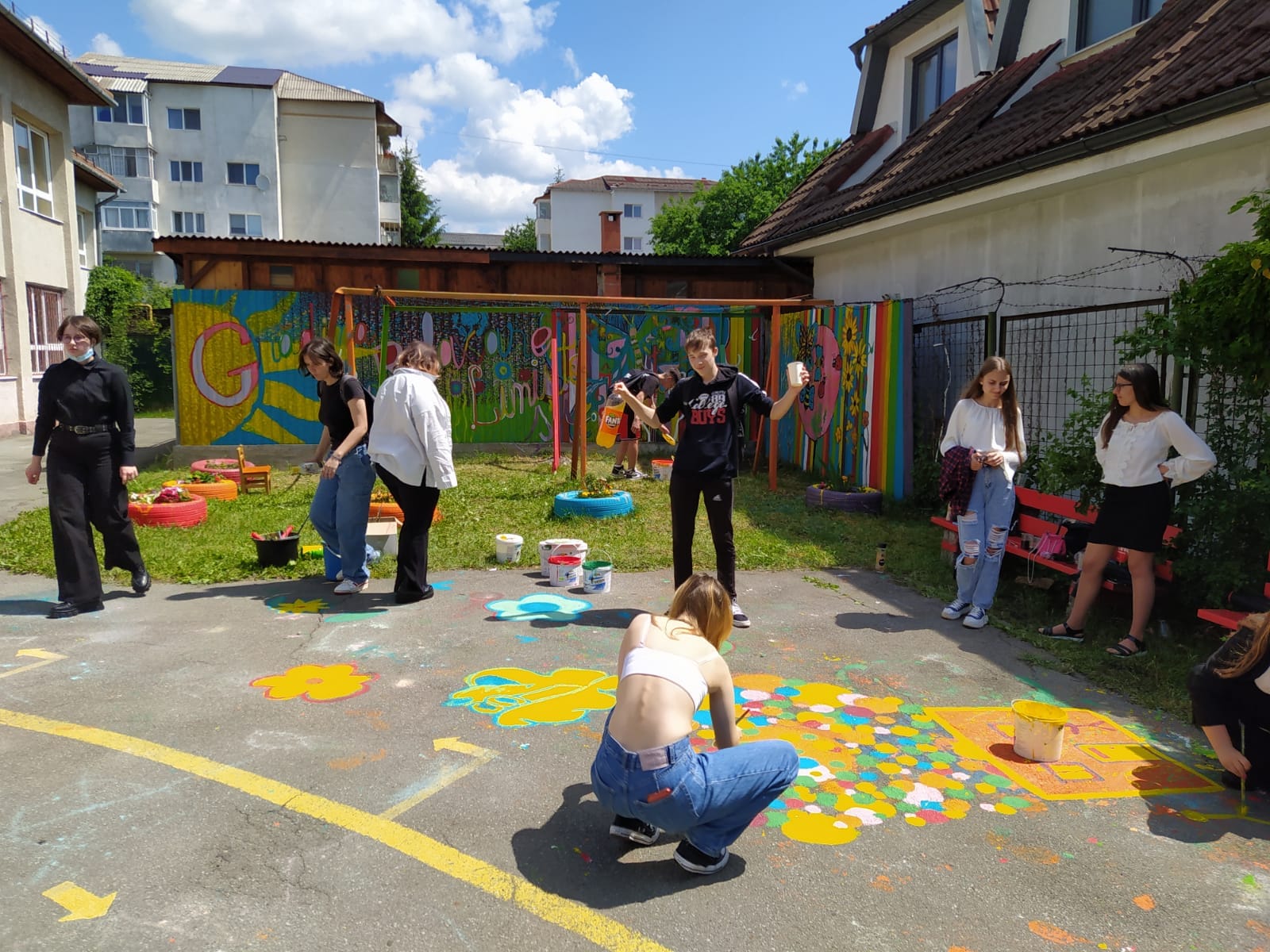 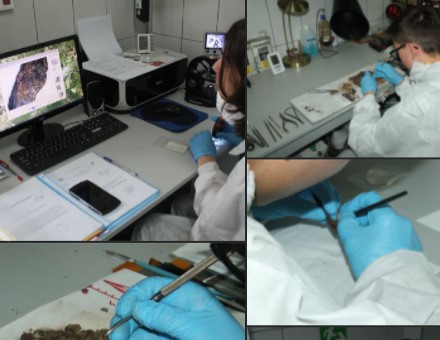 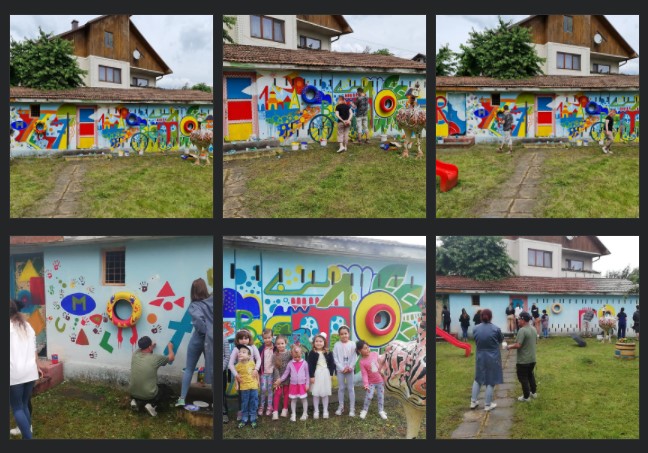 ELEVII AU OPORTUNITATEA DE-A PARTICIPA LA TABĂRA DE RESTAURARE DE LA COMPLEXUL MUZEAL JUDEȚEAN BISTRIȚA-NĂSĂUD
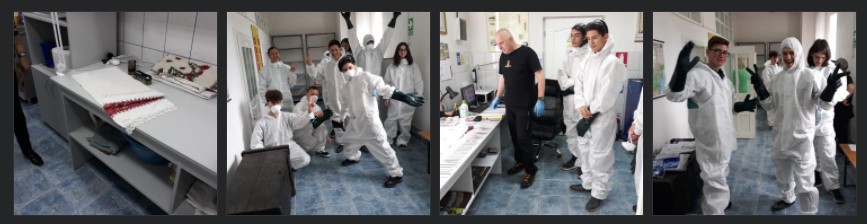 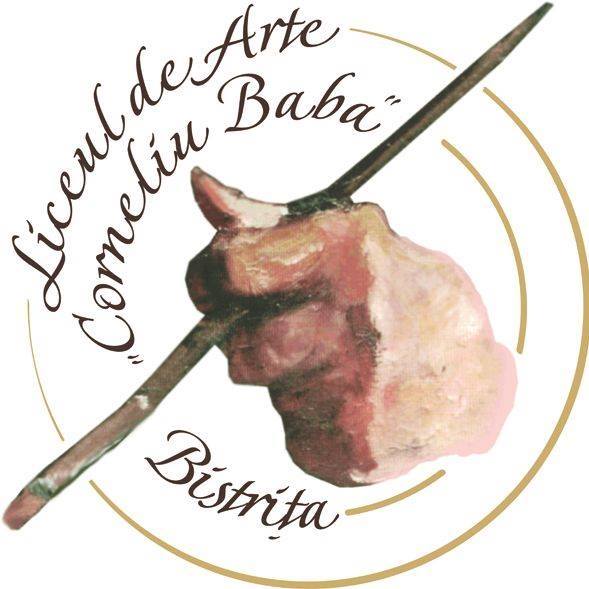 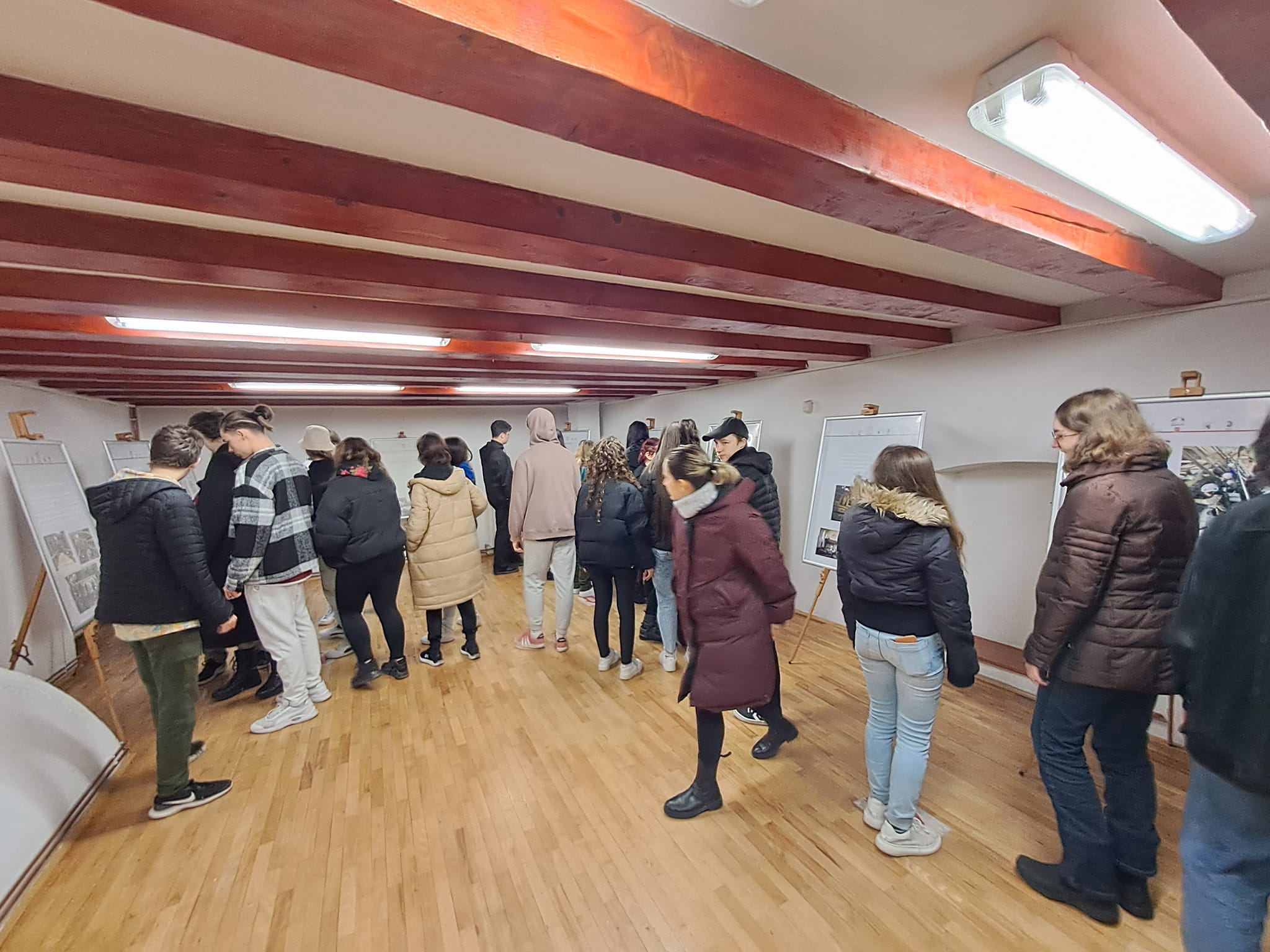 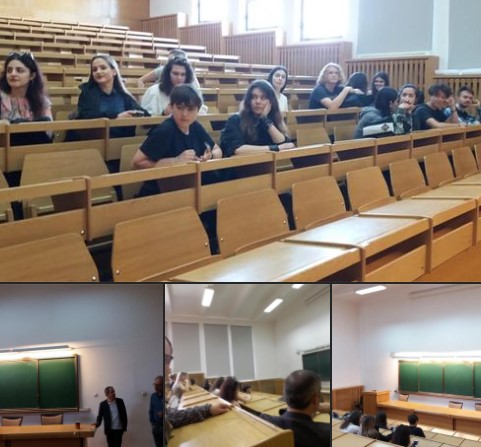 Vizite documentareparteneriate
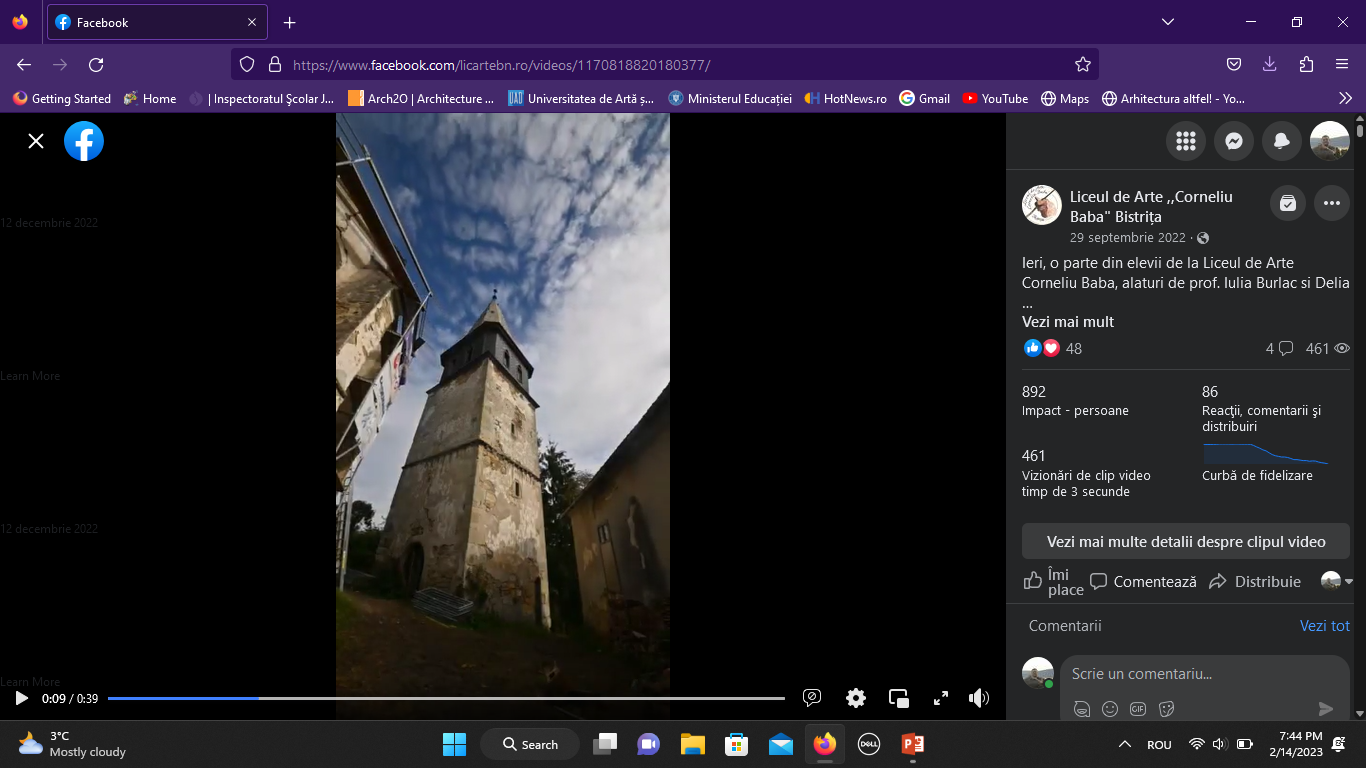 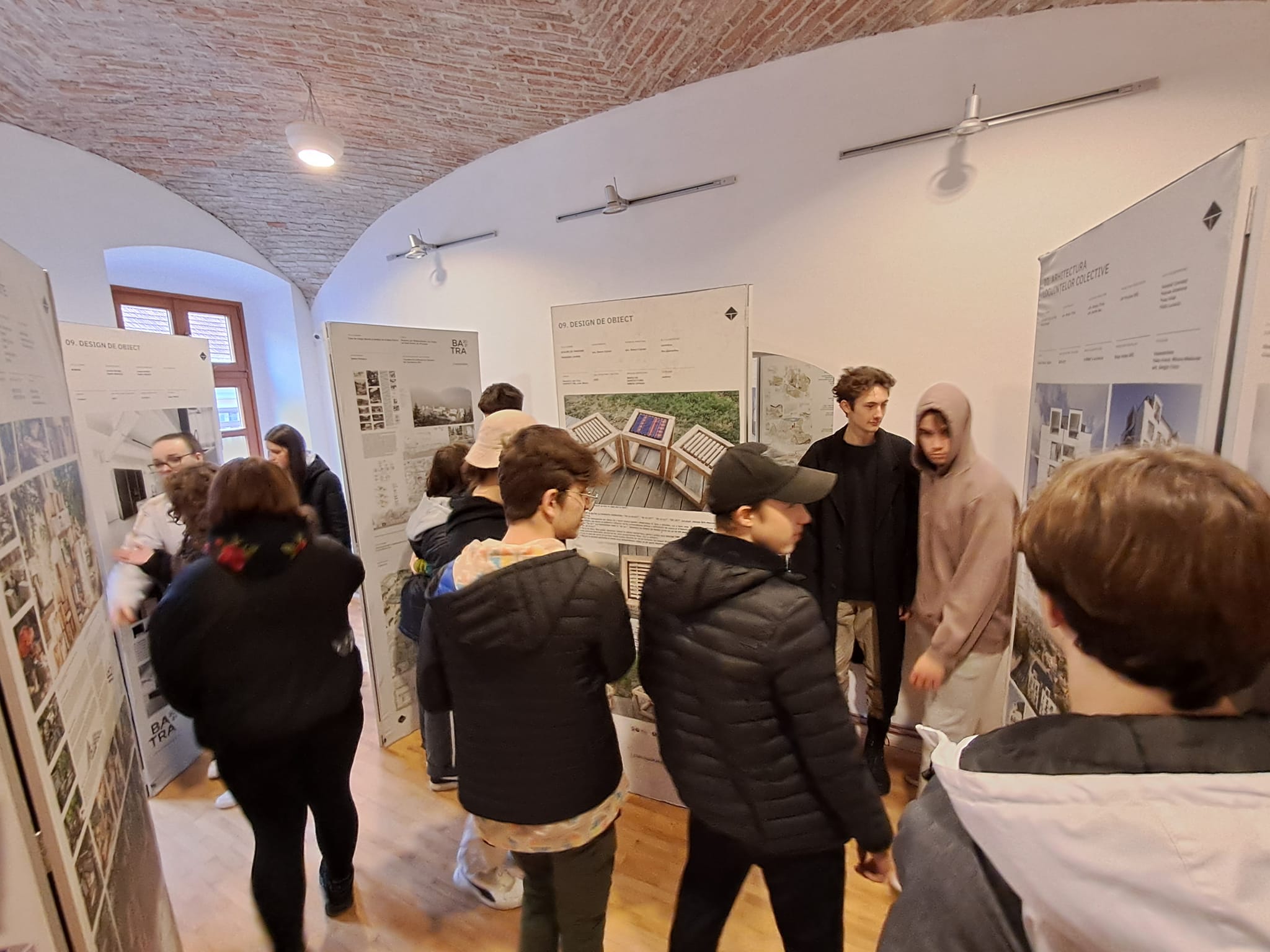 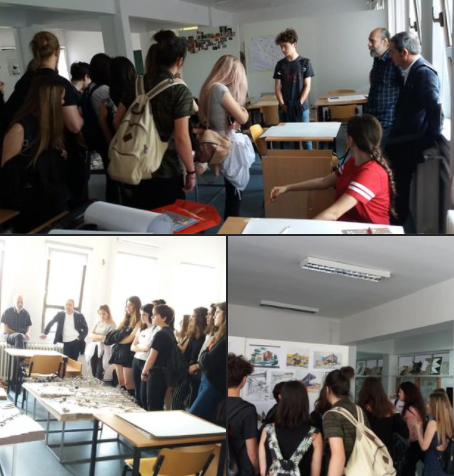 ELEVII POT PARTICIPA LA EXCURSII DOCUMENTARE LA FACULTATEA DE ARHITECTURĂ DIN CLUJ ȘI LA MUZEUL DE ARTĂ DIN CLUJ
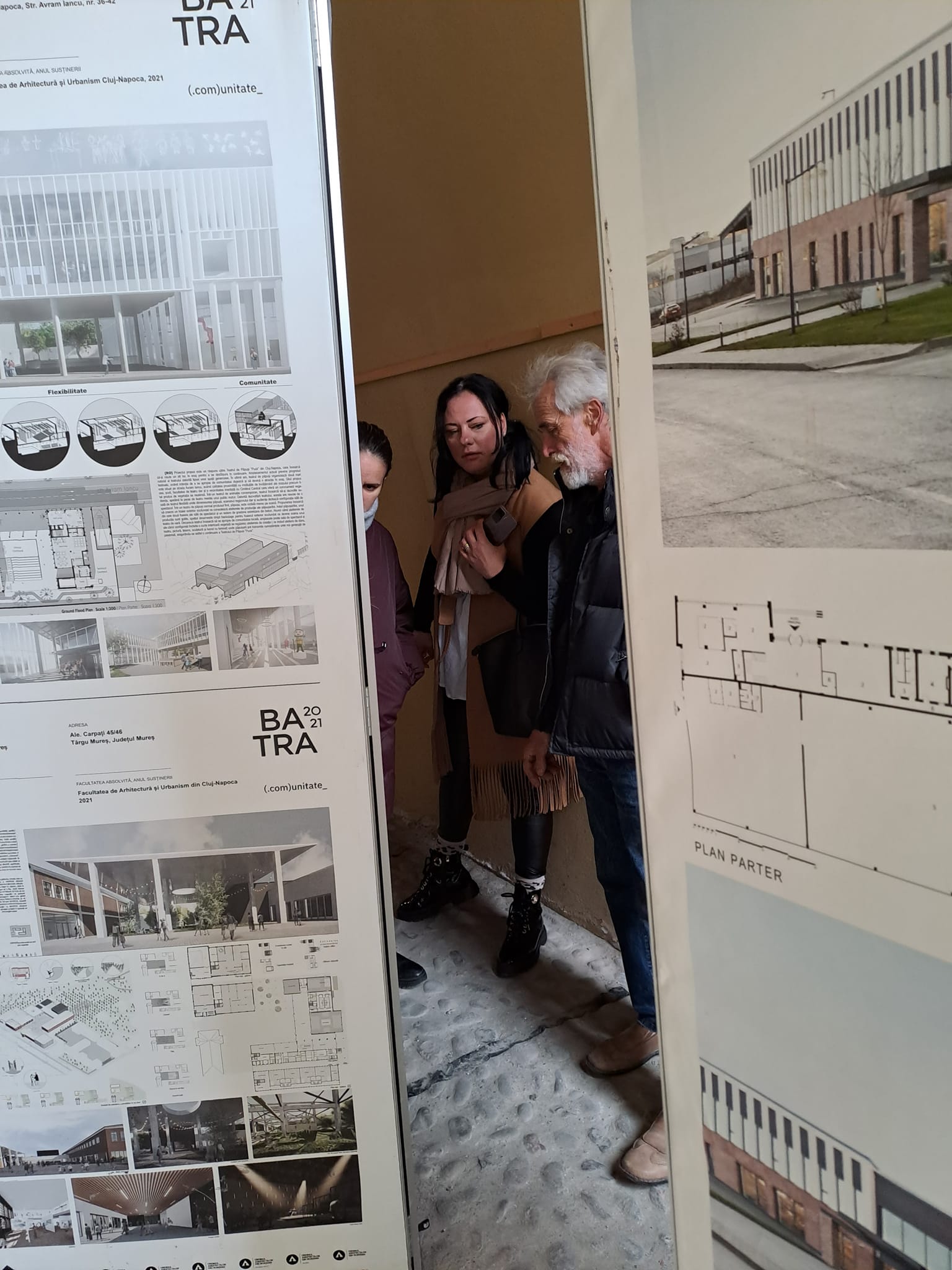 VIZITA DE DOCUMENTARE LA VERMEȘ UNDE CEI DE LA AMBULANȚA MONUMENTELOR PUN ÎN SIGURANȚĂ BISERICA FORTIFICATĂ, ACȚIUNE DE SALVARE A UNUI MONUMENT.
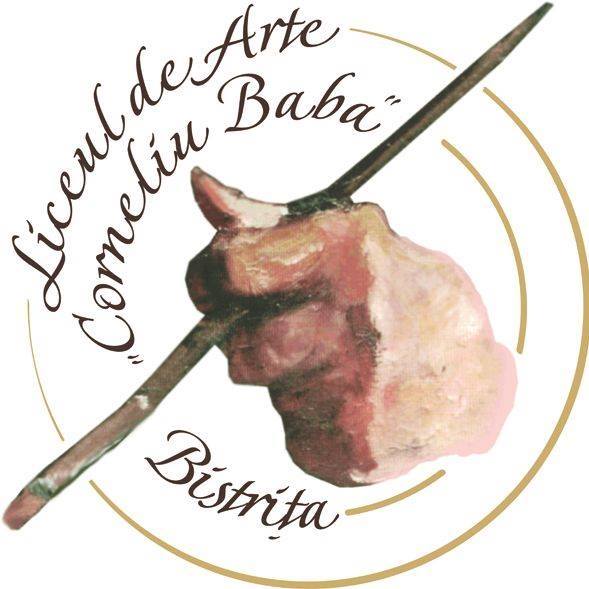 Olimpiadenationale
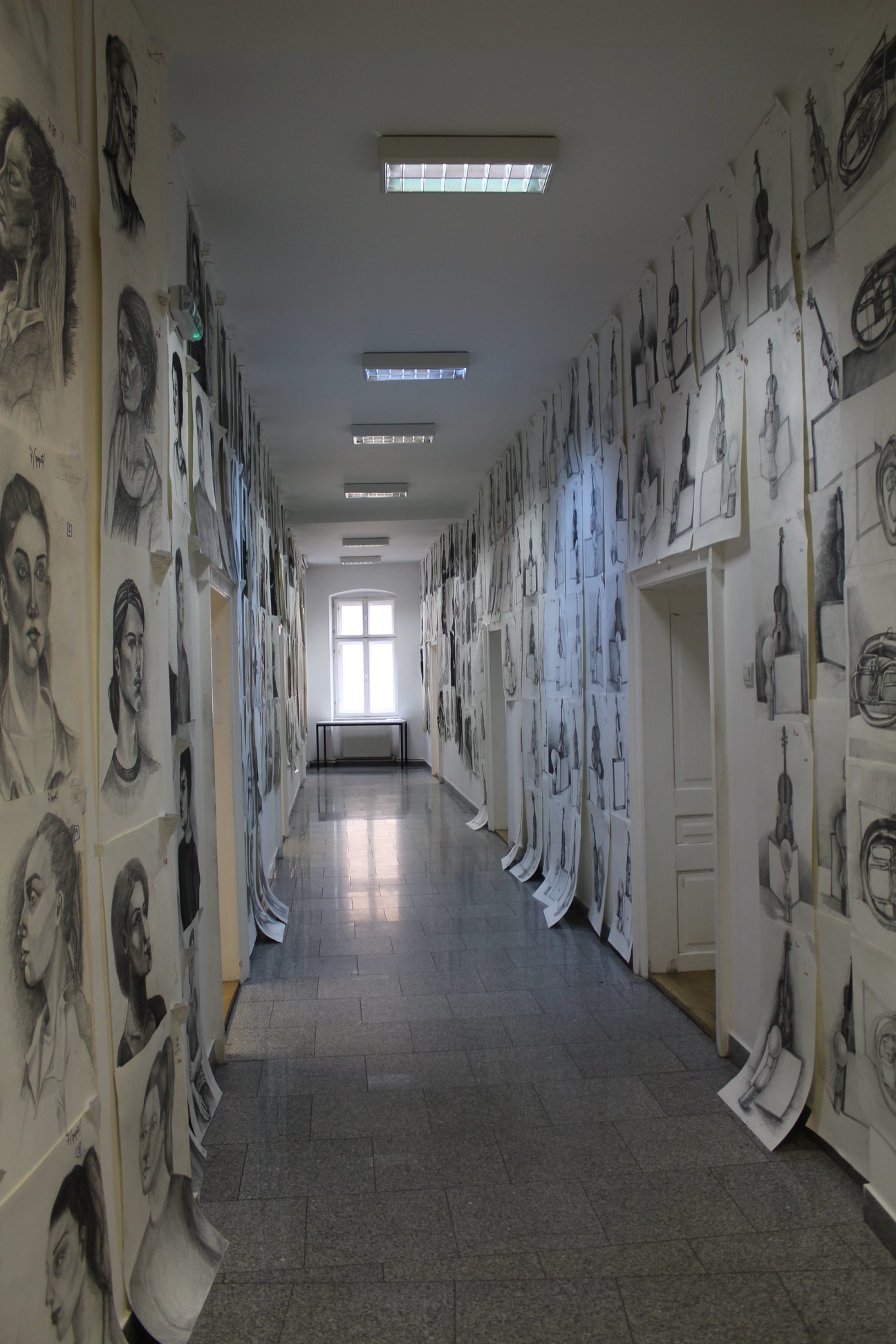 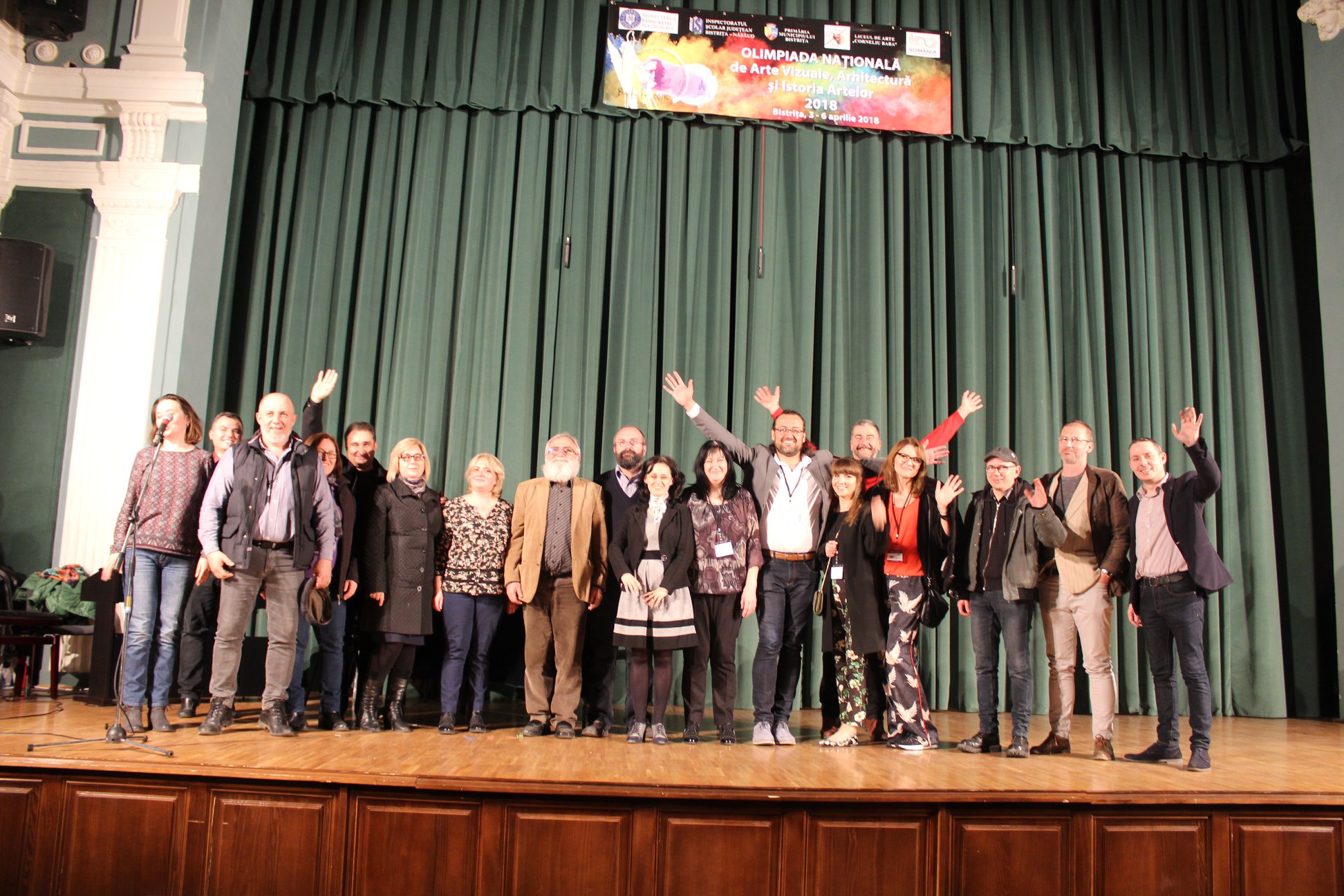 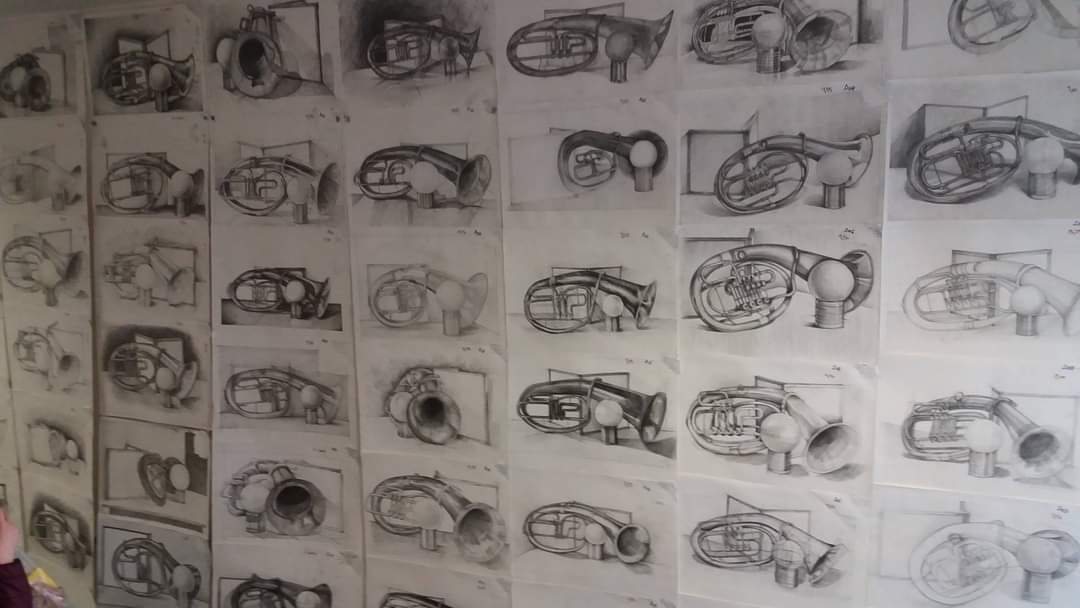 - OFERIM OCAZIA DE-A PARTICIPA  LA OLIMPIADE ȘI CONCURSURI ȘCOLARE PENTRU OBȚINEREA PERFORMANȚEI, LICEUL NOSTRU REUȘIND SĂ GĂZDUIASCĂ OLIMPIADE NAȚIONALE DE ARTE VIZUALE, ARHITECTURĂ ȘI ISTORIA ARTELOR.
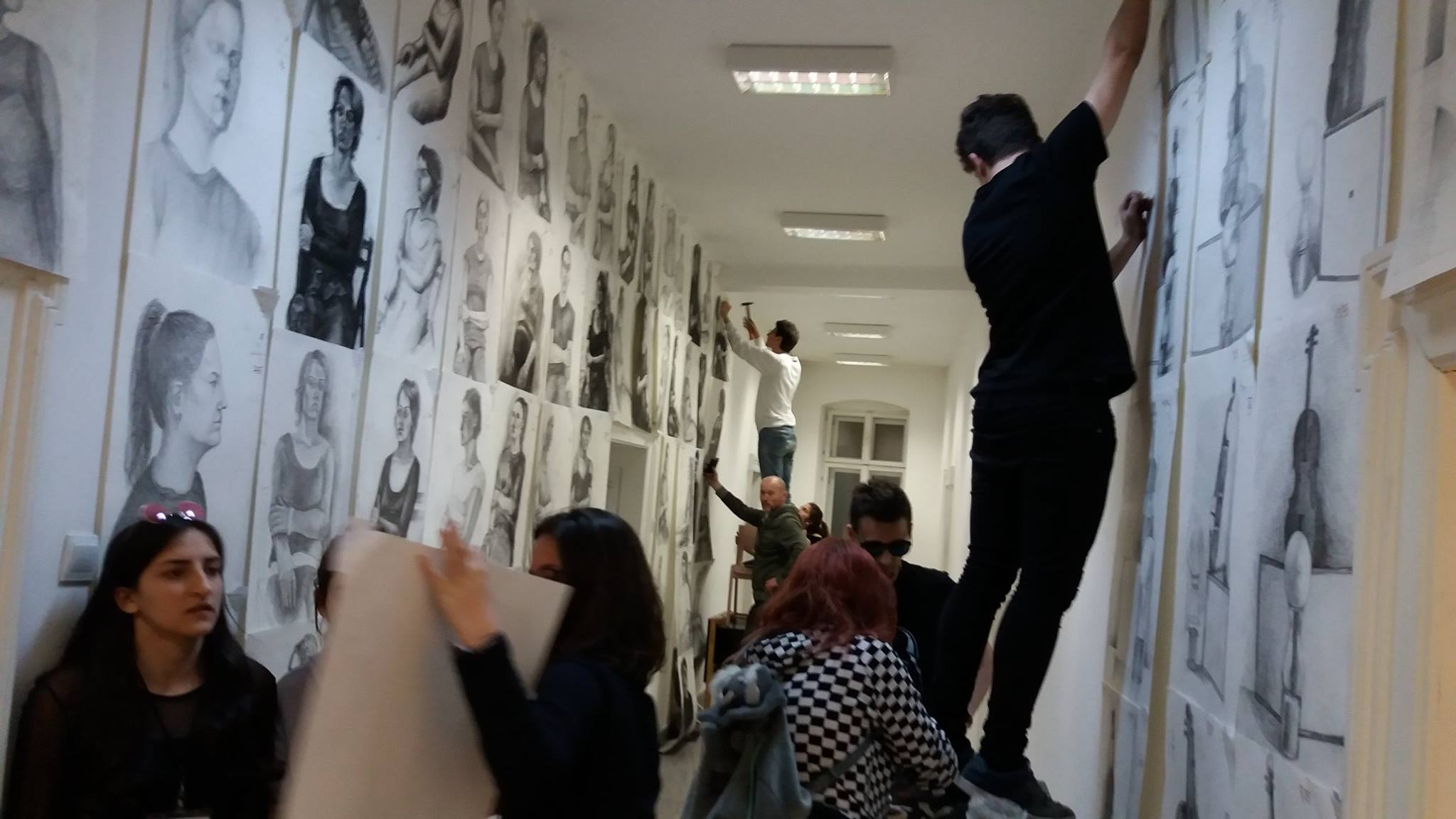 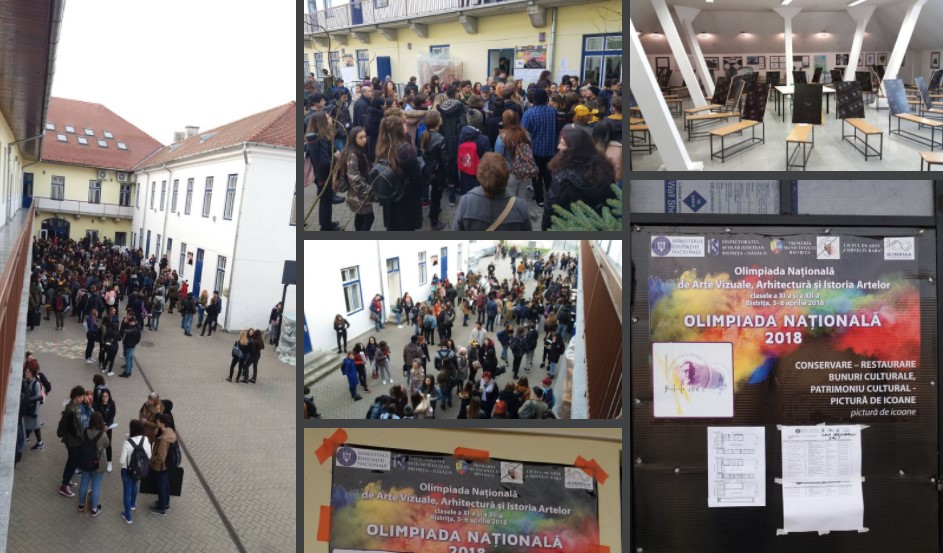 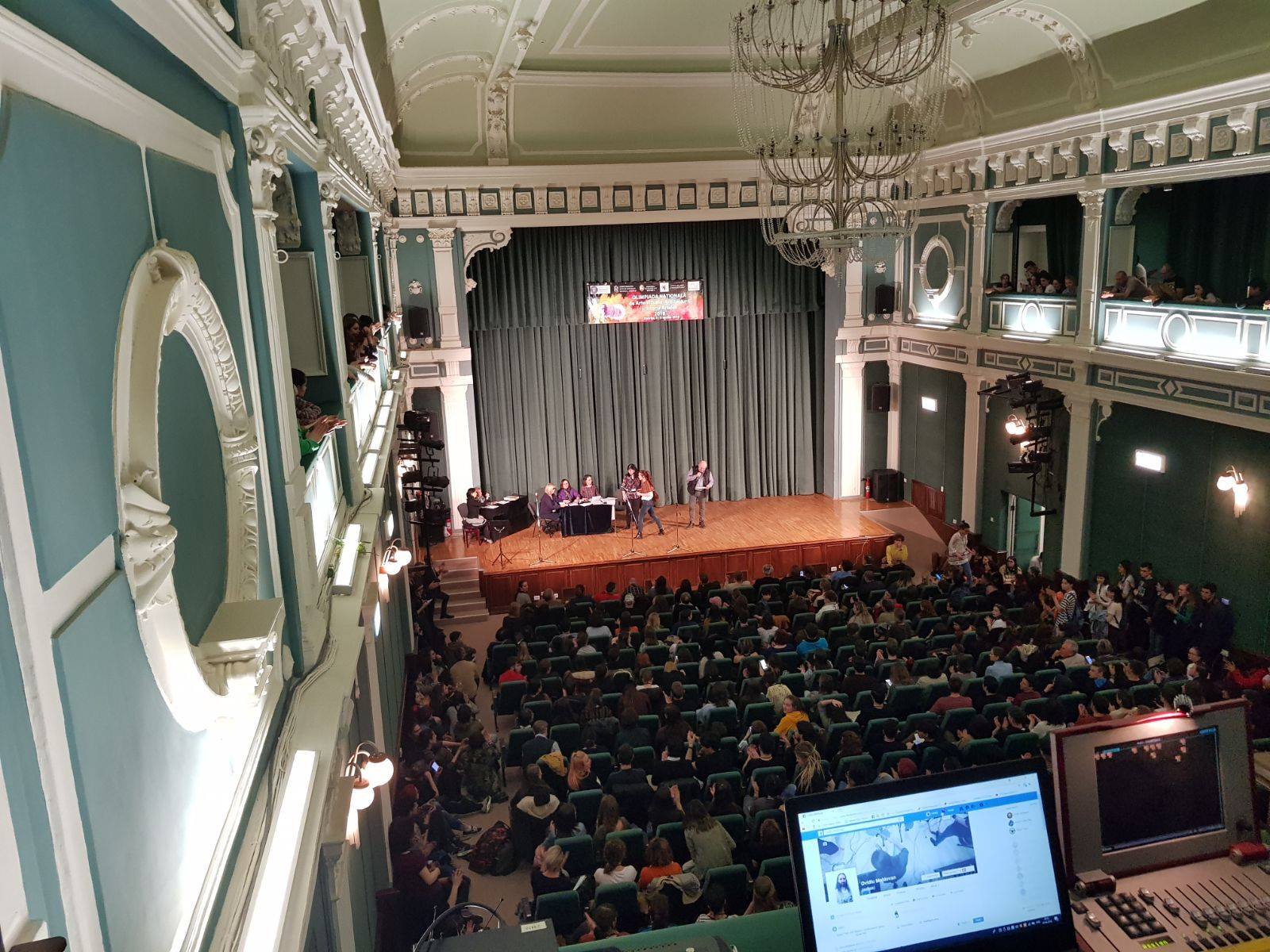 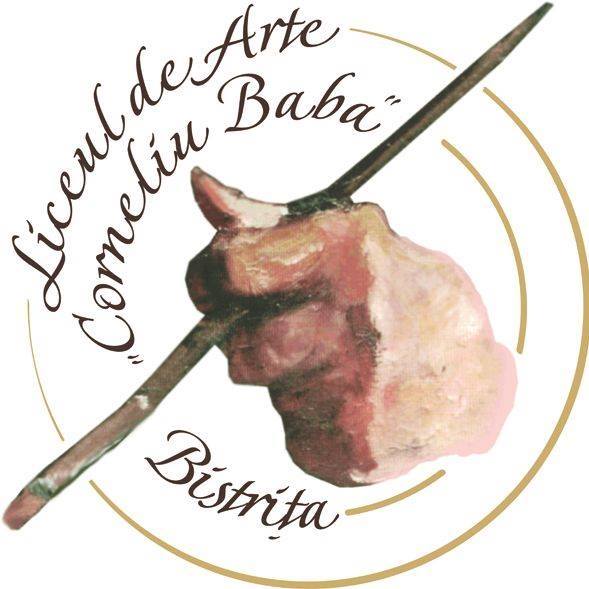 Laboratoare TIC-pci
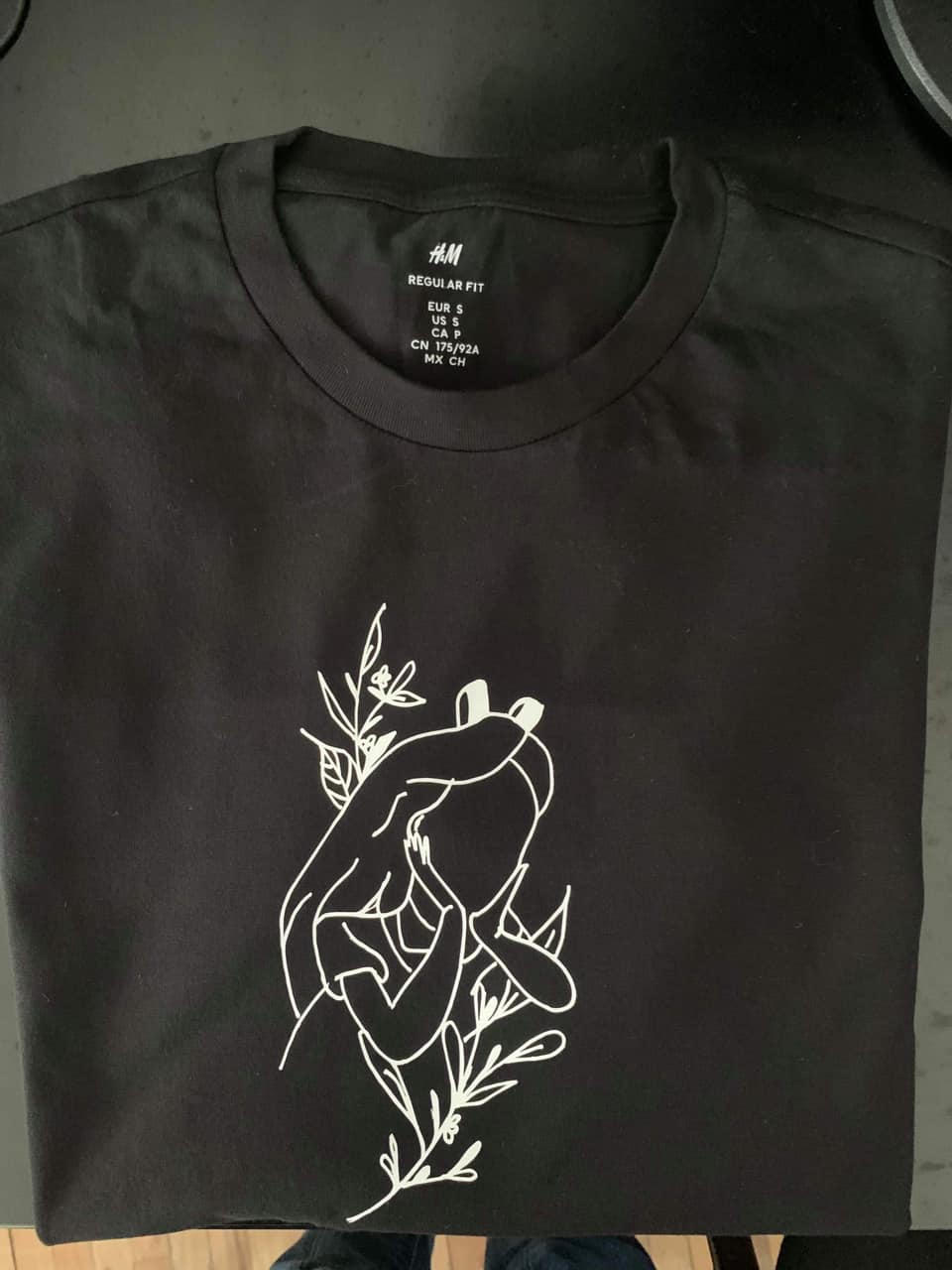 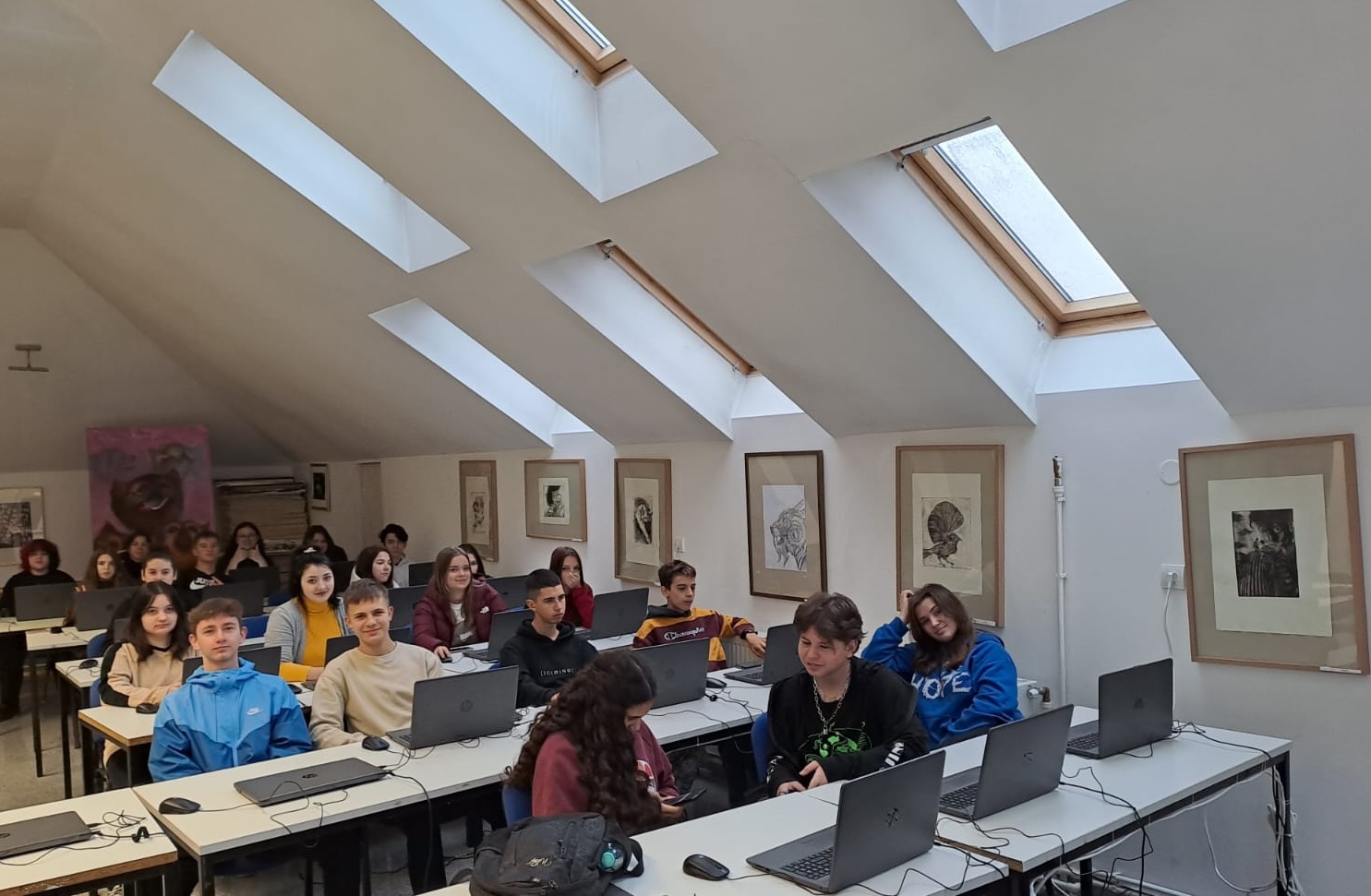 PROCESAREA COMPUTERIZATĂ A IMAGINII SE REALIZEAZĂ ÎN LABORATORUL TIC-PCI DOTAT CU COMPUTERE PERFORMANTE, VIDEOPROIECTOR, SOFTURI, ETC. TOATE PENTRU O PREZENTARE CÂT MAI BUNĂ 2D-3D.
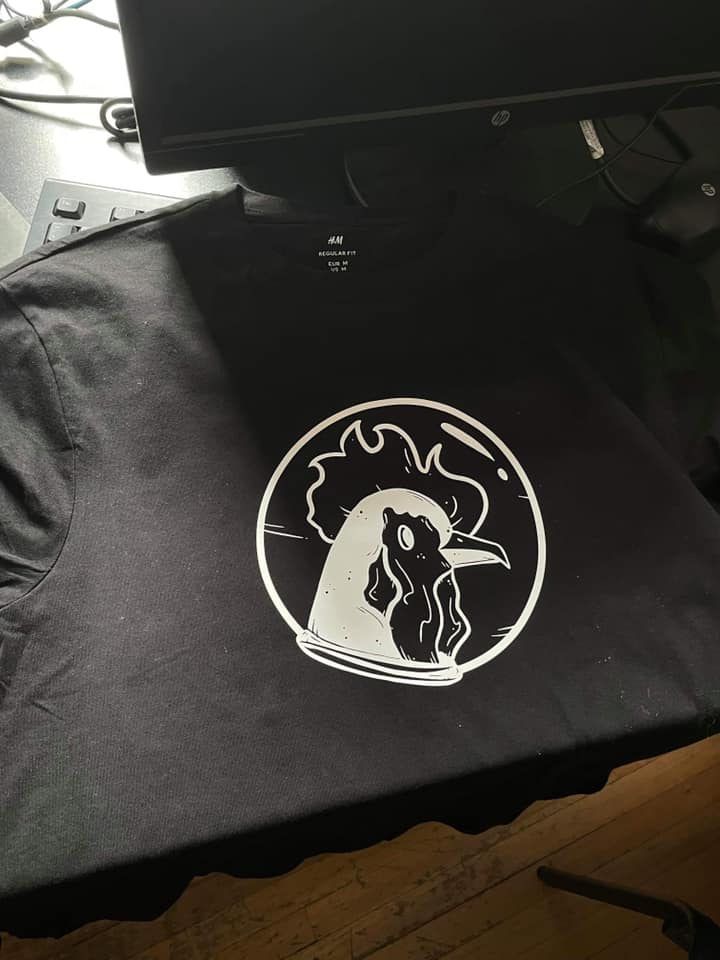 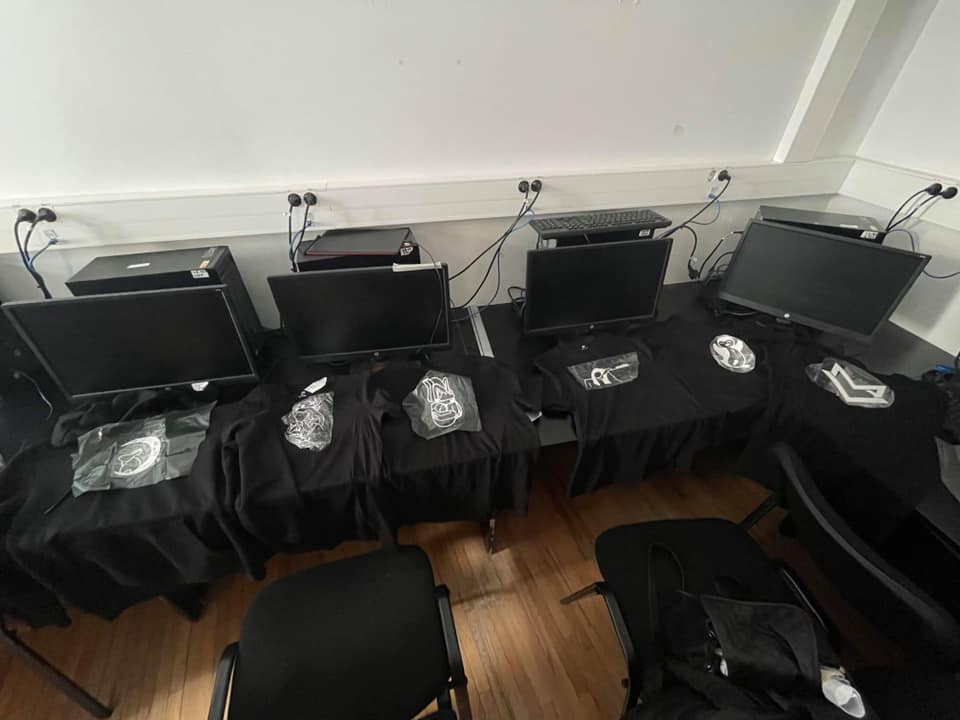 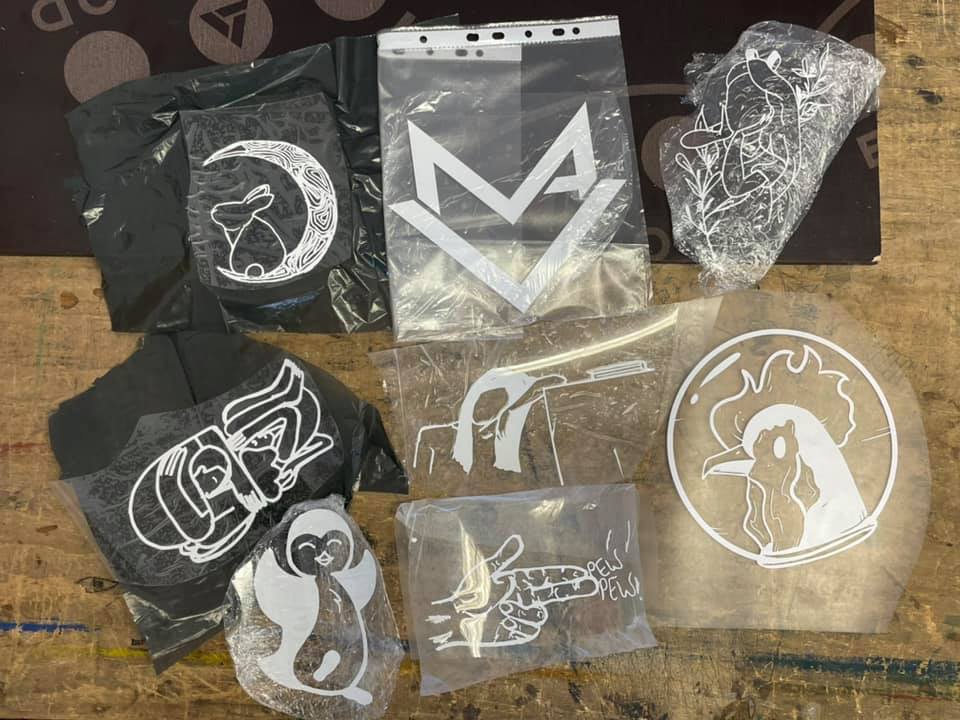 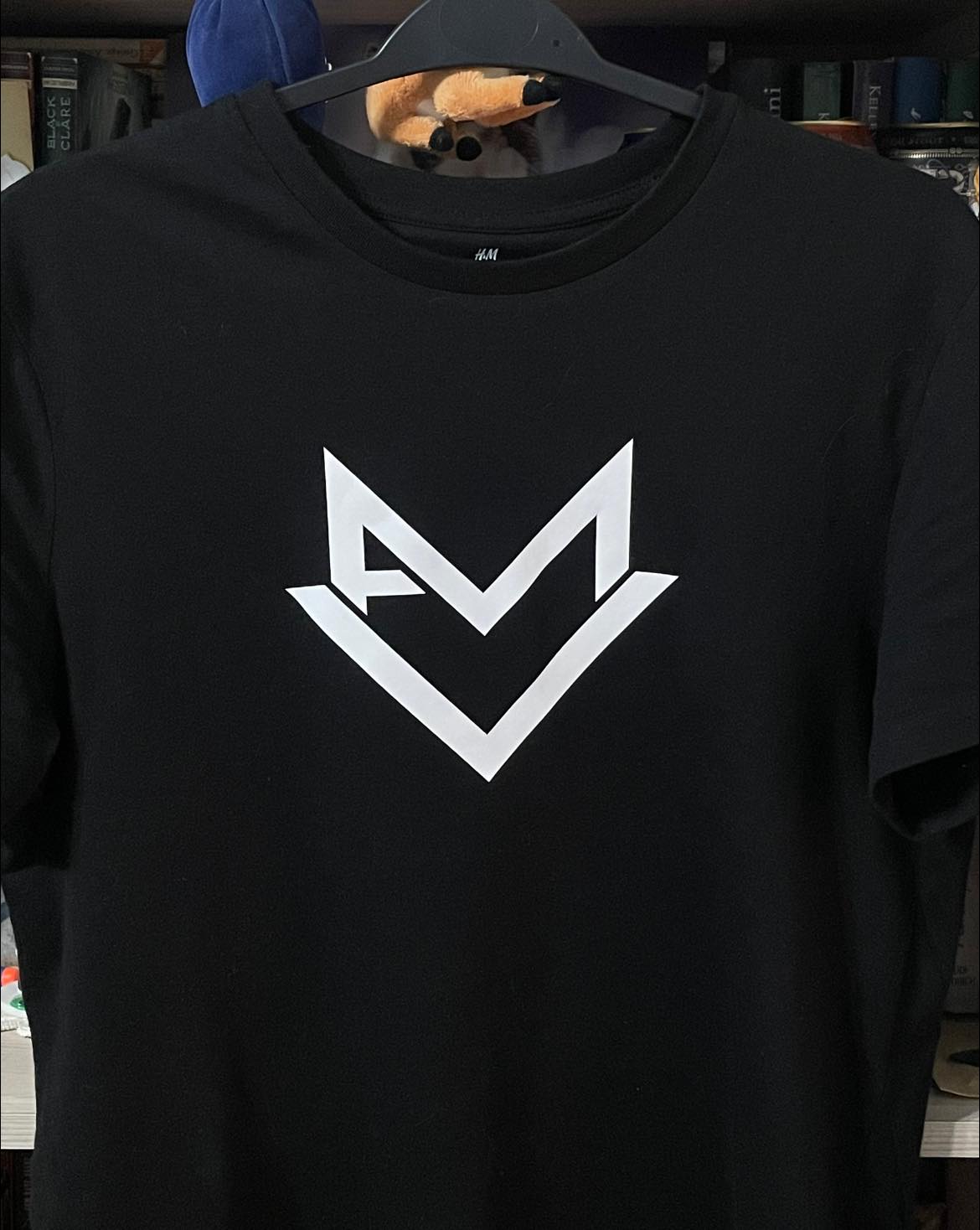 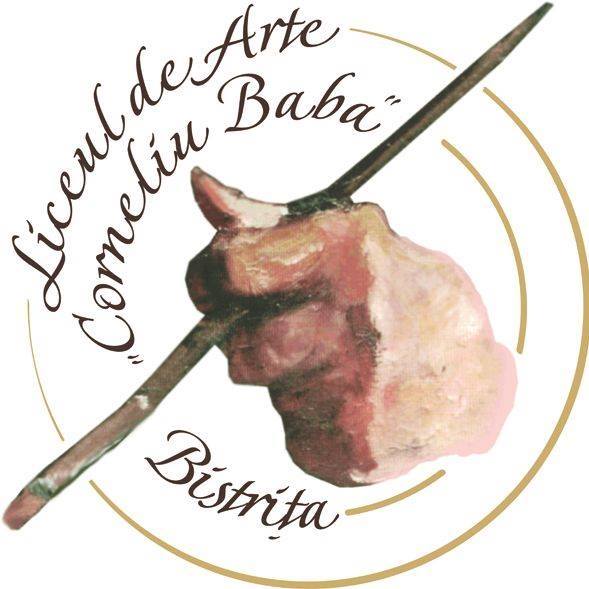 BIBLIOTECA LICEULUI DE ARTE "CORNELIU BABA" DIN BISTRIȚA (SEDIUL DORNEI1) SE PREZINTĂ CU PESTE 10.000 DE VOLUME, UNELE DE MARE VALOARE, CARE POT FI CONSULTATE PRIORITAR DE ELEVI ȘI PROFESORI DUPĂ ORARUL: LUNI-VINERI DE LA 9-16.
BIBLIOTECA
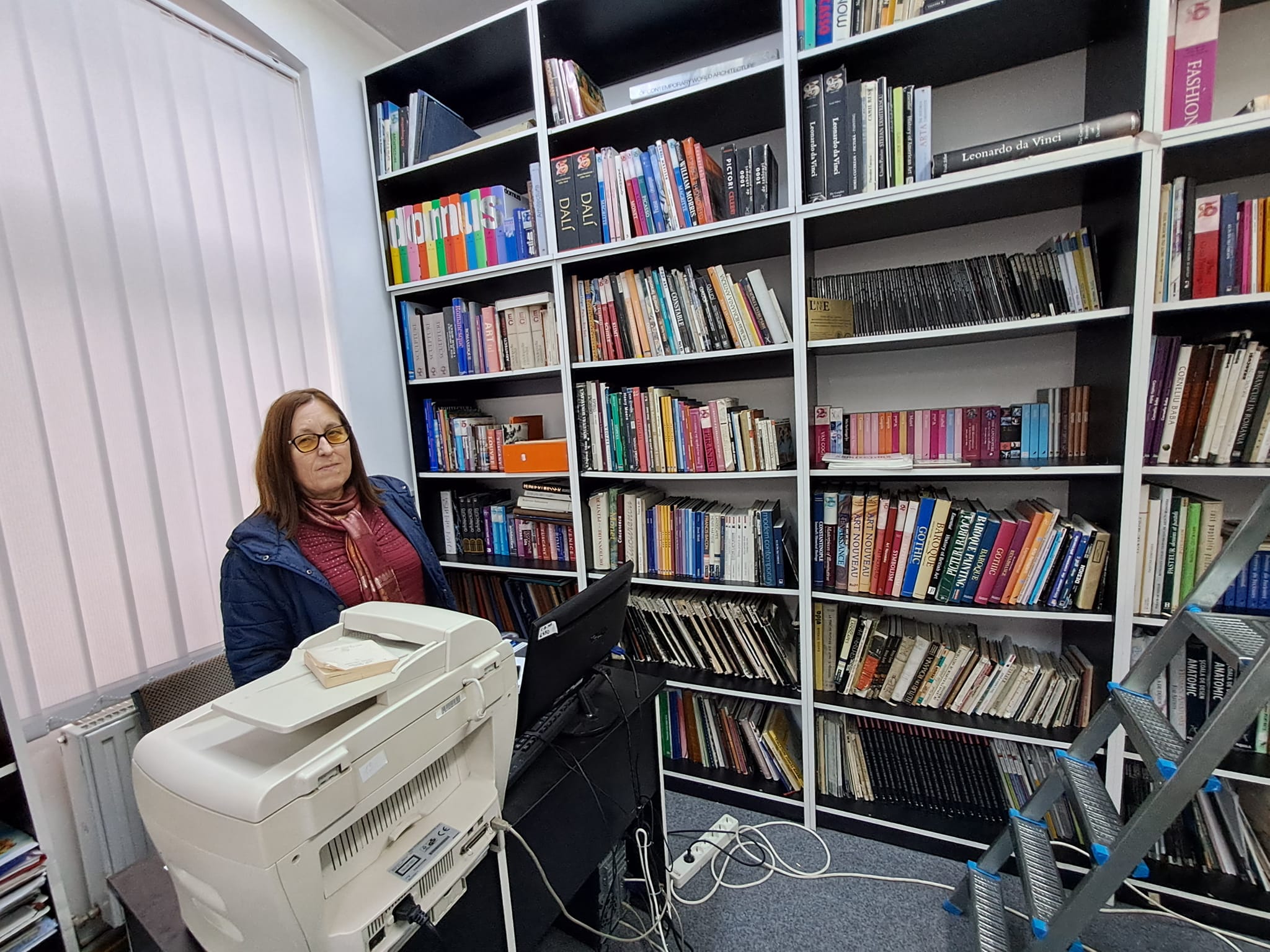 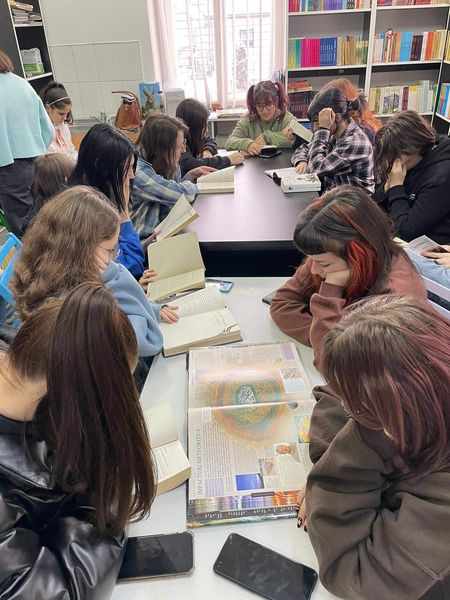 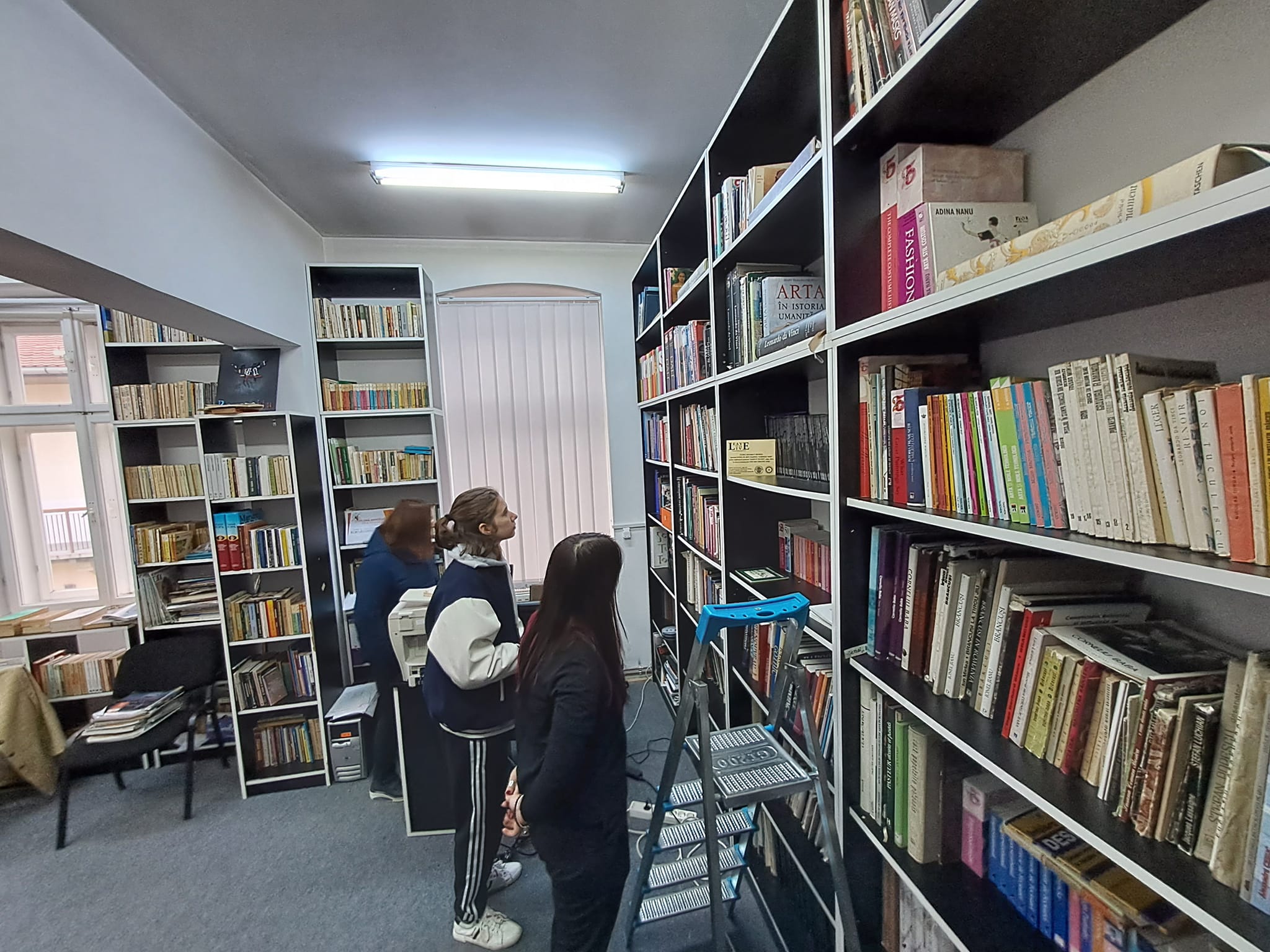 valori
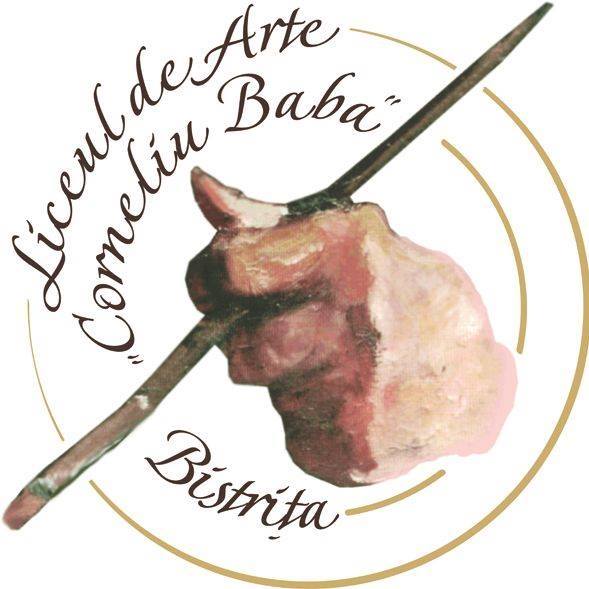 2020-2024 PROIECT DE DEZVOLTARE INSTITUȚIONALĂ
LICEUL DE ARTE “CORNELIU BABA” BISTRIȚA:

• PROFESIONALISMUL - A AVEA CUNOŞTINŢE, ABILITĂŢI ŞI RESPECT FAŢĂ DE PROFESIA ALEASĂ, CU DORINŢA DE A FI CEL MAI BUN ÎN DOMENIUL SĂU DE ACTIVITATE;
• INTEGRITATEA – A AVEA PUTEREA INTERIOARĂ DE A SPUNE ADEVĂRUL, DE A ACŢIONA ONEST ÎN GÂND ŞI ÎN FAPTĂ;
• COOPERAREA – A ARĂTA GRIJĂ ŞI COMPASIUNE, PRIETENIE ŞI GENEROZITATE FAŢĂ DE CEILALŢI; 
• RESPECTUL – A ARĂTA CONSIDERAŢIE FAŢĂ DE OAMENI, FAŢĂ DE AUTORITĂŢI, FAŢĂ DE PROPRIETATE ŞI, NU ÎN ULTIMUL RÂND, FAŢĂ DE PROPRIA PERSOANĂ;
• RESPONSABILITATEA – A DUCE LA ÎNDEPLINIRE CU CONSECVENŢĂ OBLIGAŢIILE CARE REVIN FIECĂRUIA, ASUMAREA RĂSPUNDERII PENTRU PROPRIILE ACŢIUNI.
• AUTODISCIPLINA – A AVEA CONTROL ASUPRA PROPRIILOR ACŢIUNI, CUVINTE, DORINŢE, IMPULSURI ŞI A AVEA UN COMPORTAMENT ADECVAT ORICĂREI SITUAŢII; A DA TOT CE AI MAI BUN ÎN ORICE ÎMPREJURARE;
• TOLERANŢA – A ACCEPTA MULTICULTURALISMUL, DIVERSITATEA ETNICĂ ŞI DE IDEI; 
• PERFORMANȚĂ – NECESITATEA ÎNVĂȚĂMÂNTULUI INDIVIDUAL CA FUNDAMENT AL ATINGERII ACESTEIA.
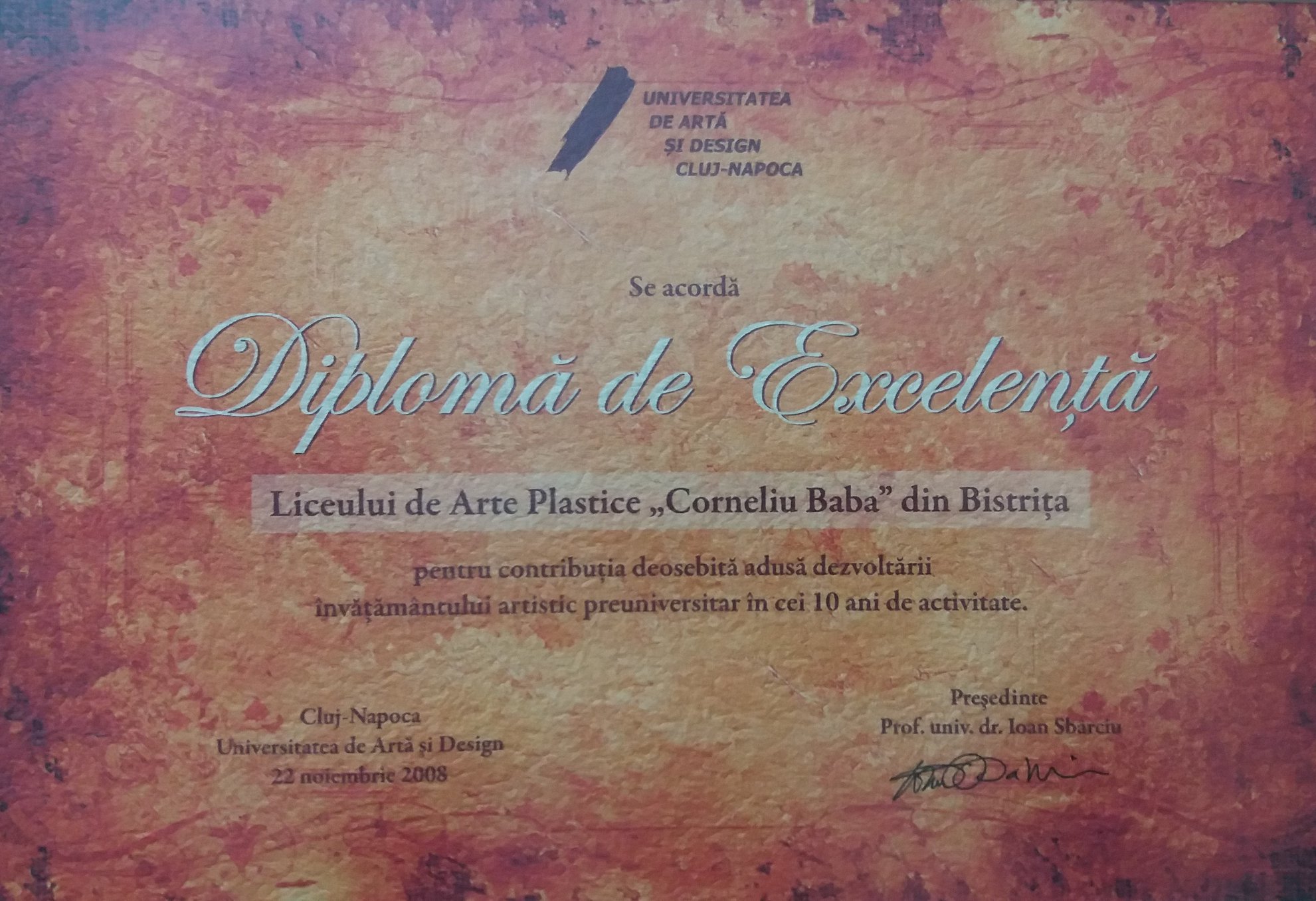 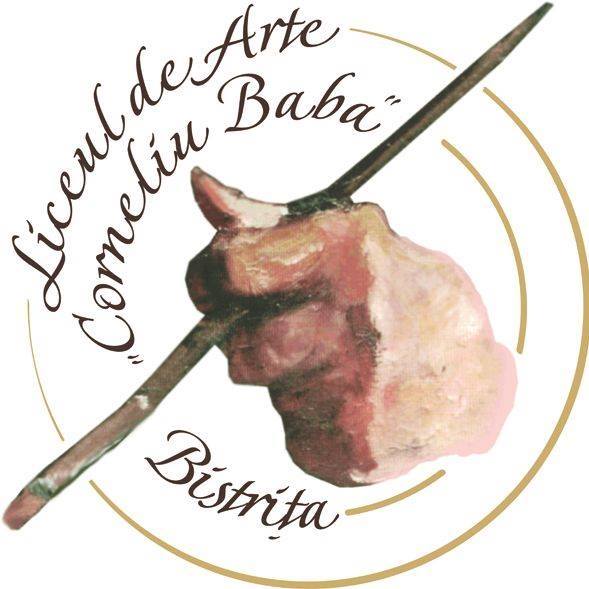 Proiecte  - parteneriate-PREMII- resurse
ELEVII ȘI PROFESORII AU OPORTUNITATEA DE-A PARTICIPA  LA PROIECTE DIVERSE: LOCALE, NAȚIONALE ȘI INTERNAȚIONALE
ÎN ANUL 2021-2022 ȘCOALA A AVUT PESTE 26 DE PROIECTE ȘI PARTENERIATE ÎNCHEIATE. UNELE CONTINUĂ ANUAL ȘI S-AU ADĂUGAT ȘI ALTELE.
ZIUA PORȚILOR DESCHISE- ZILELE LICEULUI DE ARTE “CORNELIU BABA” BISTRIȚA. 
TÂRGUL DE CRĂCIUN PE PASAJUL ARTELOR, DECORAȚIUNI-CERAMICĂ.
ERASMUS+ “BUILDING BRIDGES THROUGH ARTS” 2022-2024 ROMÂNIA – POLONIA – GERMANIA - TURCIA.  /  ERASMUS, ROMÂNIA –ISRAEL.
 TABĂRA INTERNAȚIONALĂ DE CREAȚIE - ARTELE PLASTICE “SUB SEMNUL CULORILOR PRIMARE”, ROMÂNIA - MOLDOVA.
DIVERSE PROIECTE EDUCATIVE, SCHIMBURI CULTURALE, VOLUNTARIATE, PROIECTE, EXPOZIȚII ȘI CONCURSURI ȘCOLARE, TABERE ETC.
PREMII: ANUAL SE OBȚIN NUMEROASE PREMII NAȚIONALE, INTERNAȚIONALE ȘI LOCALE. ÎN ANUL 2021-2022 ELEVII COORDONAȚI DE PROFESORI AU CÂȘTIGAT PESTE 45 DE PREMII. PE ANUL ÎN CURS SE OBȚIN NUMEROASE PREMII.
RESURSE:  
- UMANE: PROFESORI, ÎNVĂŢĂTORI, ELEVI, PARTENERI EDUCAȚIONALI. LICEUL OFERĂ EDUCAȚIE CU CADRE DIDACTICE PERFECȚIONATE, PASIONATE DE ARTĂ ȘI CULTURĂ.
- MATERIALE: MIJLOACE AUDIO-VIDEO, COMPUTERE, TABLETE, SOFTURI SPECIALIZATE, VIDEOPROIECTOARE, INTERNET, IMPRIMANTE, DOTĂRI ÎN ATELIERE DE SPECIALITATE, SĂLI DE CLASĂ, SALĂ DE EXPOZIȚII, SPAȚII MULTIFUNCȚIONALE.
- OPERATORI ECONOMICI - FINANCIAR; PROIECTE DIN FONDUL SOCIAL EUROPEAN/- FONDURI STRUCTURALE ŞI DE COEZIUNE, PROIECTE/PROGRAME EUROPENE REALIZATE PRIN AGENŢIA NAŢIONALĂ PENTRU PROGRAME COMUNITARE ÎN DOMENIUL EDUCAŢIEI ŞI FORMĂRII ETC., OFERTA DE PROIECTE ŞI PARTENERIATE A I.S.J. BN, PRIMĂRIA ȘI COPROFESIONALE, SOCRATES; COMENIUS; ARION, LEONARDO; GRUNDTVIG, CONSILIUL LOCAL BISTRIȚA, CONSILIUL JUDEȚEAN, MEN., ONG-URI, ETC; AGENŢIA ANPCDEFP, VENITURI PROPRII, ASOCIAŢIA CORNELIUS ART ŞI CONSILIUL REPREZENTATIV AL PĂRINŢILOR / COMUNITATEA LOCALĂ/OPERATORI ECONOMICI, INSTITUȚII PARTENERE DIN ȚARĂ ȘI STRĂINĂTATE, PROIECTUL ROSE, PNRR ETC.
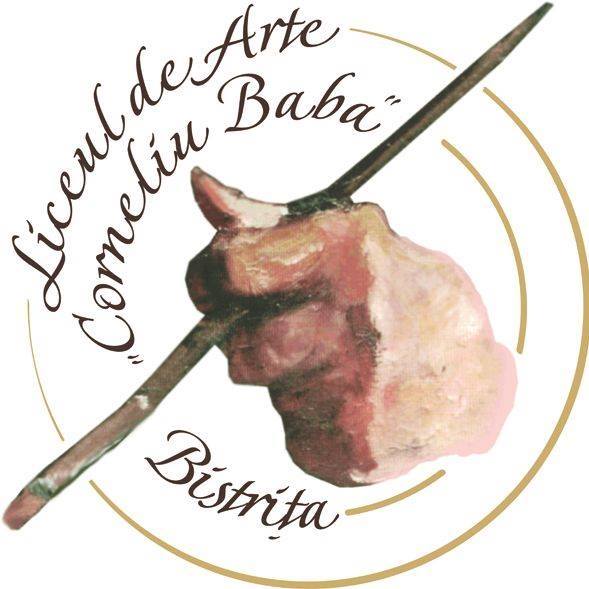 Absolventii AU promovabilitate BUNĂ LA  bacalaureat,  SUNT ADMIȘI LA FACULTĂȚI,  își găsesc inserție pe piața muncii
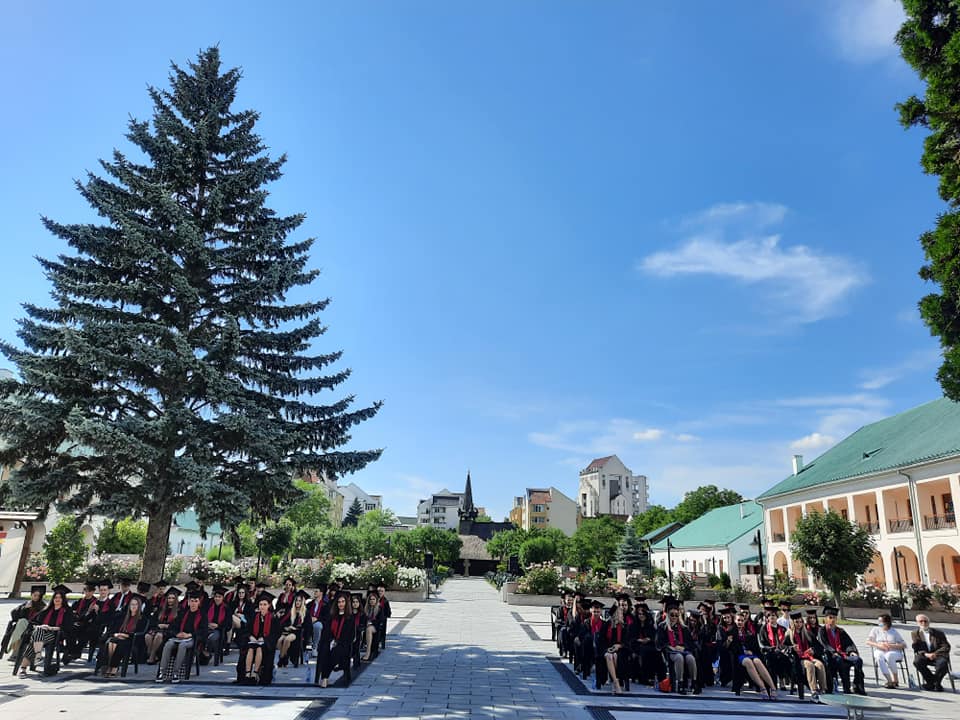 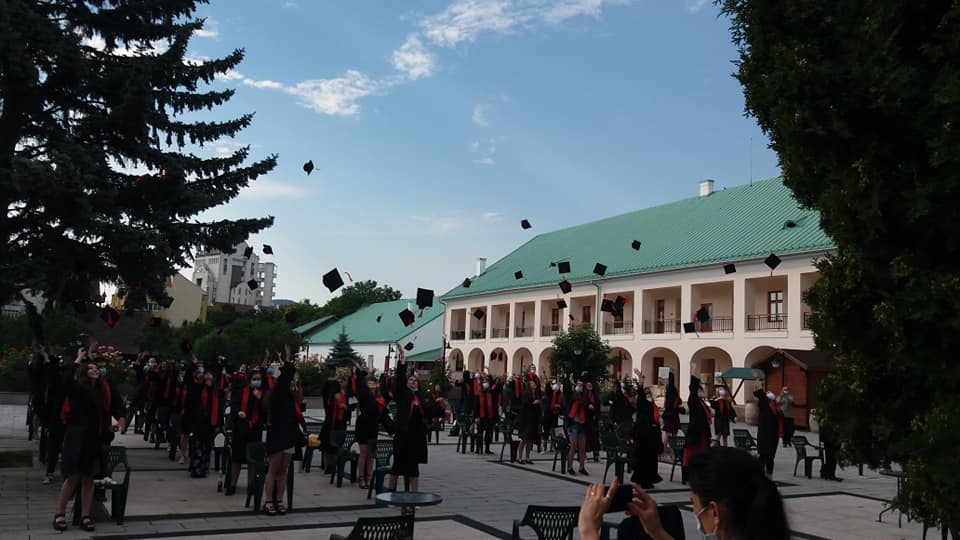 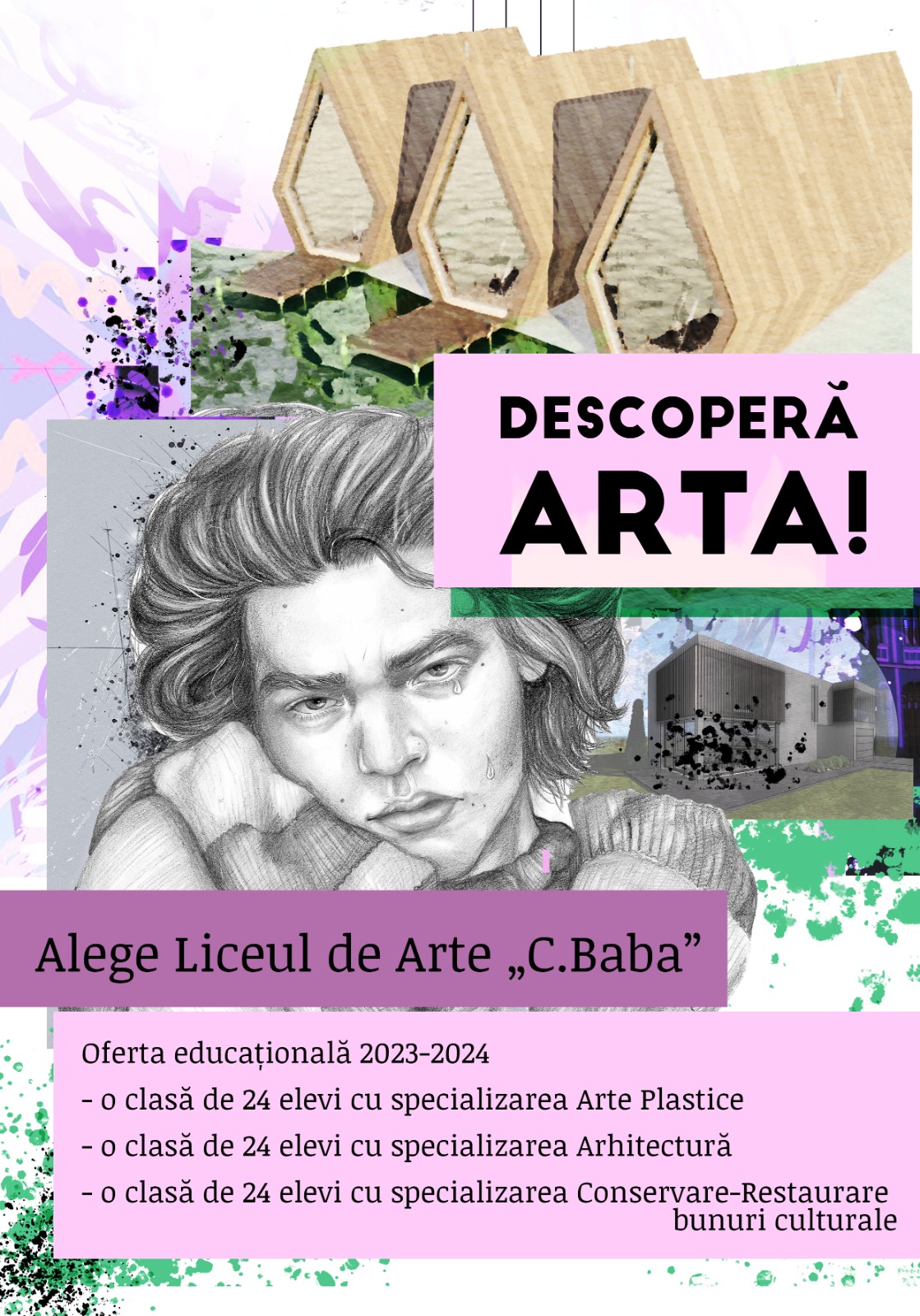 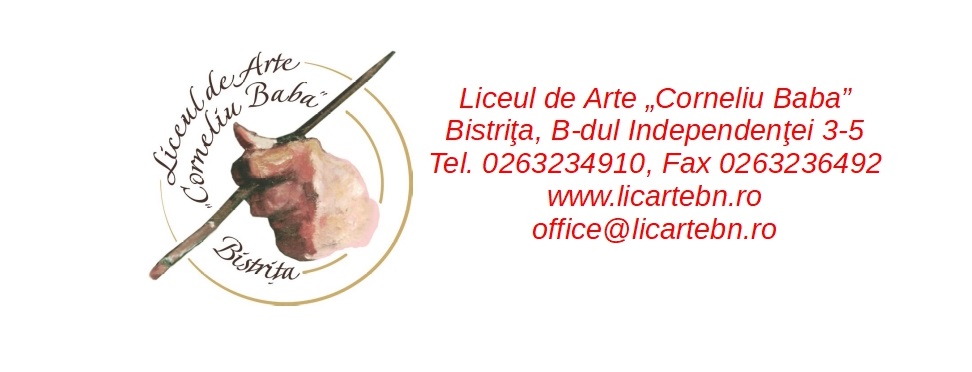 detalii vezi       Liceul de Arte ,,Corneliu Baba" Bistrița | Facebook
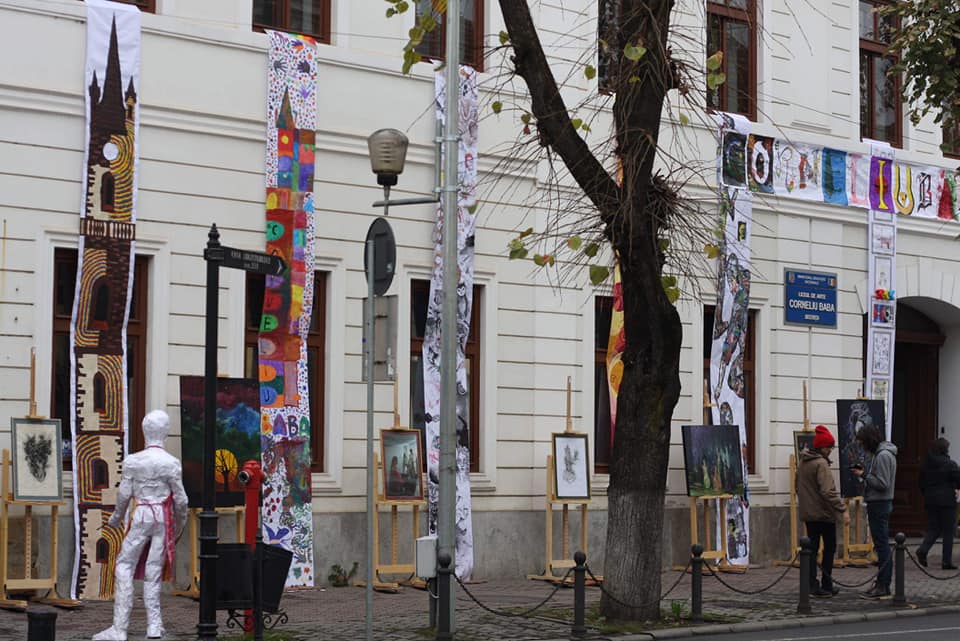